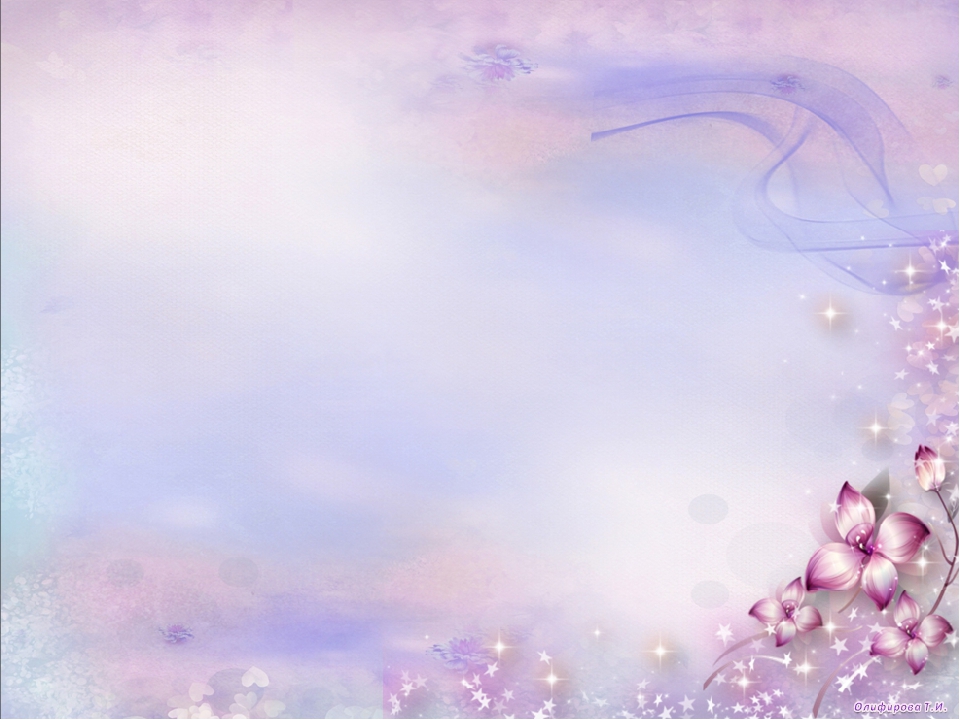 Министерство образования РМ

                                         
ПОРТФОЛИО  

    Аитовой Юлии Камильевны,   воспитателя МДОУ «Детский сад №66»                               г.о.Саранск
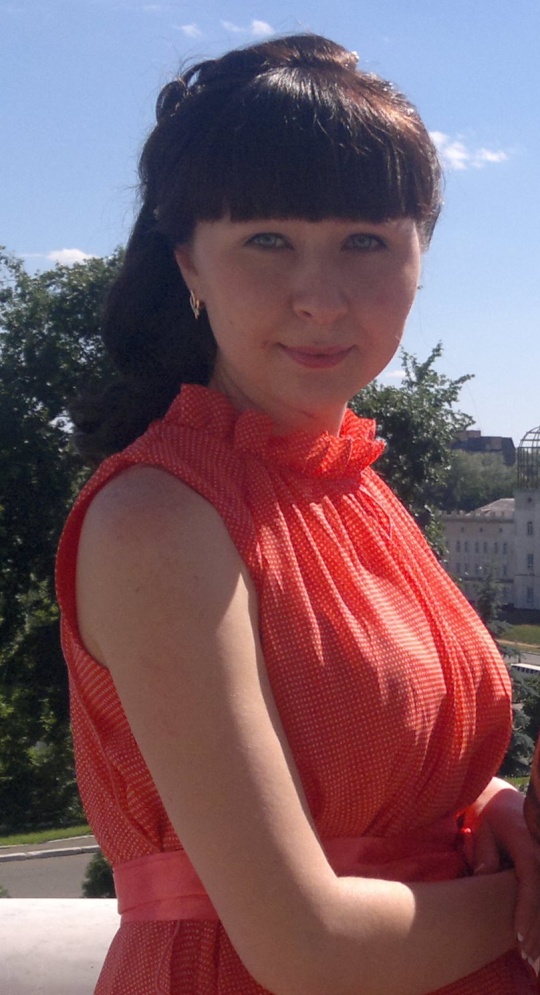 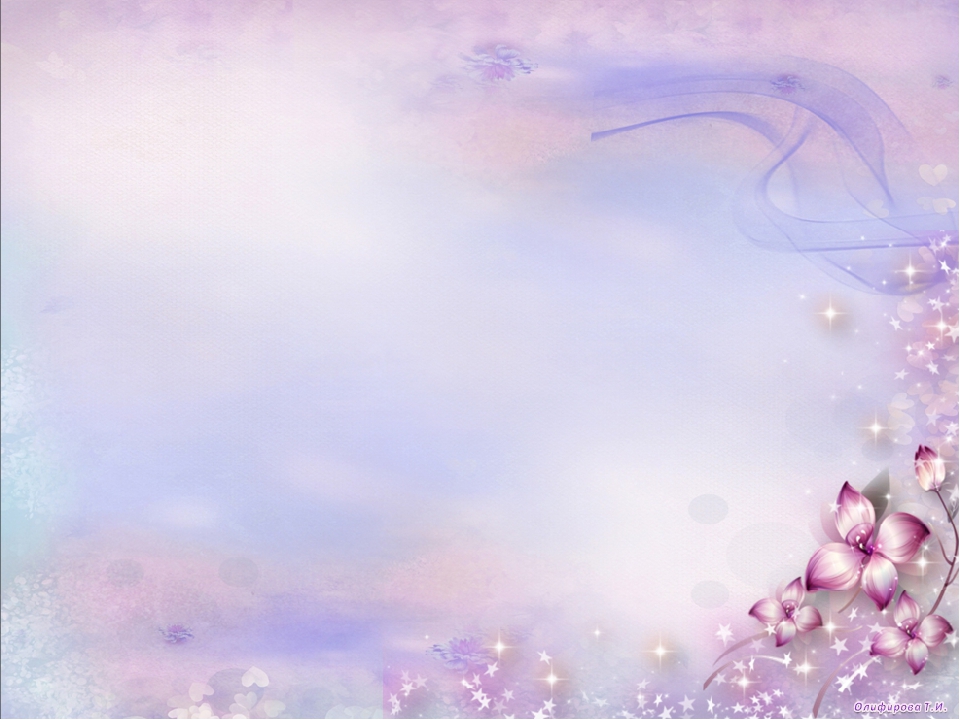 Дата рождения: 07.10.1988
Профессиональное образование: организатор-методист дошкольного образования по специальности « Педагогика и методика дошкольного образования» МГПИ им. М. Е. Евсевьева, от  27 января 2014г.
Стаж педагогической работы (по специальности): 3 года
Общий трудовой стаж: 13 лет
Наличие квалификационной категории: не имеет
Дата последней аттестации:--
Звание: не имеет
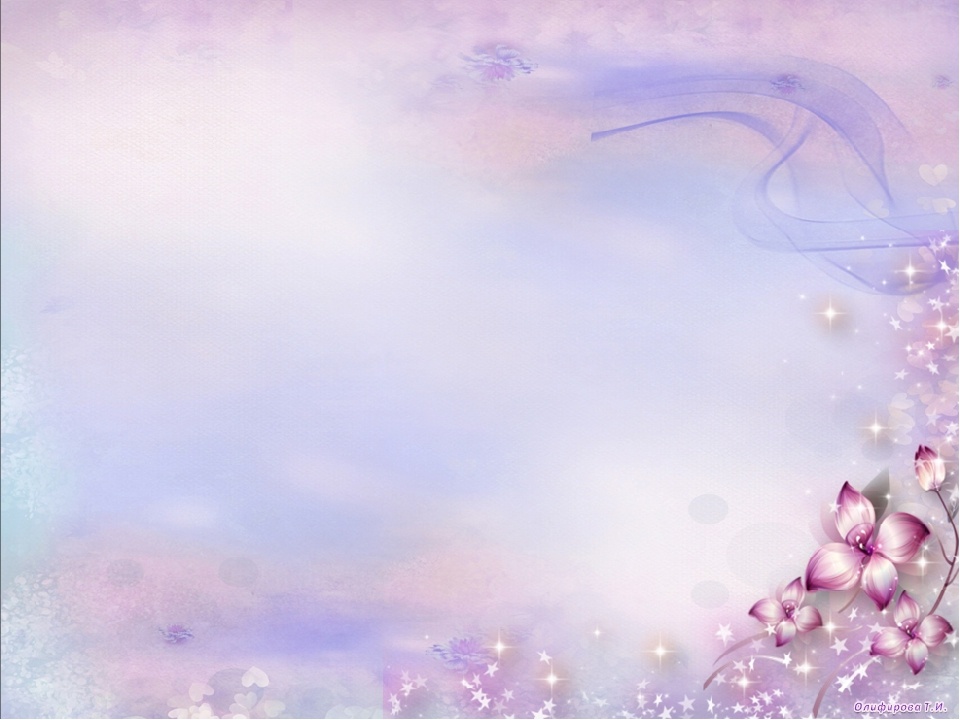 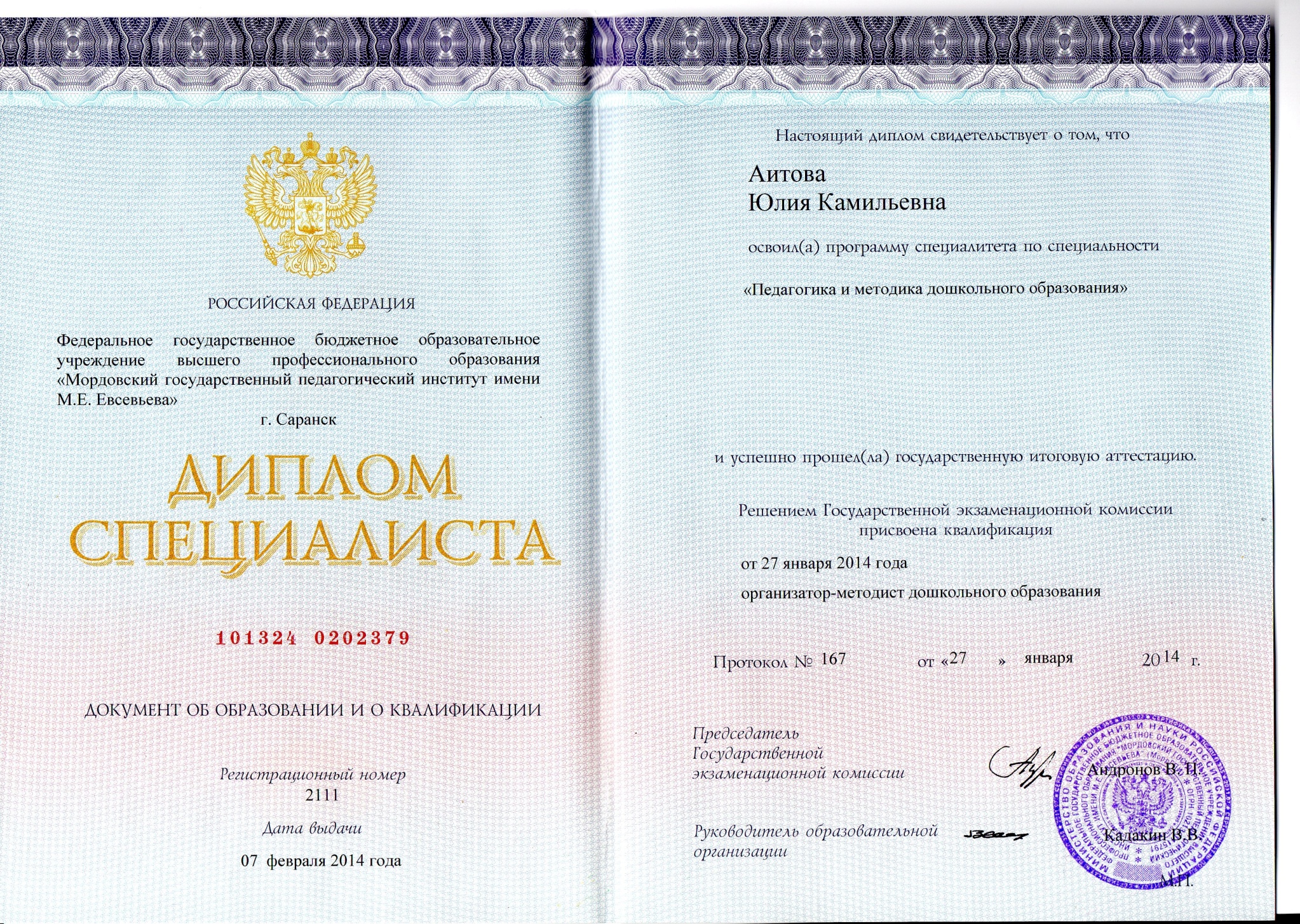 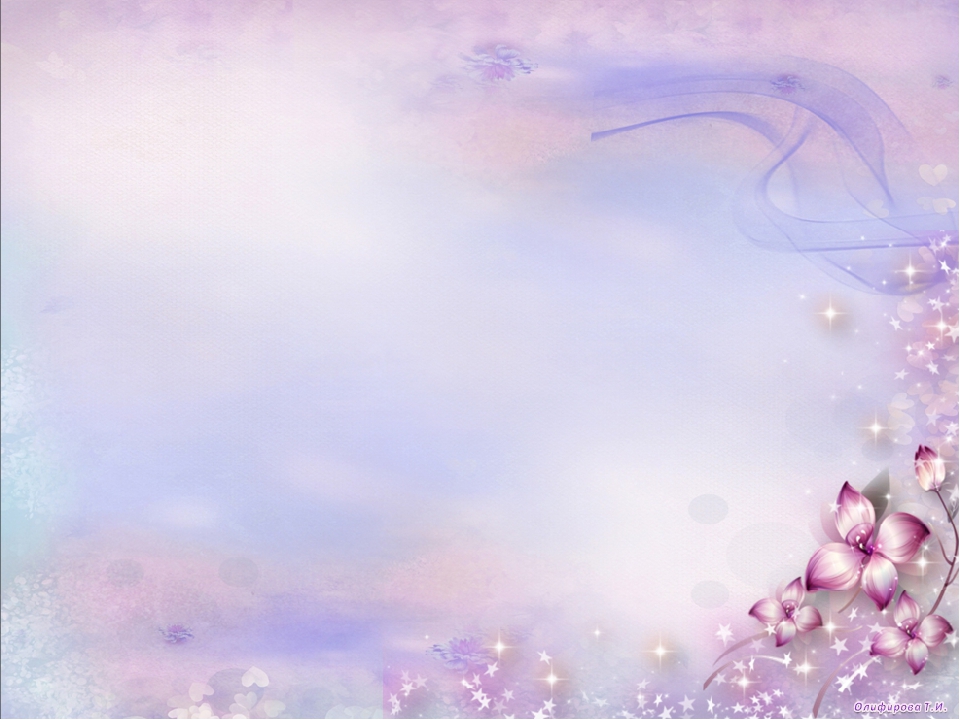 Представление инновационного педагогического опыта на сайте МДОУ «Детский сад № 66»
«Развитие мелкой моторики у детей дошкольного возраста через нетрадиционную технику рисования»
https://ds66sar.schoolrm.ru/sveden/employees/11192/351717/?bitrix_include_areas=Y&clear_cache=Y
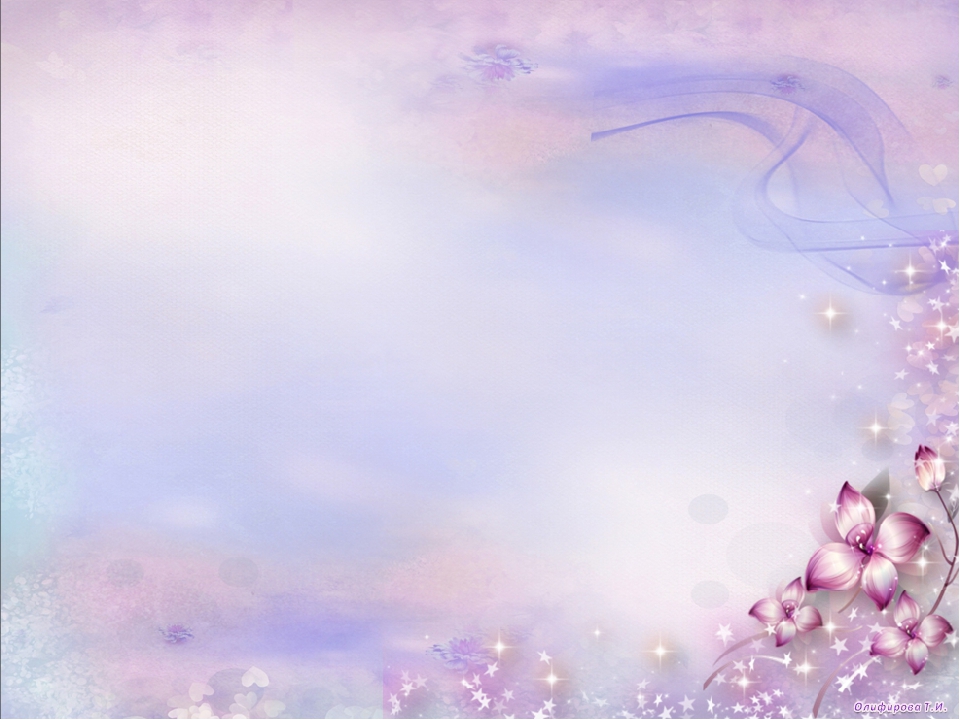 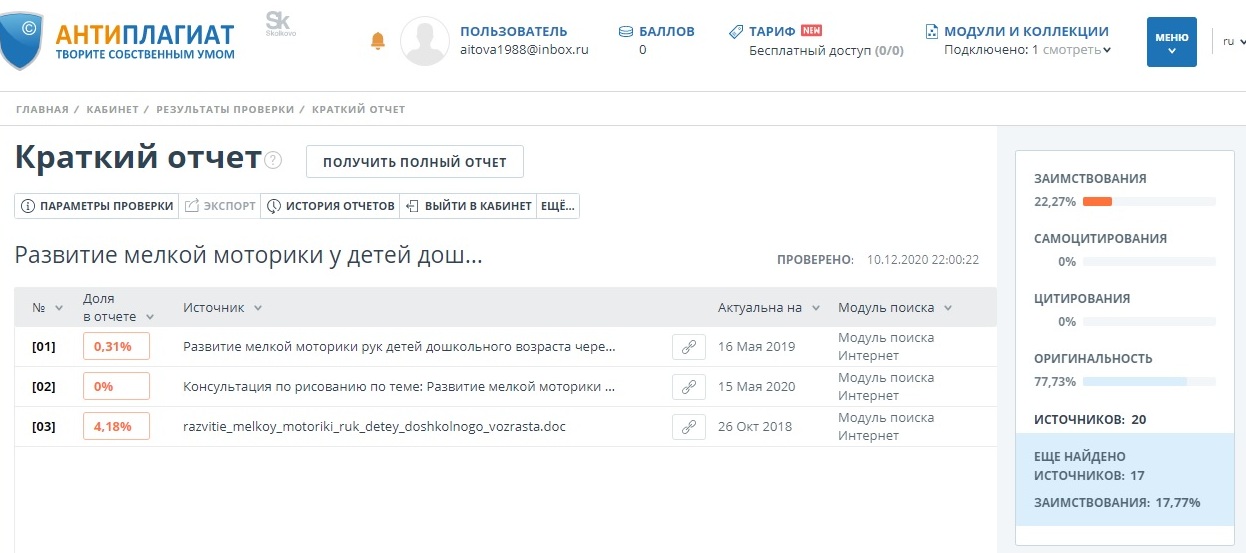 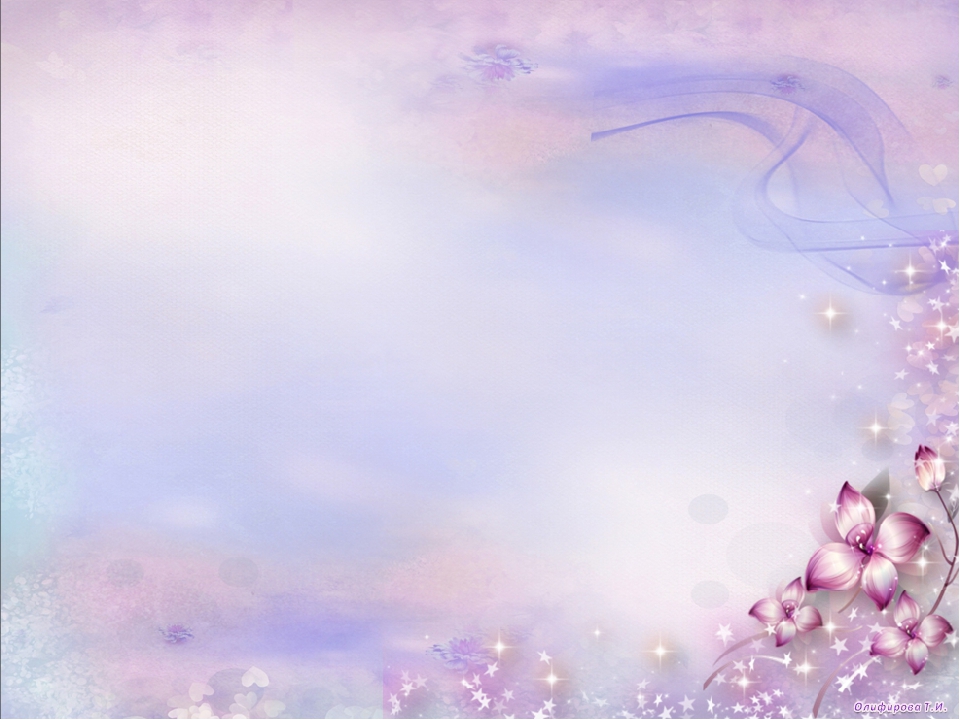 1. Участие в инновационной (экспериментальной) деятельности
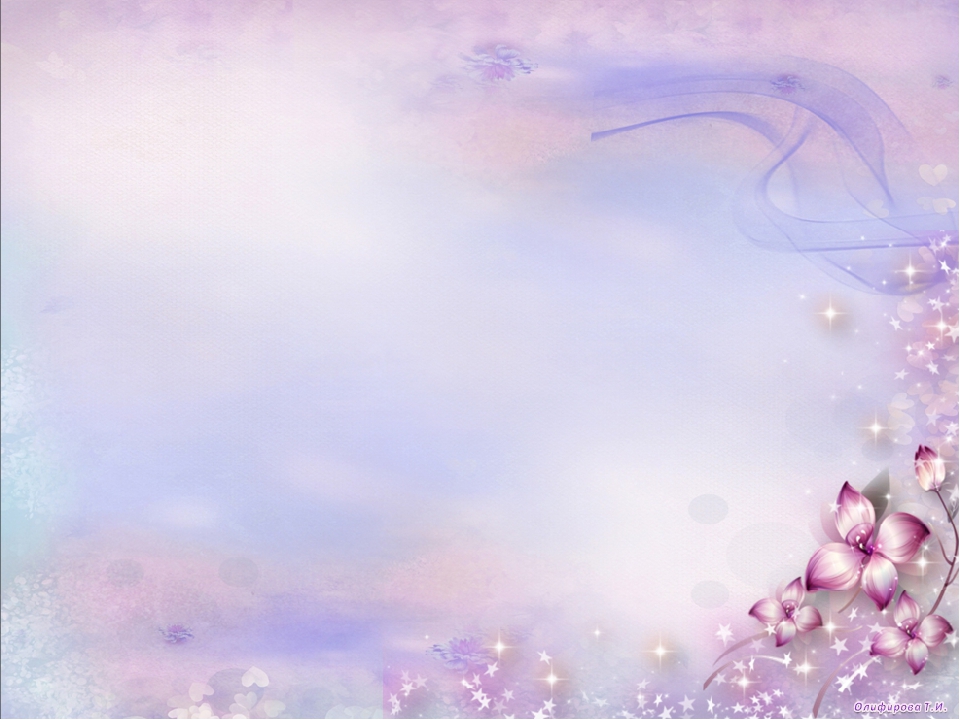 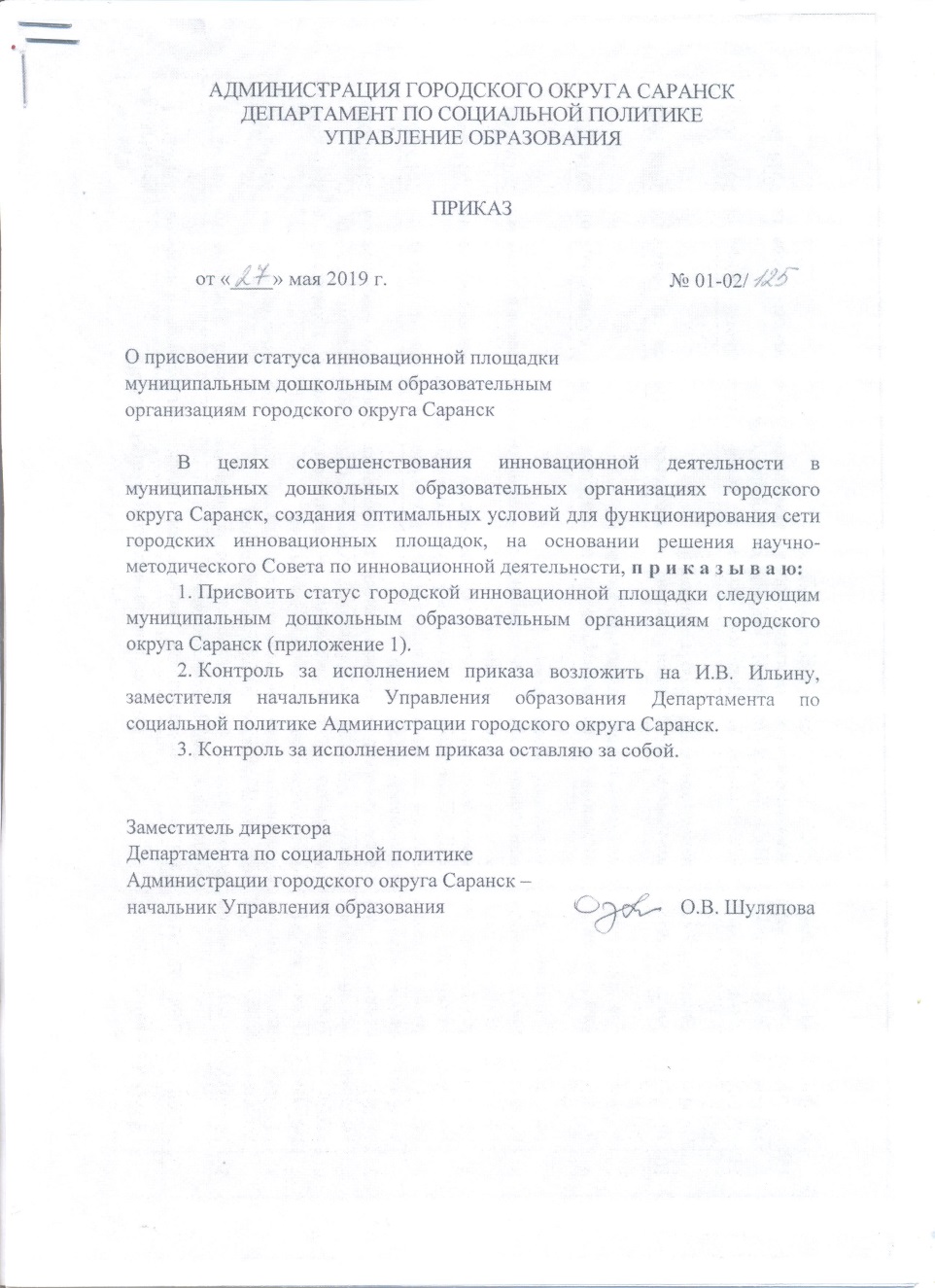 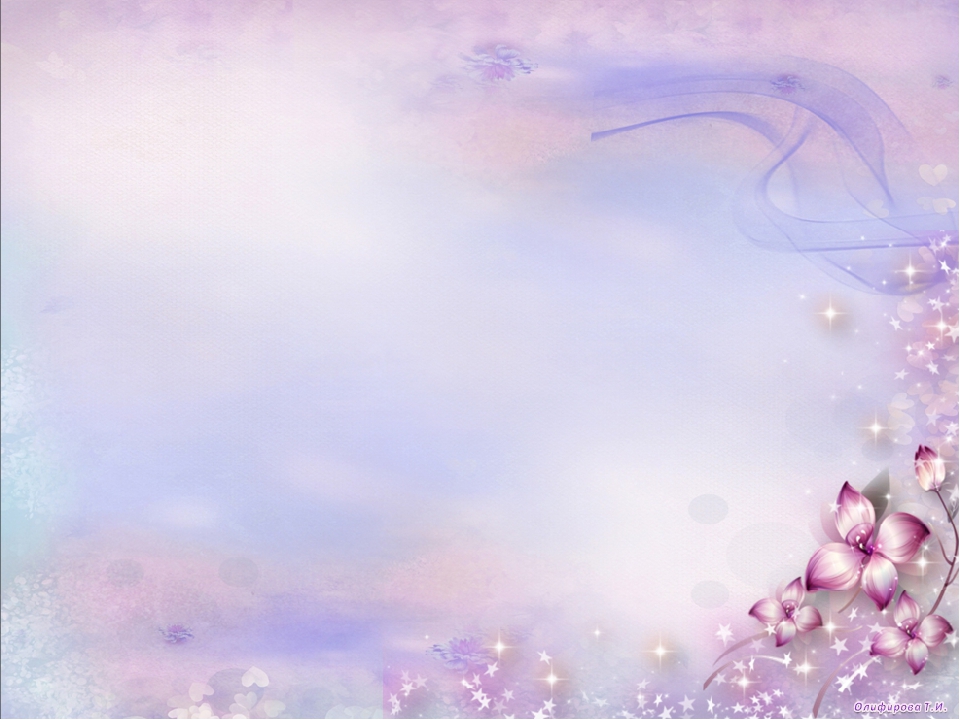 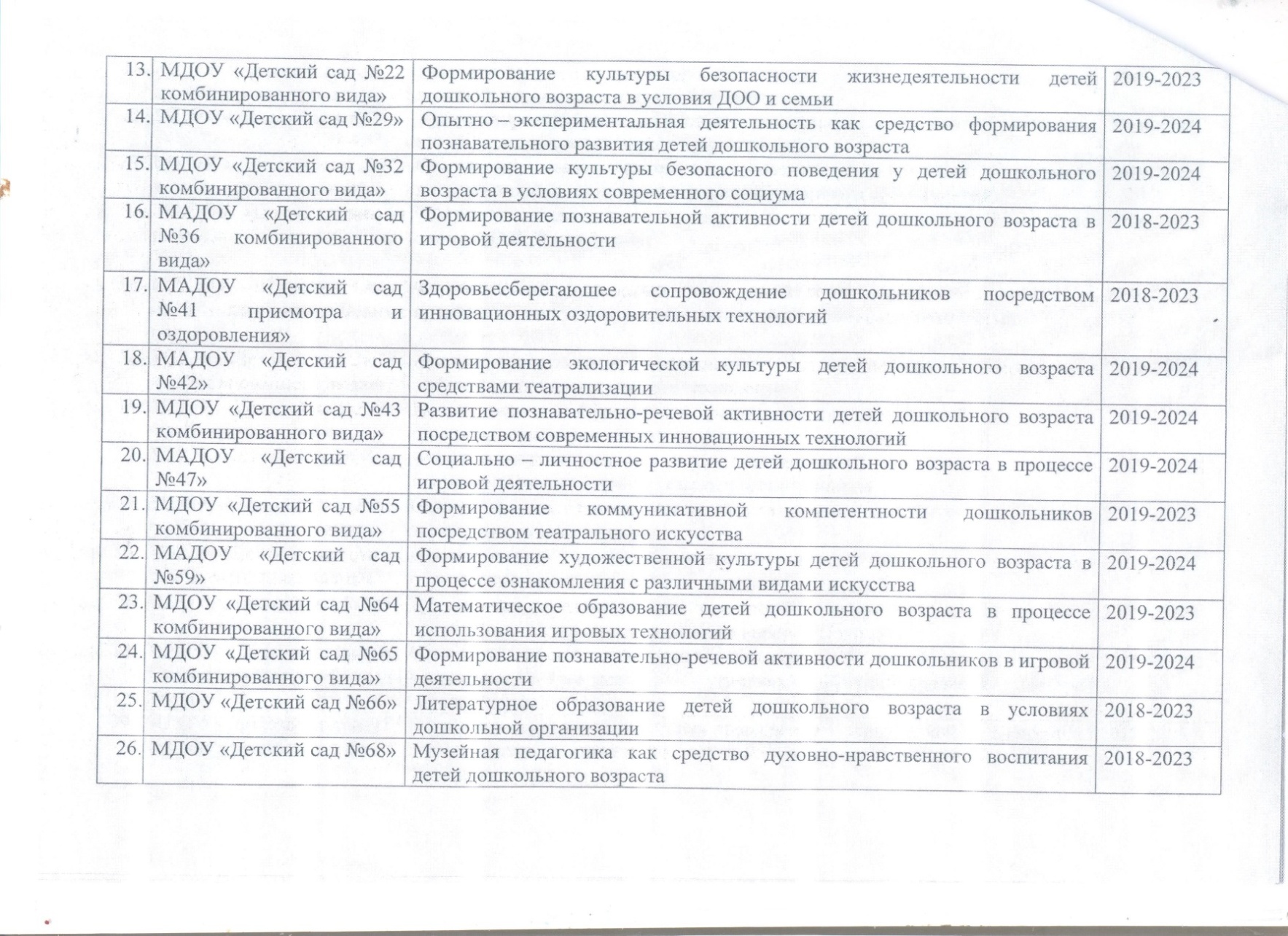 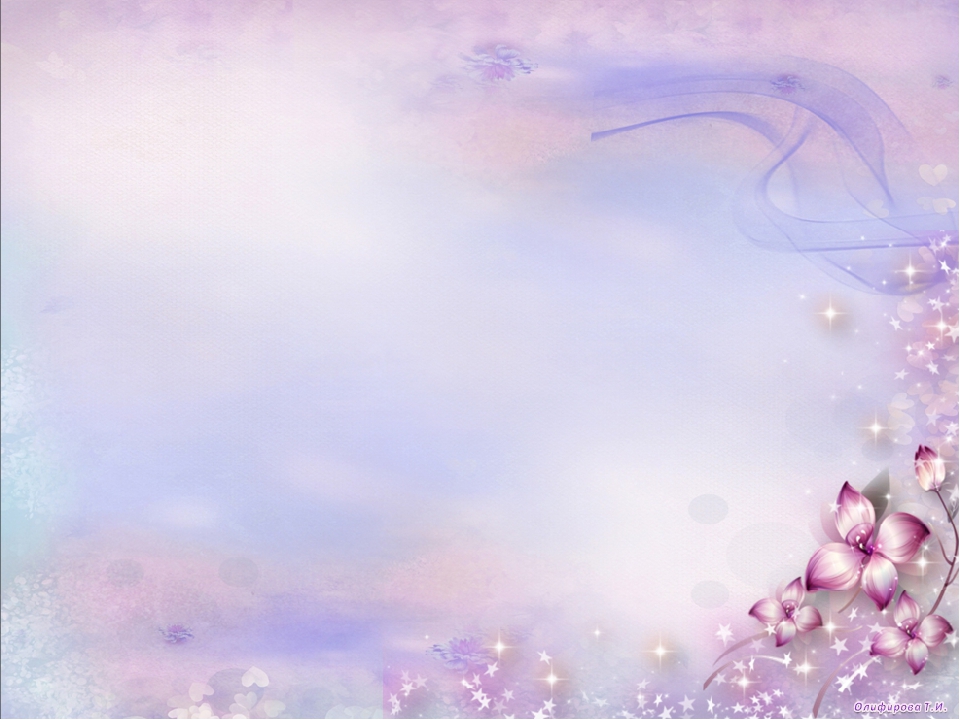 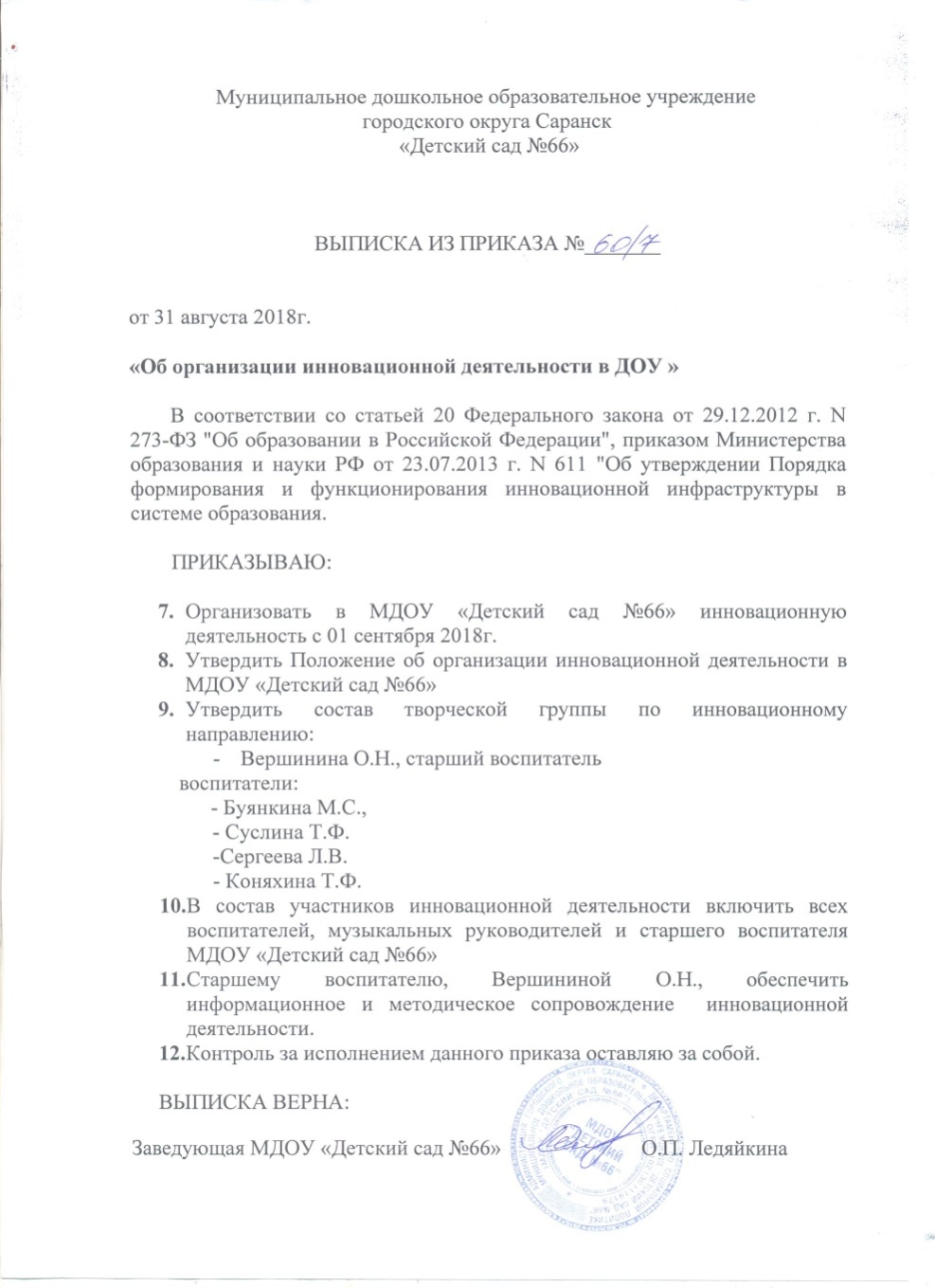 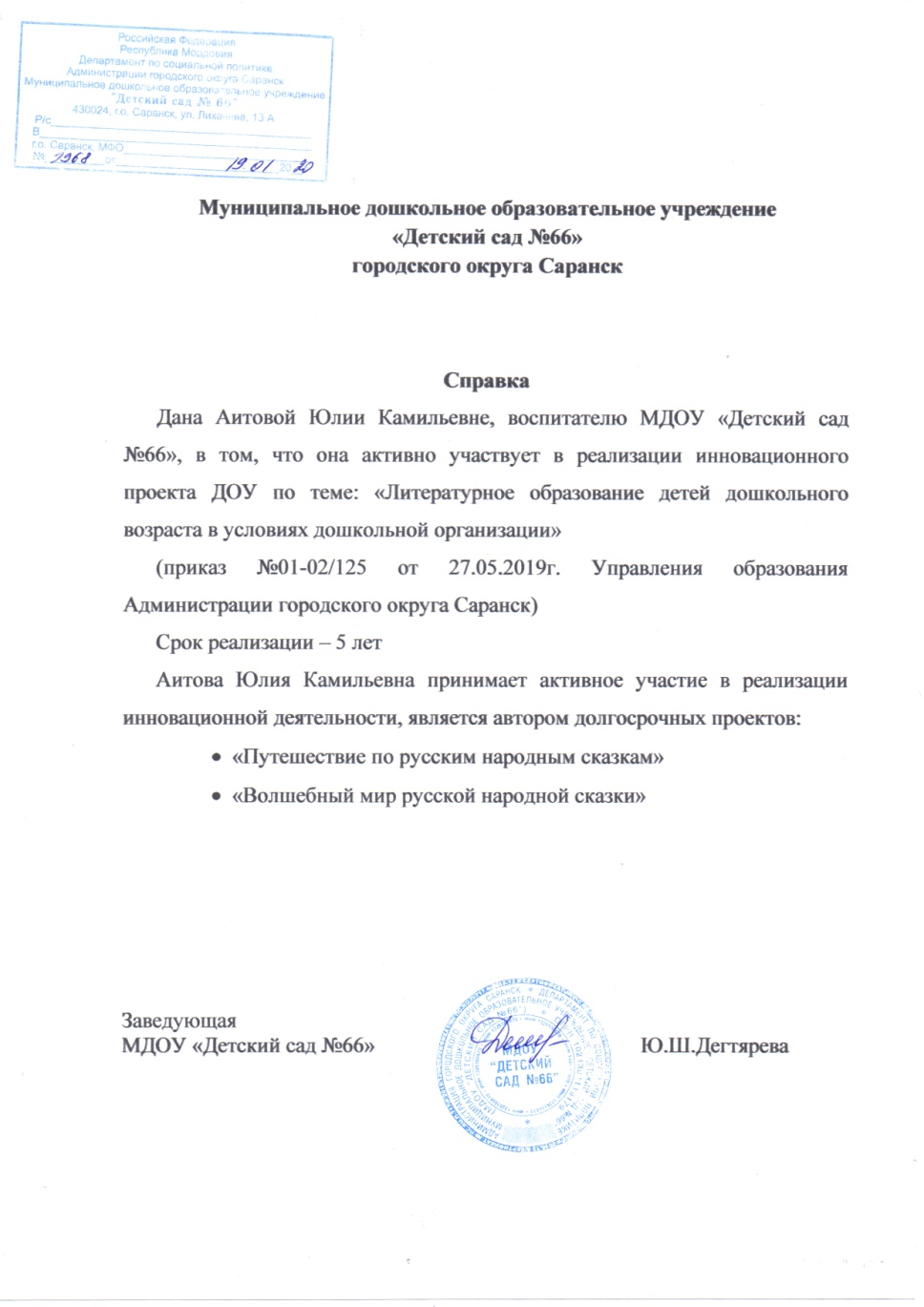 справка
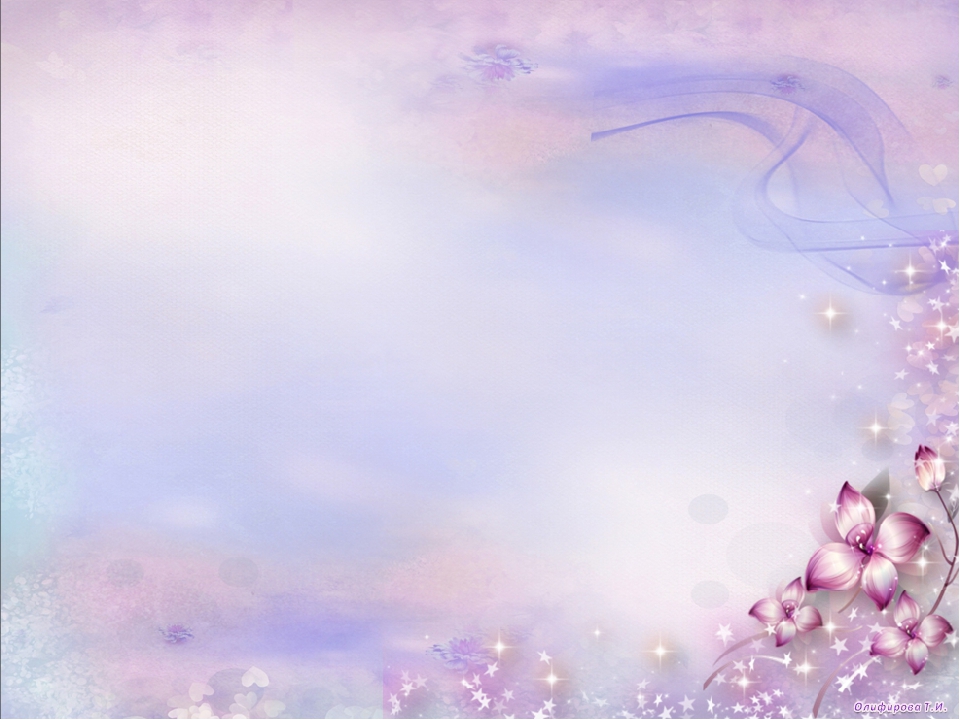 2. Наставничество
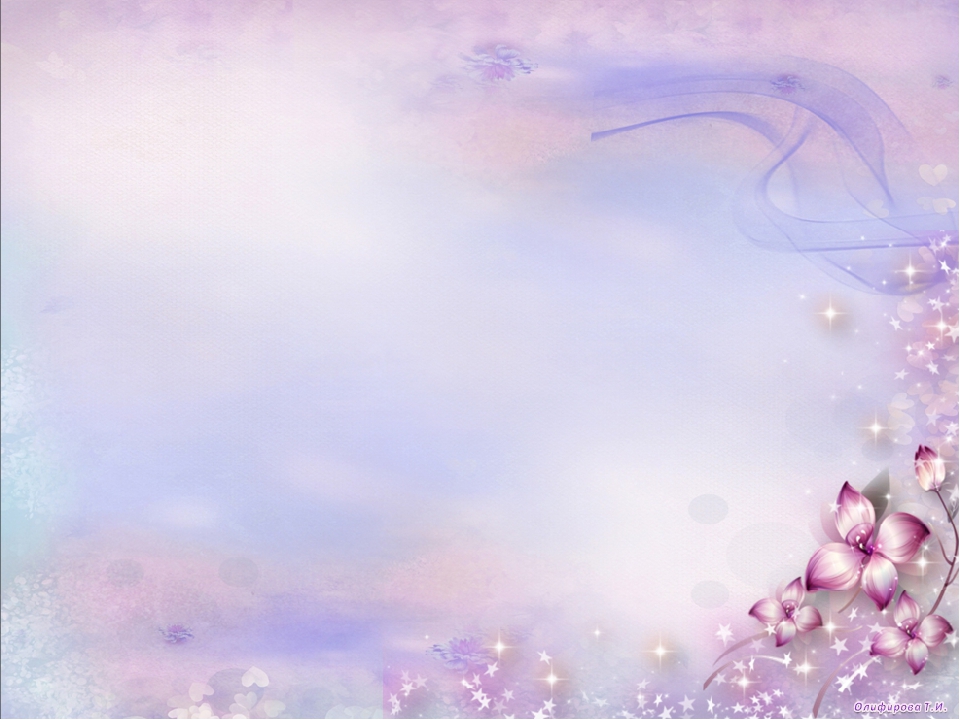 3. Наличие публикаций
Международный уровень:
https://www.maam.ru/users/1395870

Всероссийский уровень
https://nsportal.ru/aitova-yuliya
https://www.prodlenka.org/profile/481035

Республиканский уровень: Сайт МДОУ «Детский сад №66»
https://ds66sar.schoolrm.ru/sveden/employees/11192/351717/
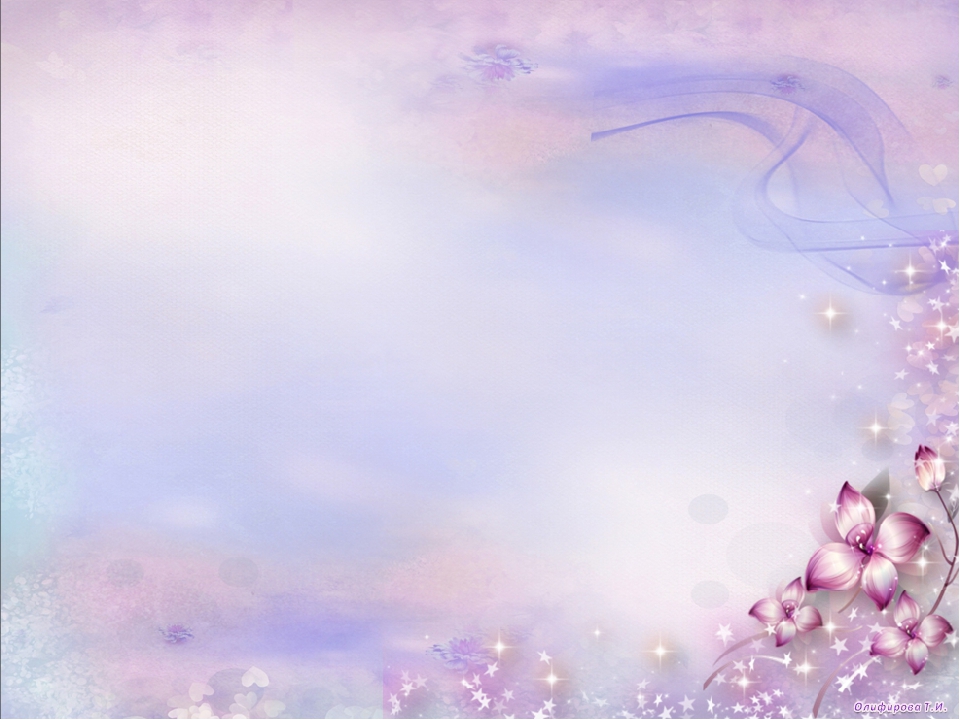 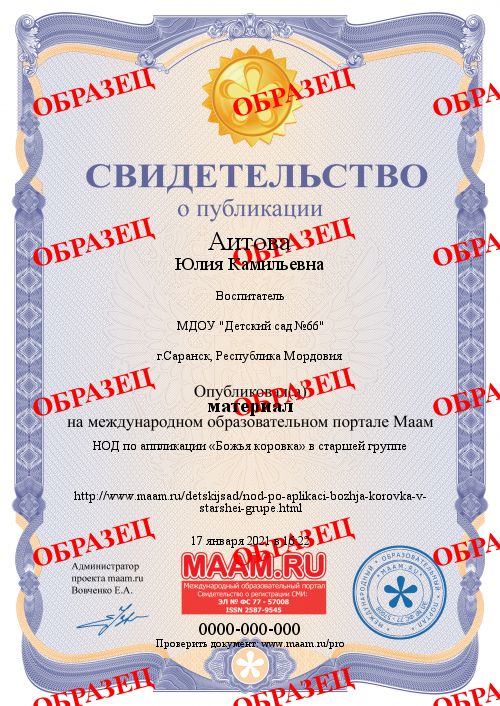 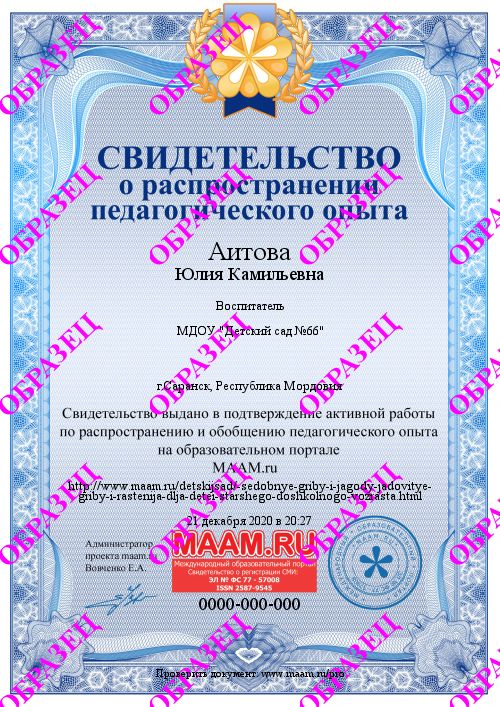 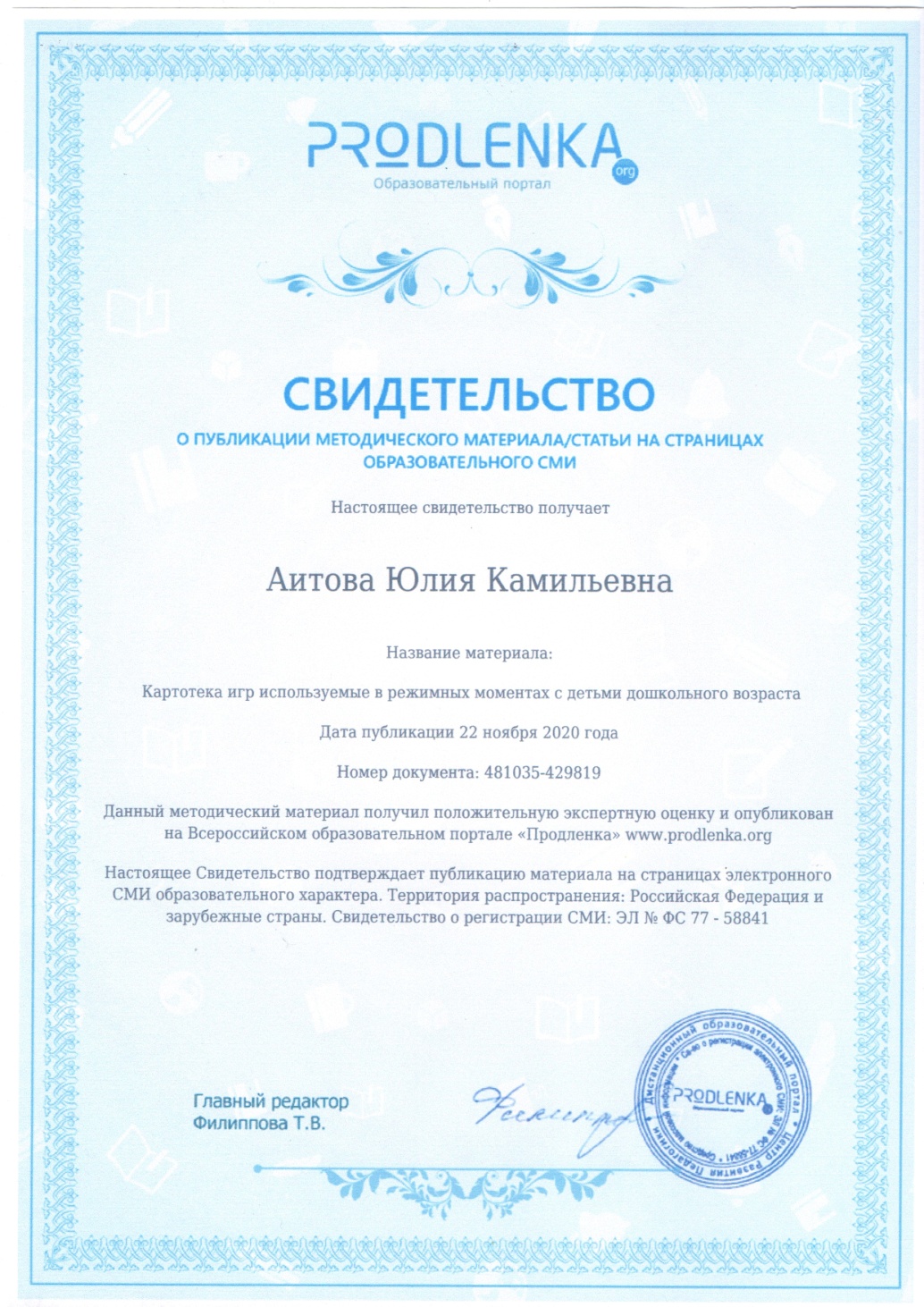 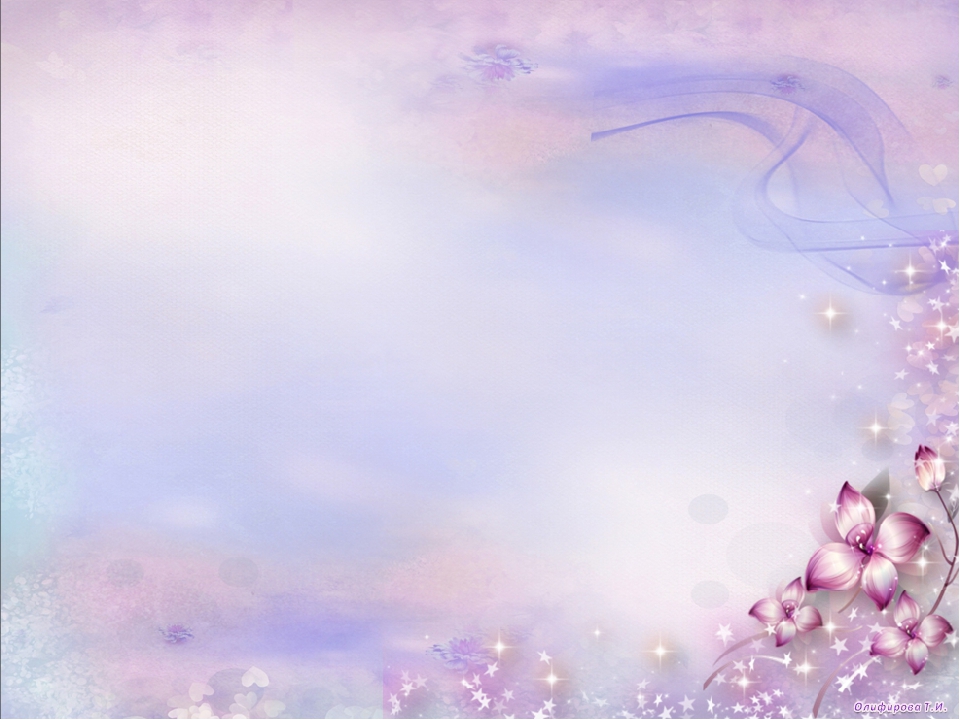 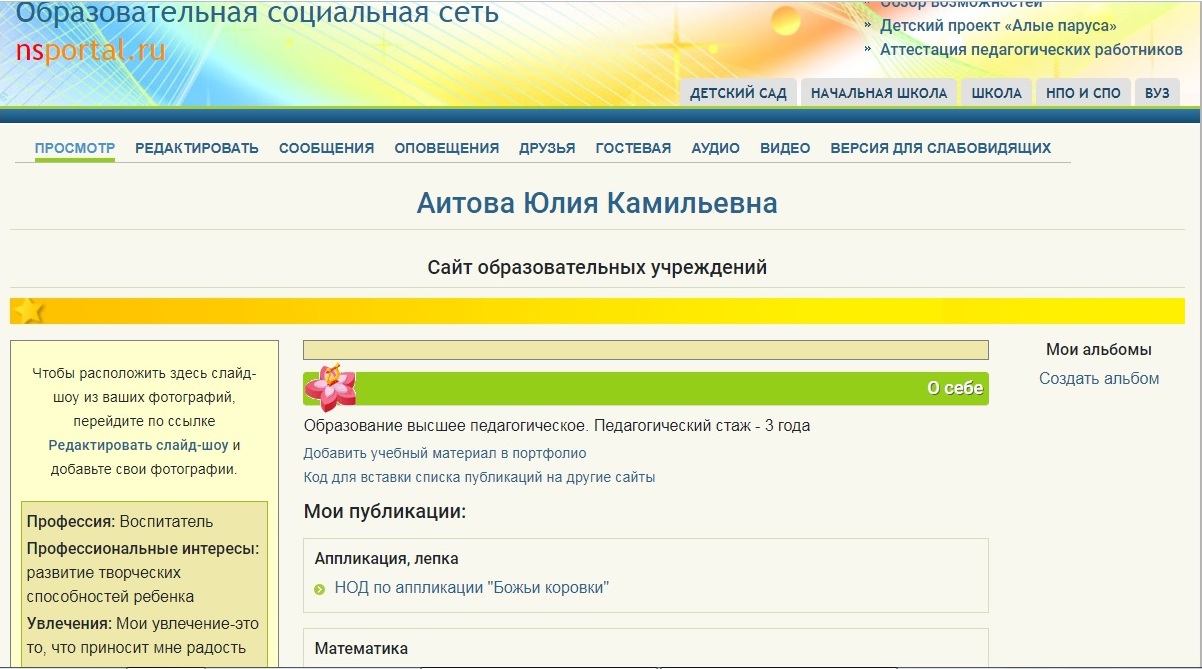 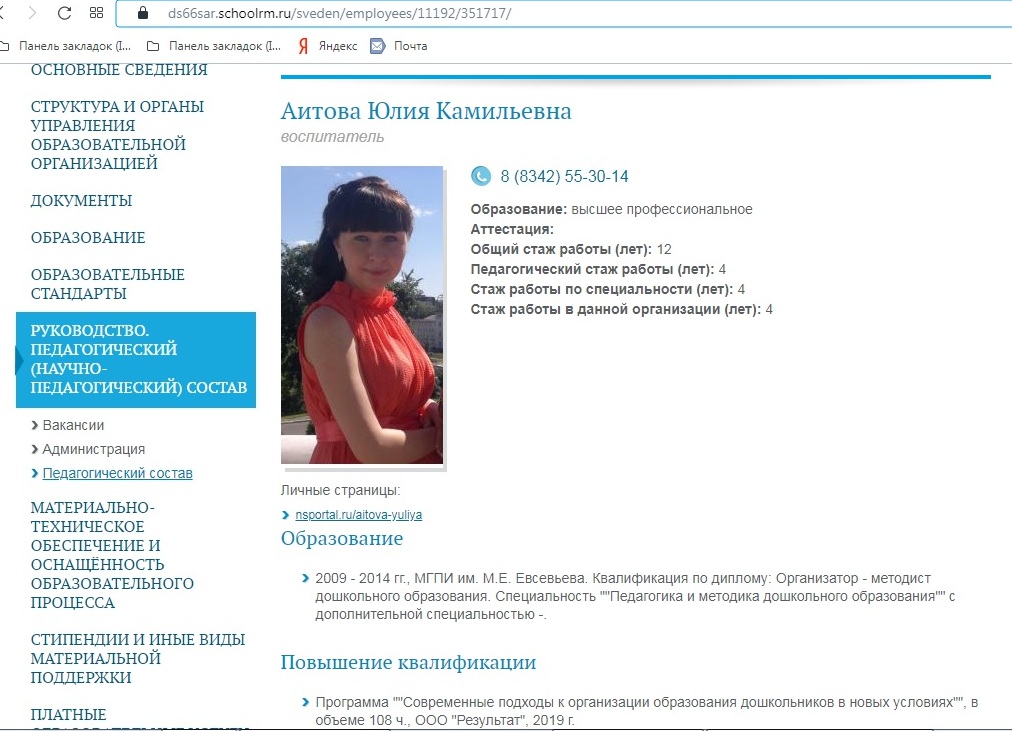 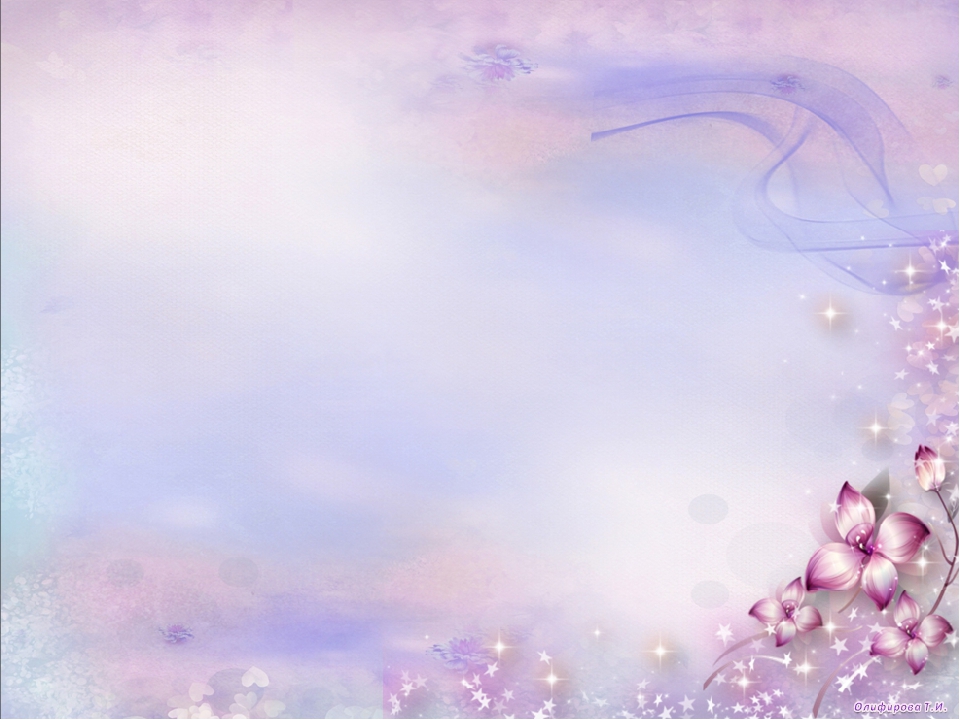 4. Результаты участия воспитанников в:
 конкурсах;
 выставках;
 турнирах;
 соревнованиях;
 акциях;
 фестивалях
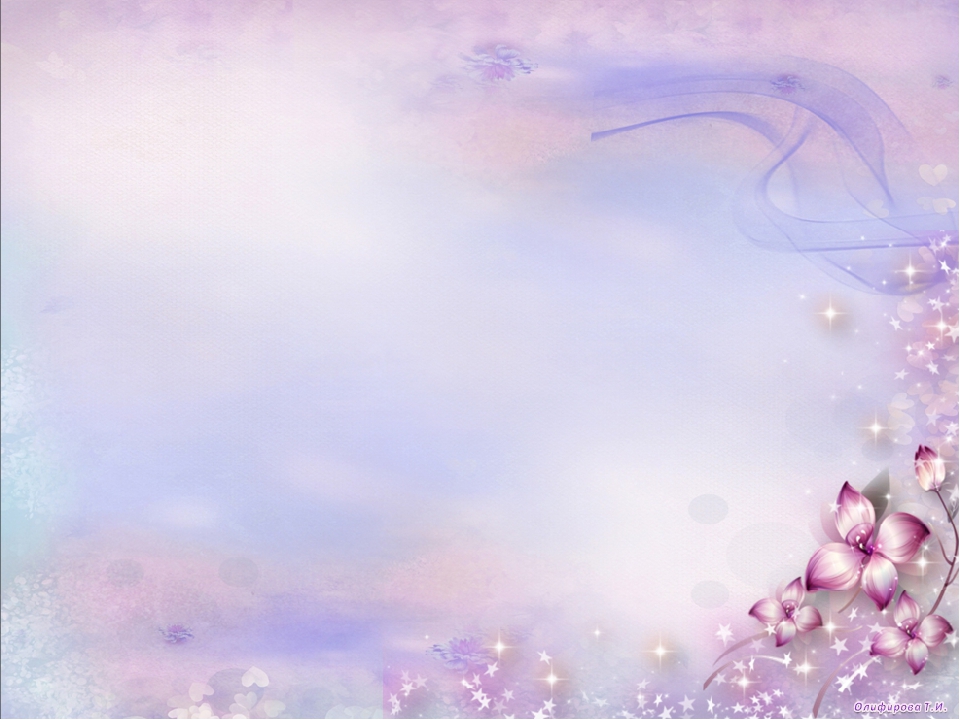 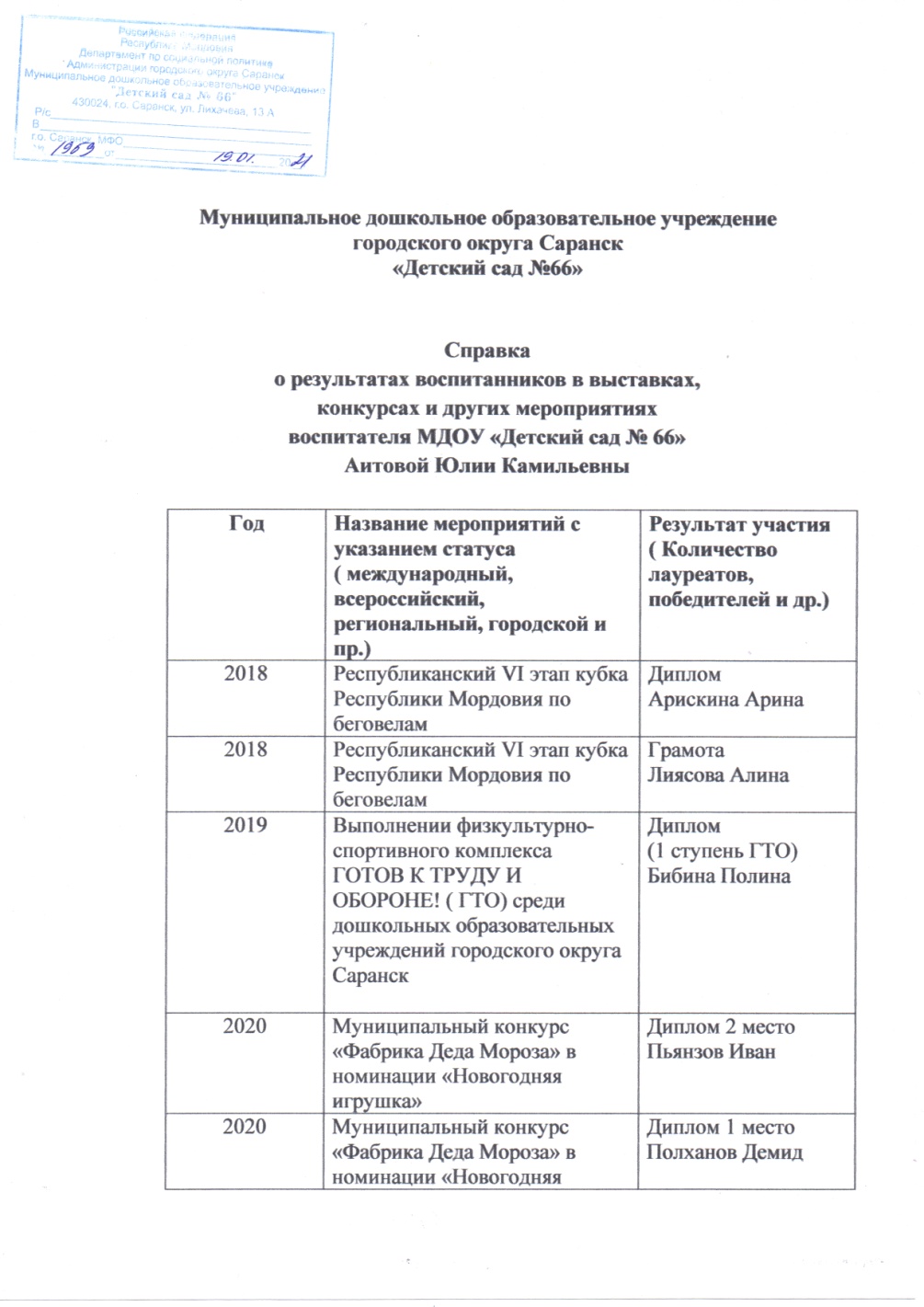 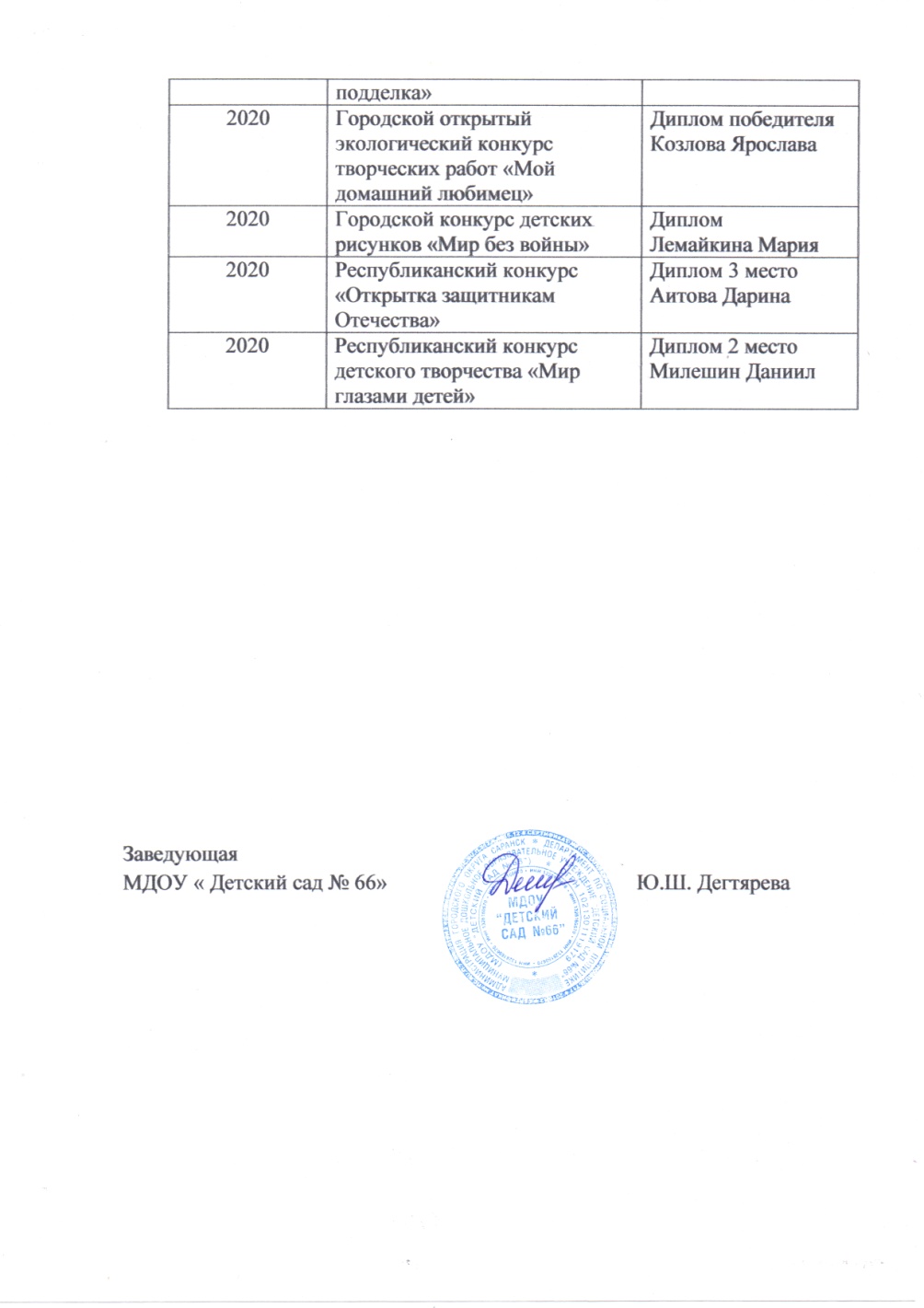 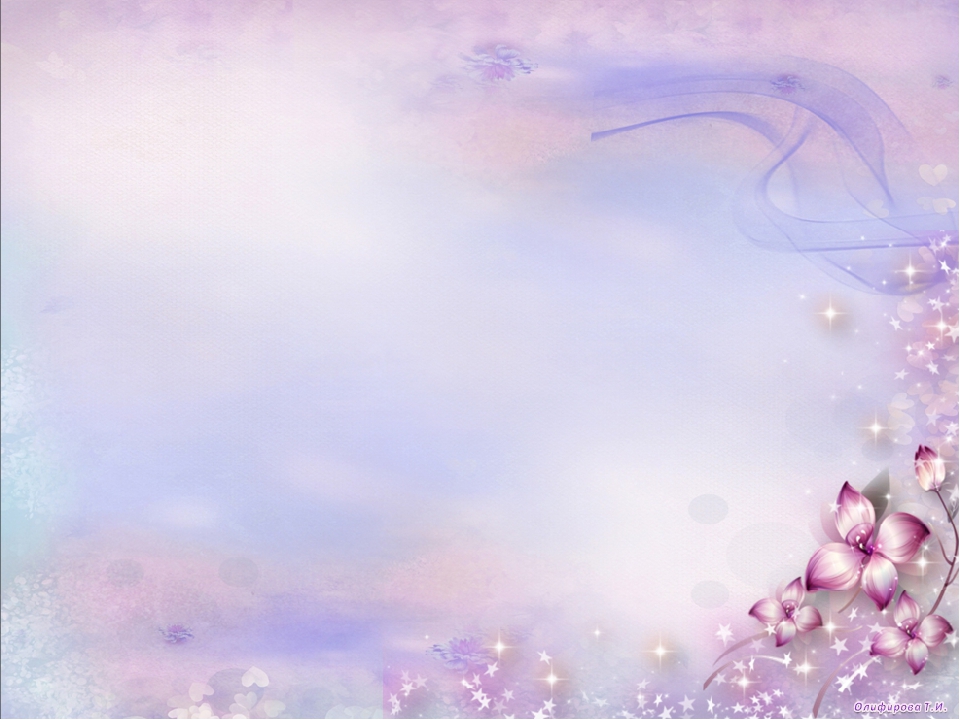 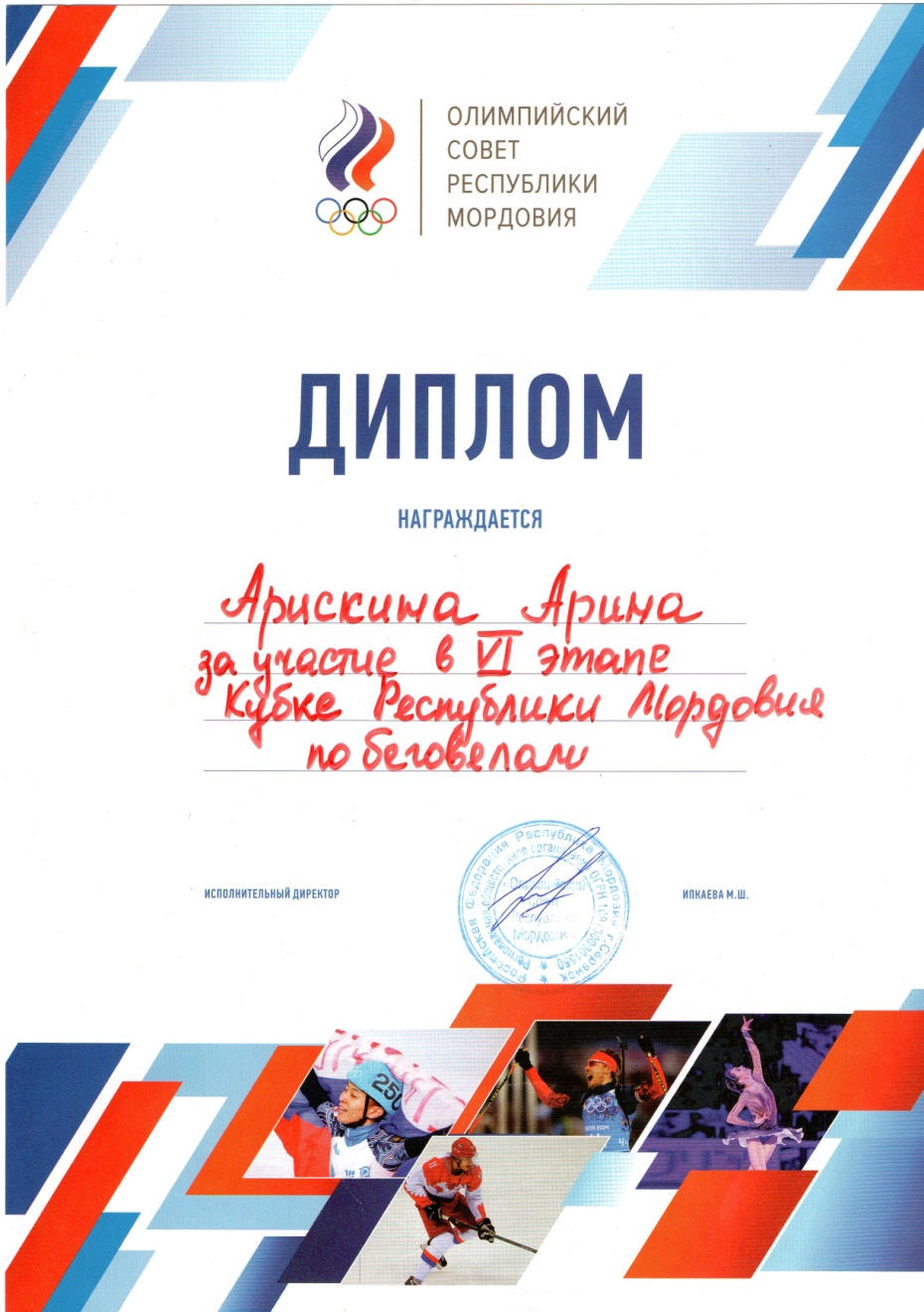 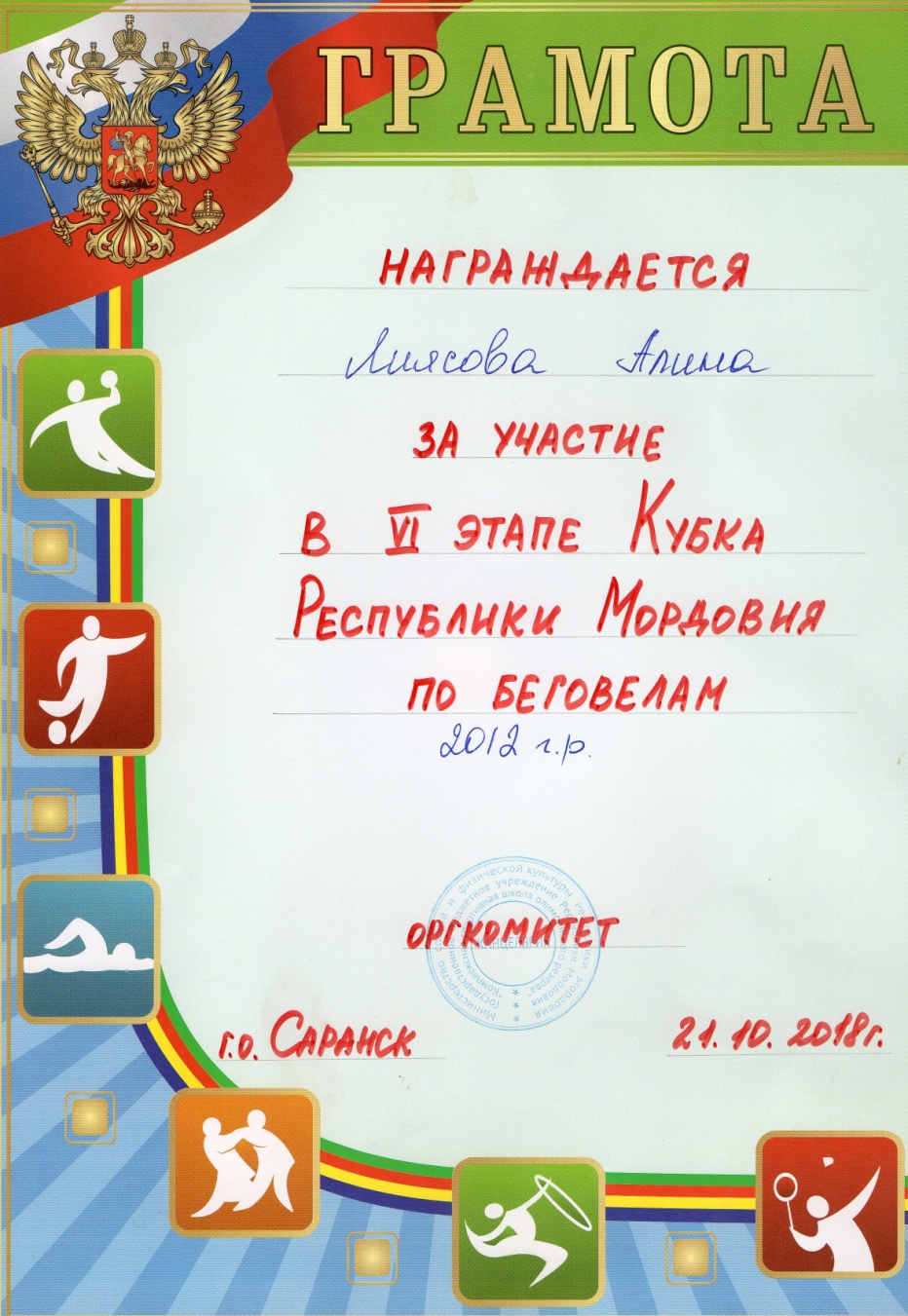 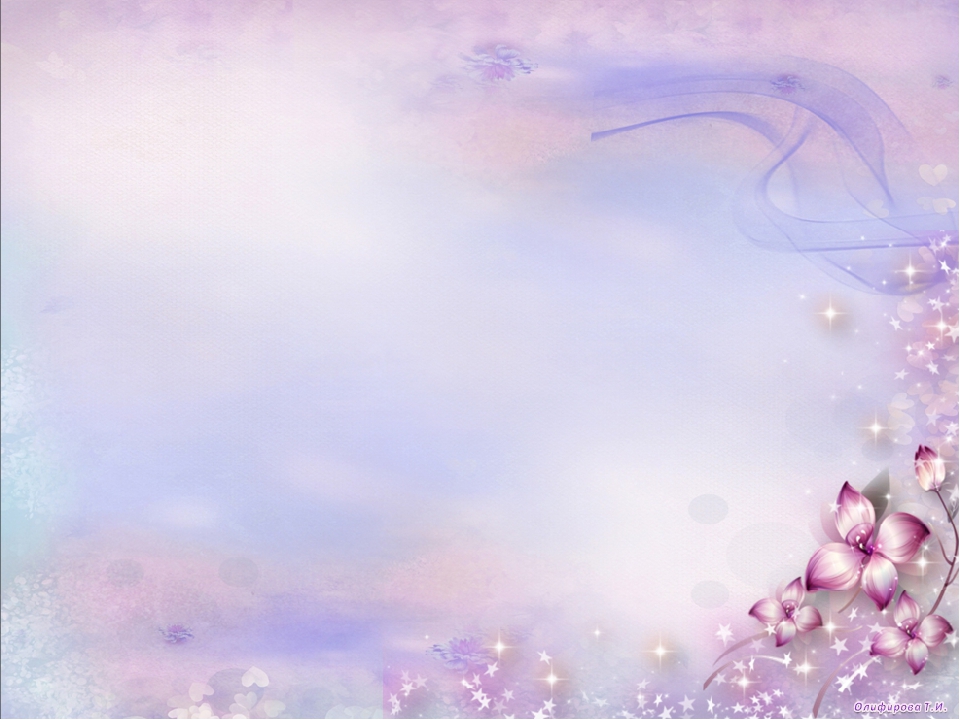 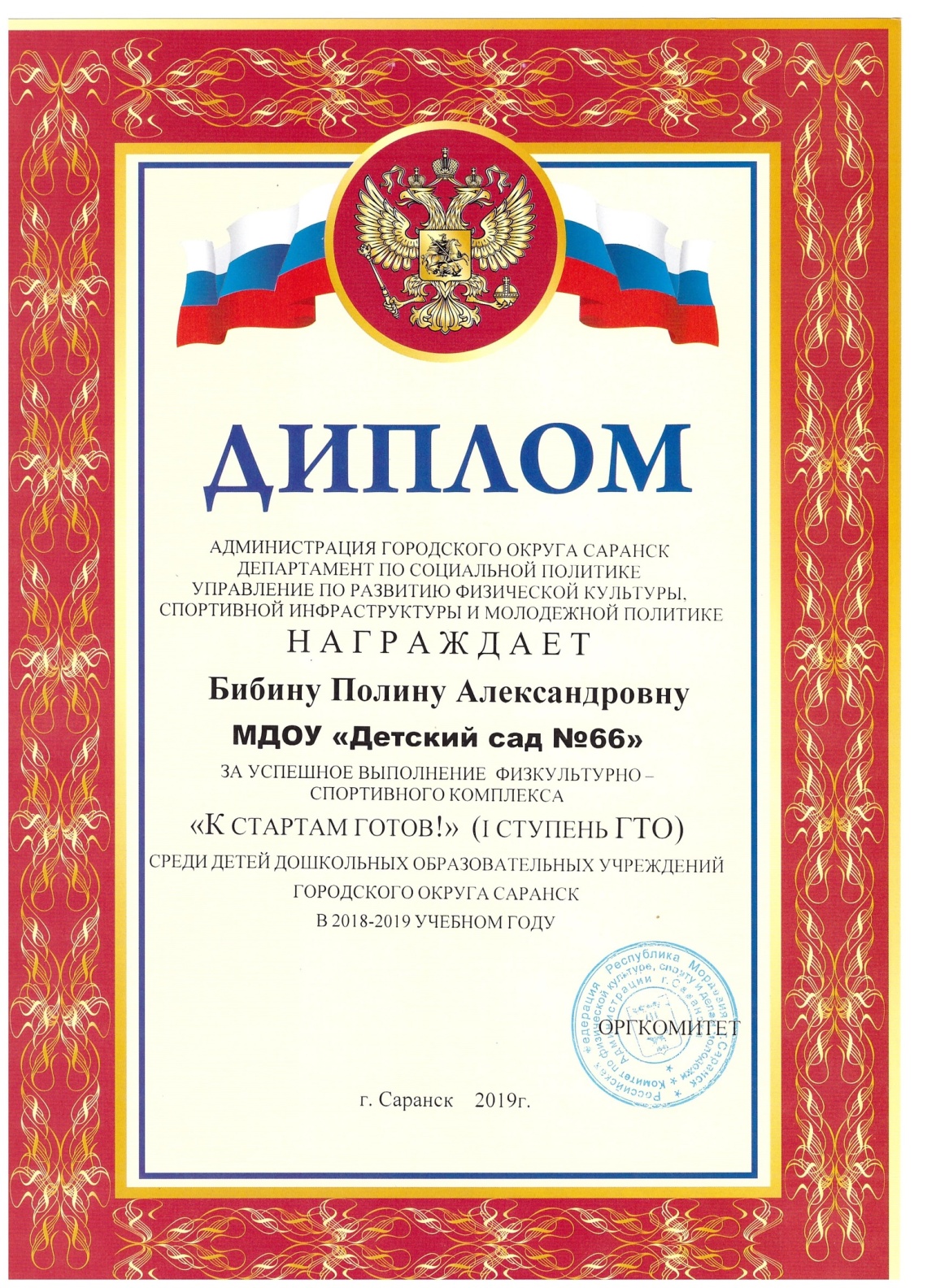 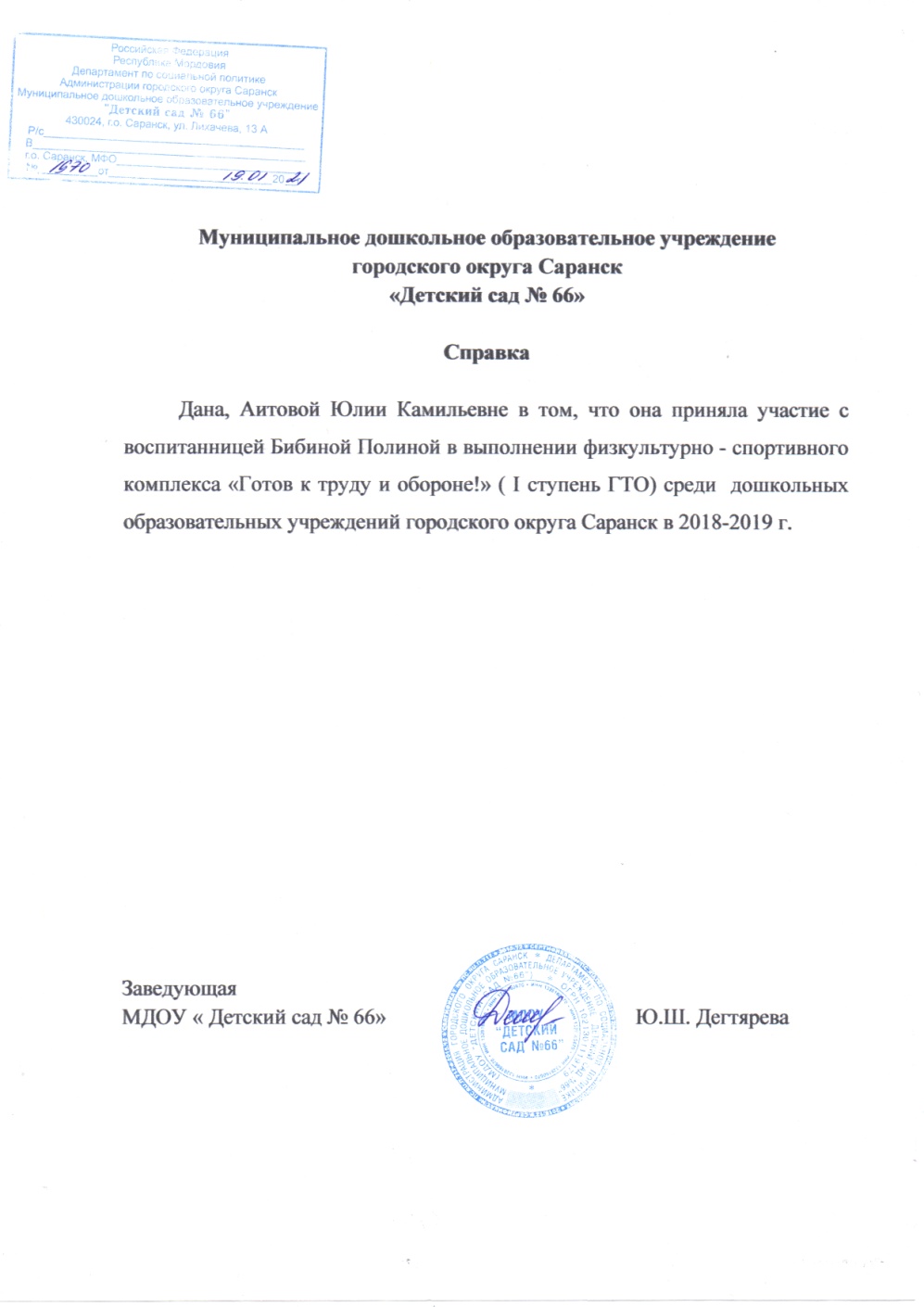 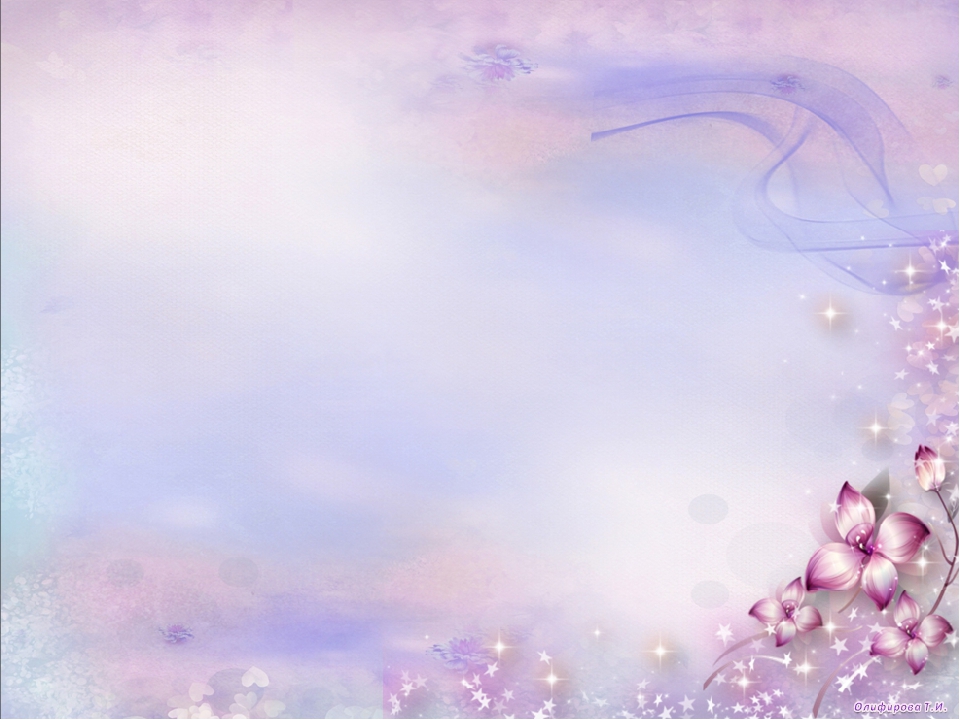 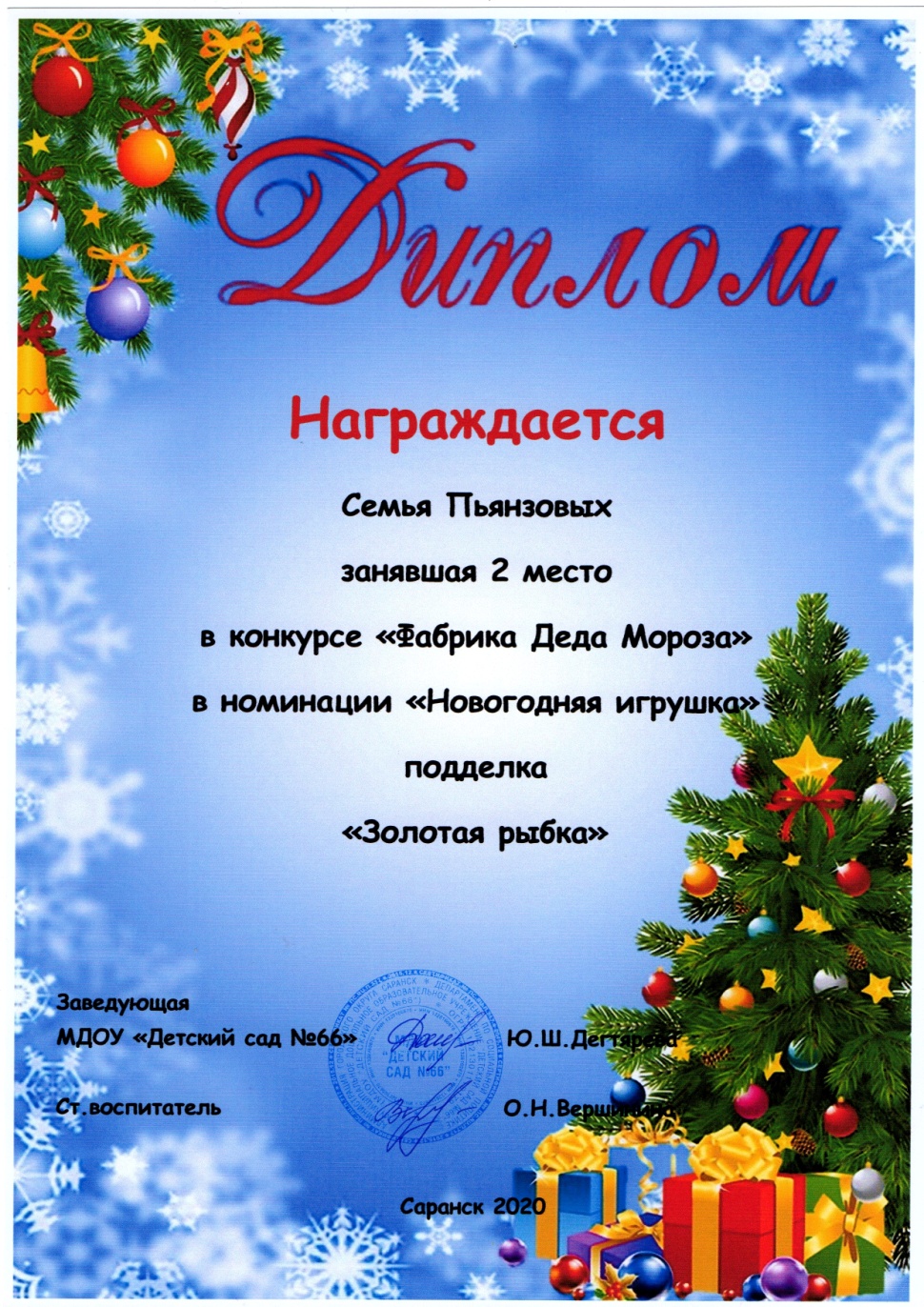 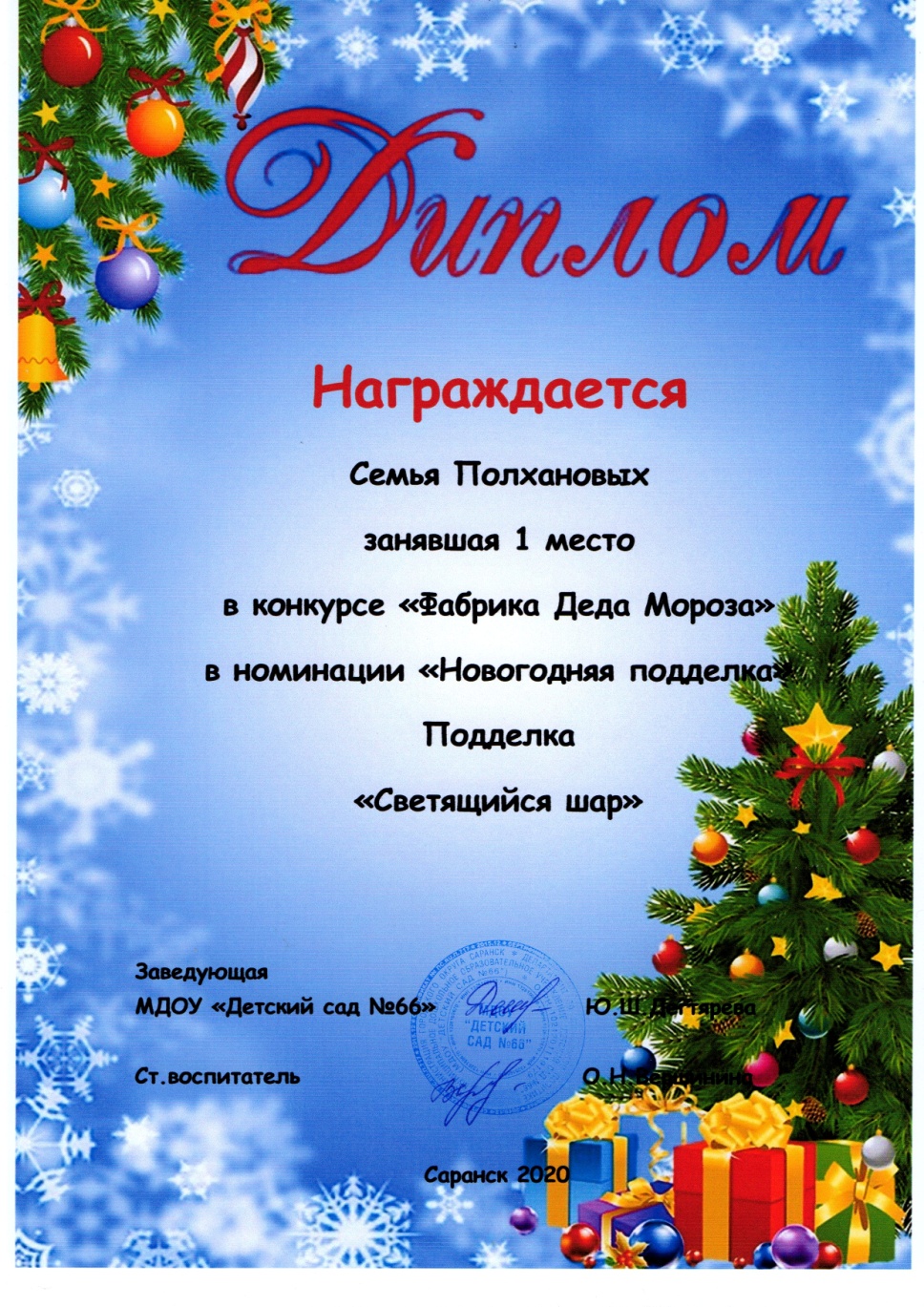 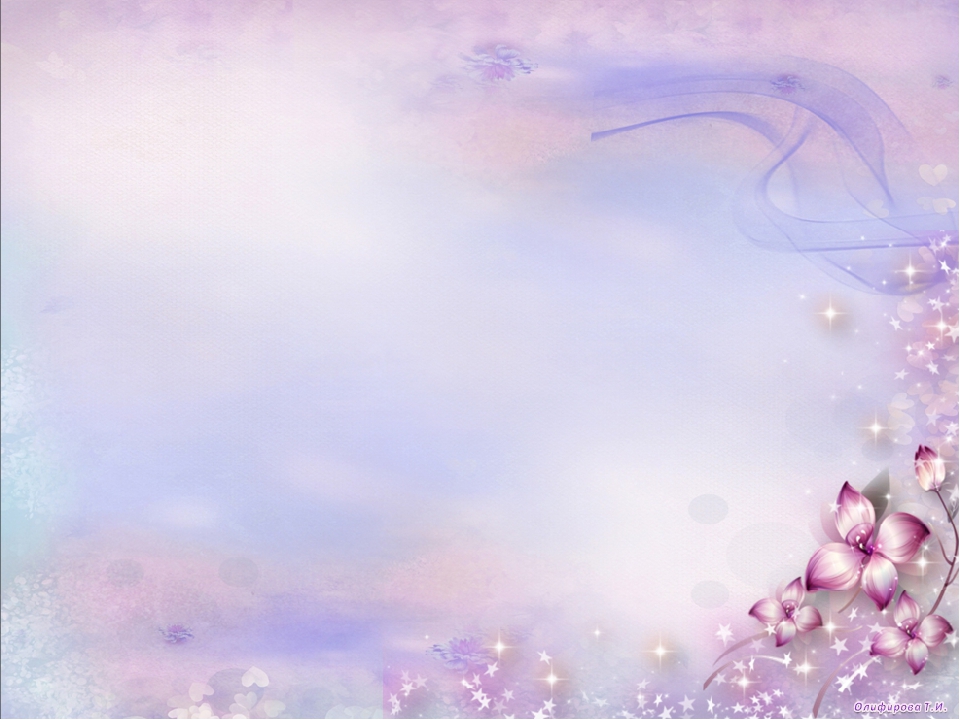 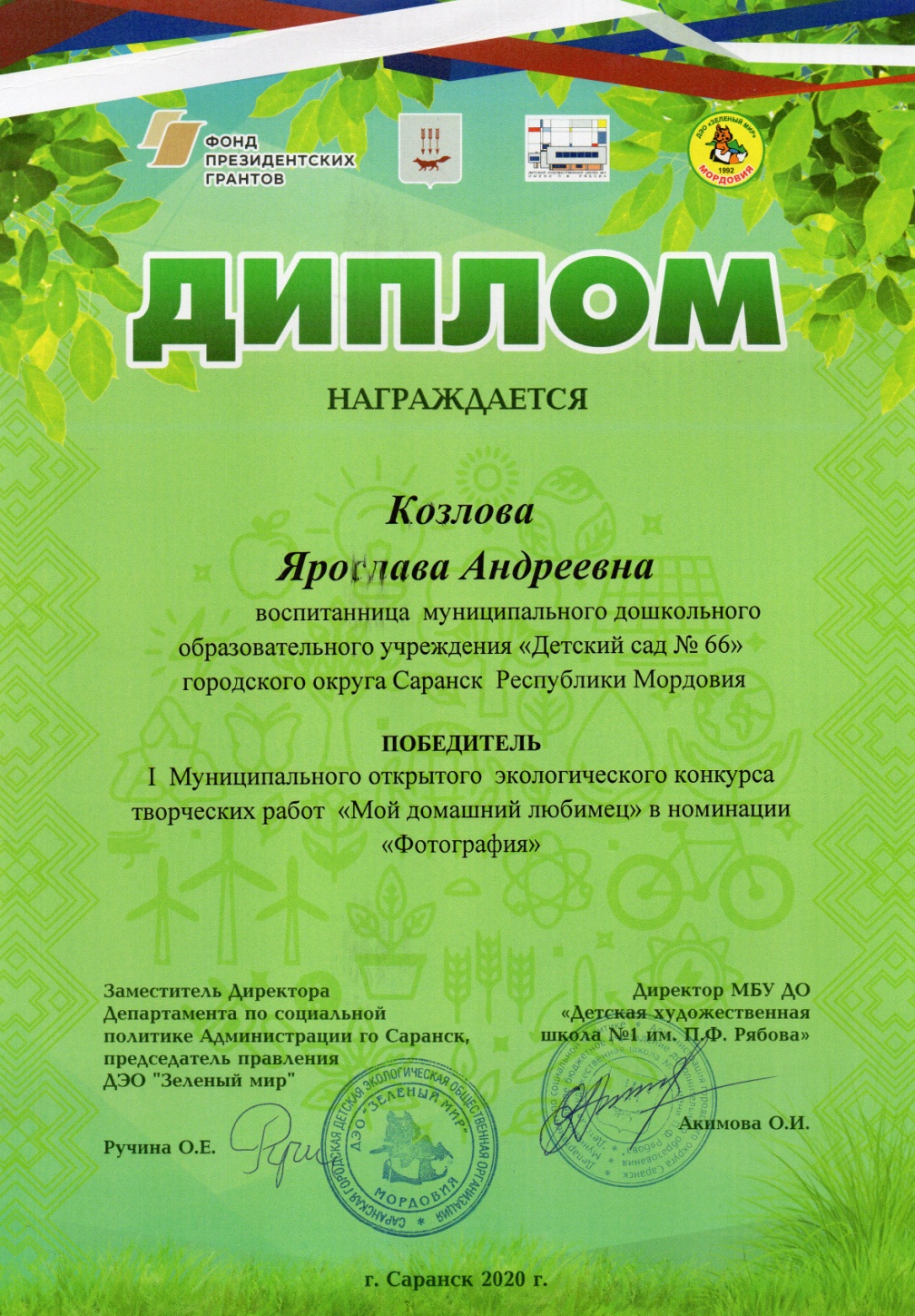 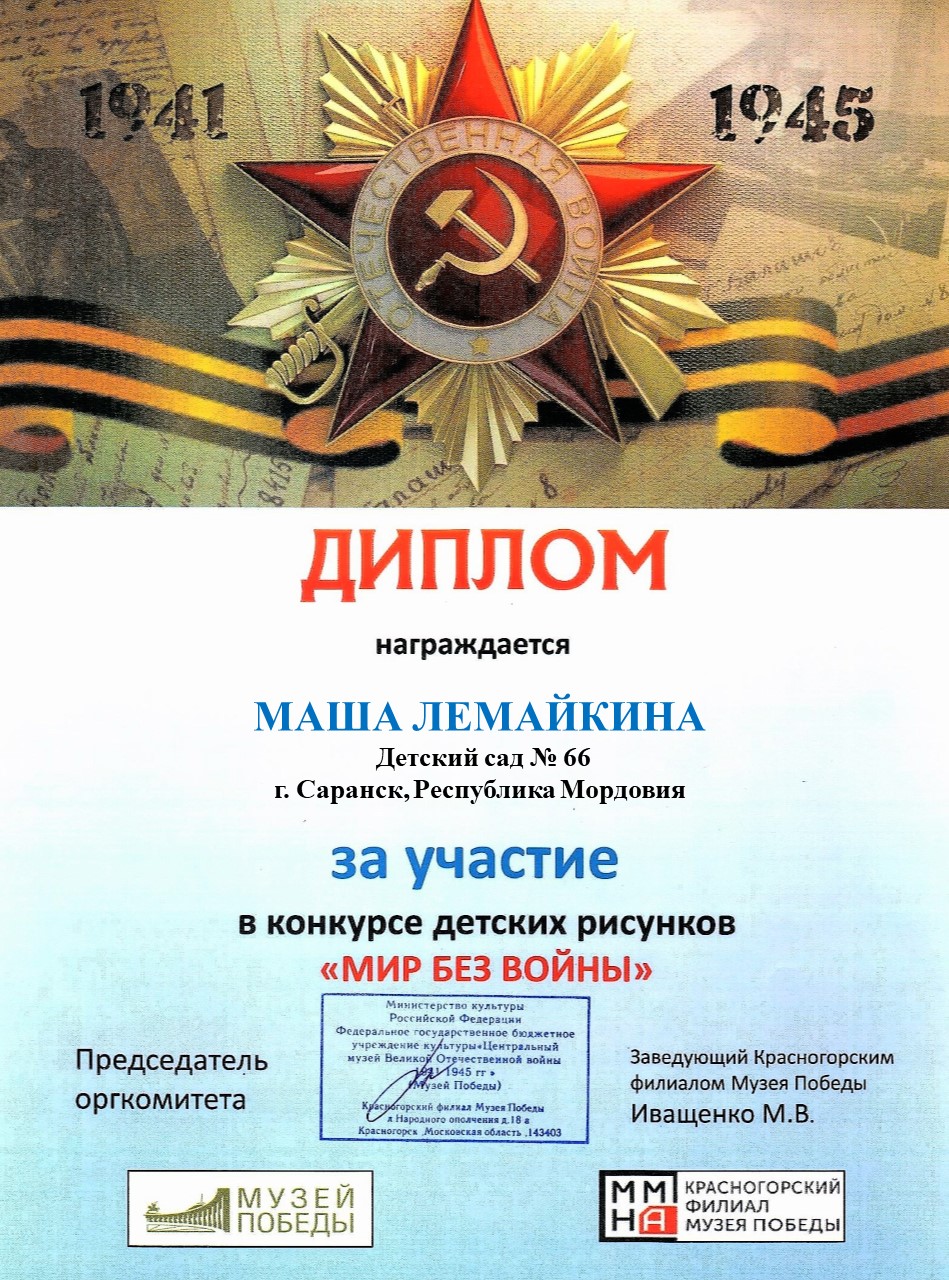 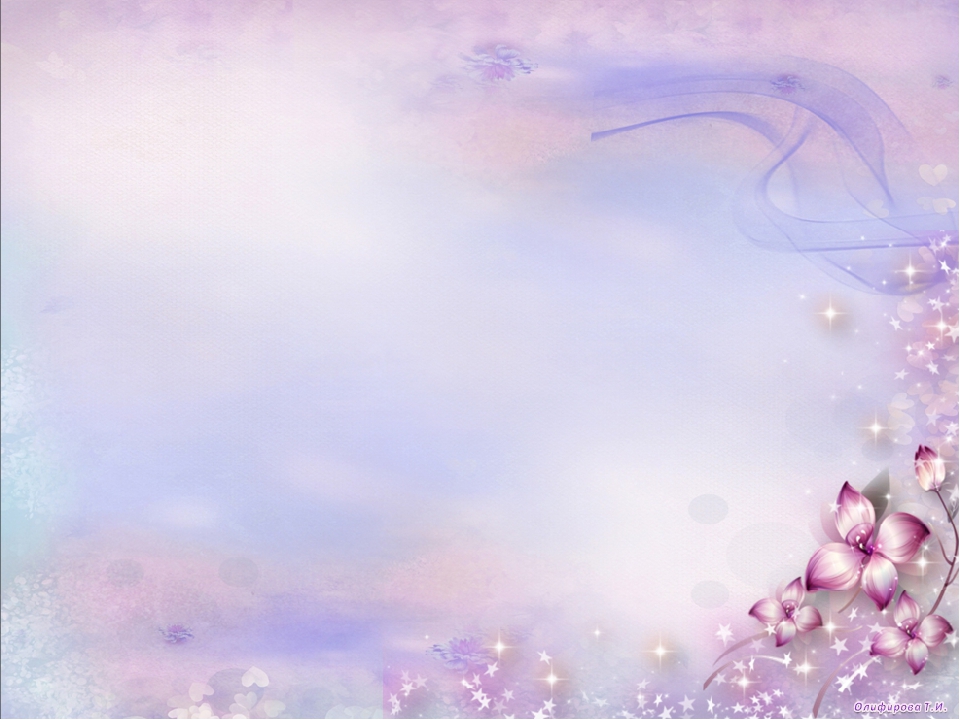 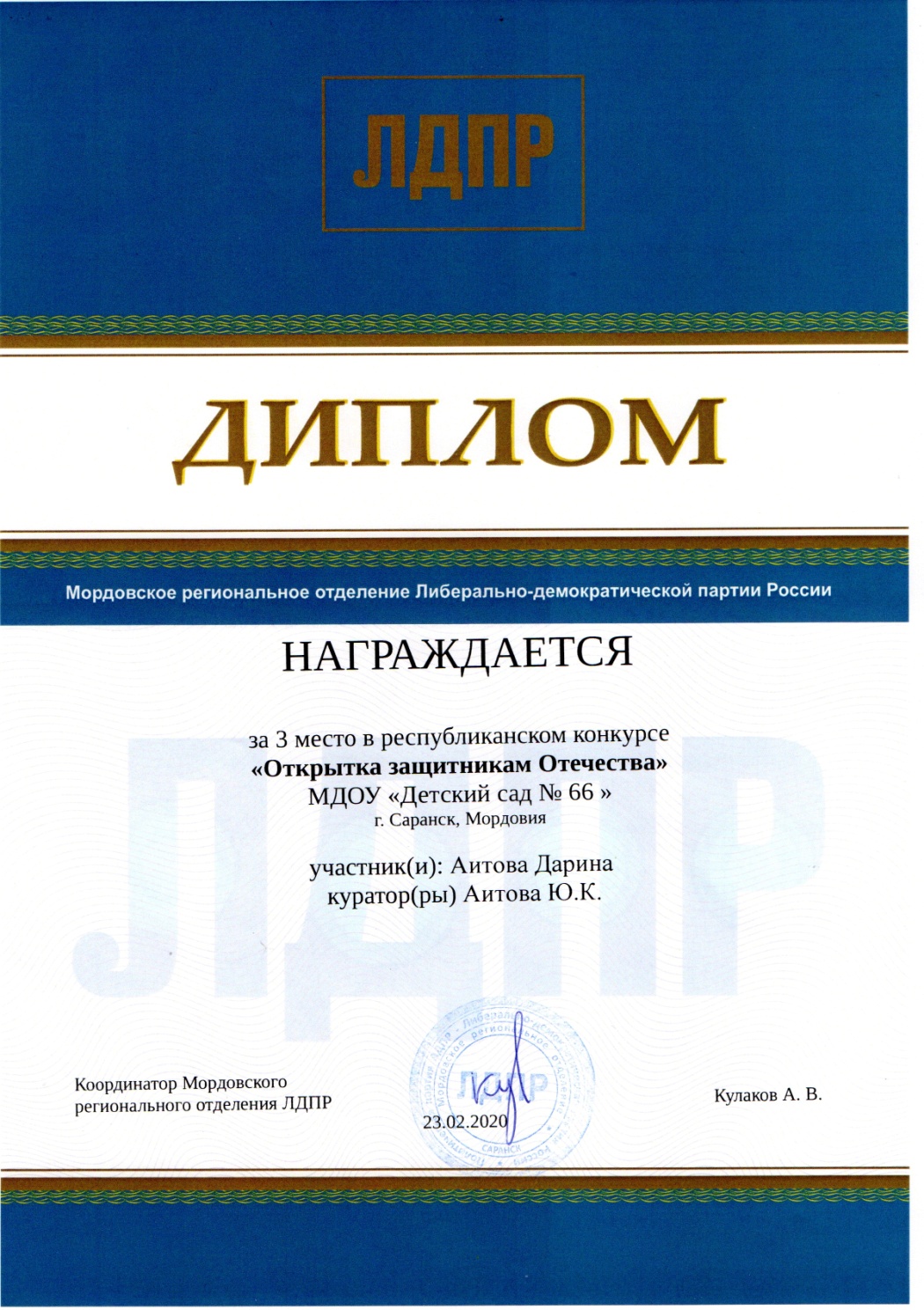 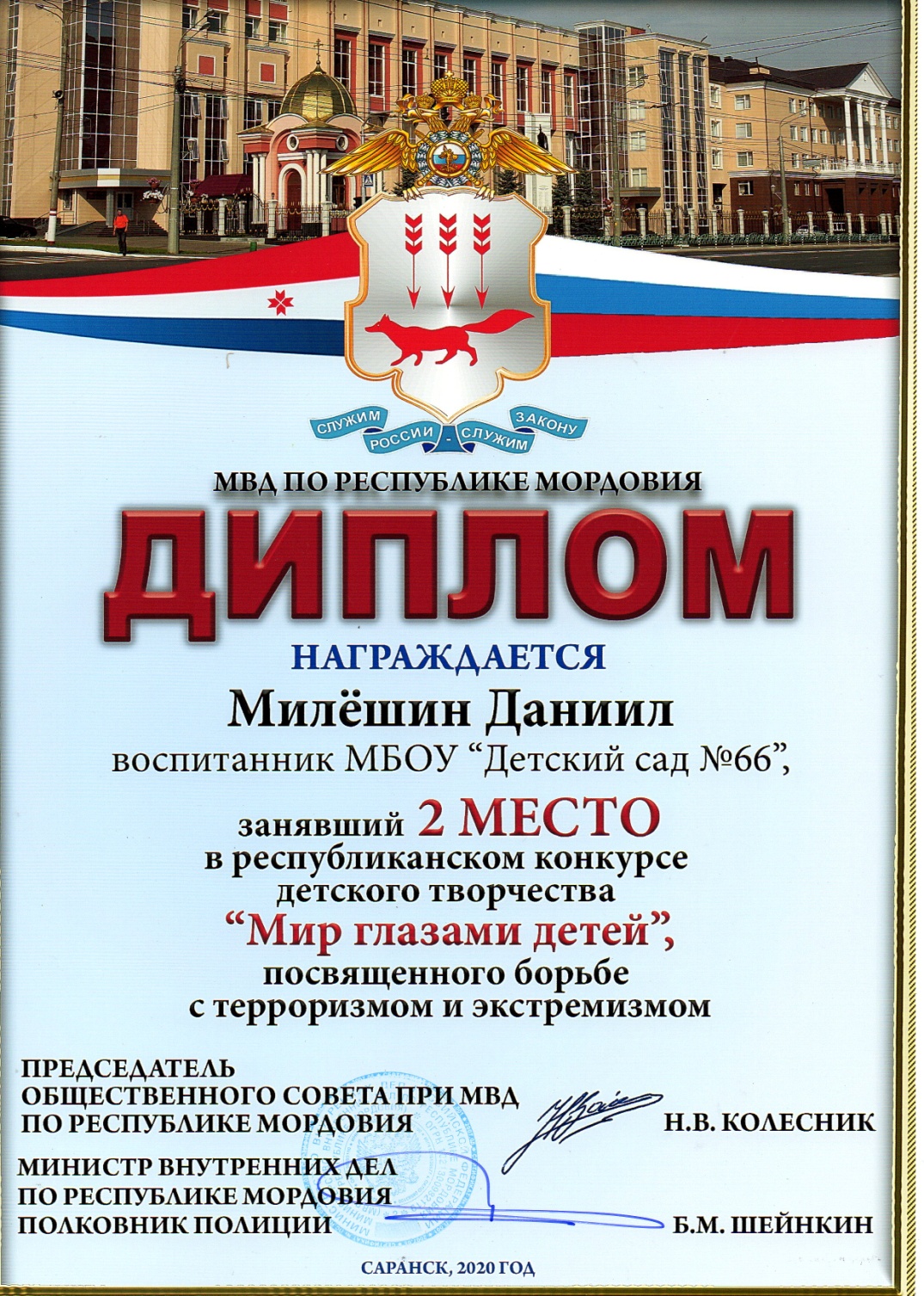 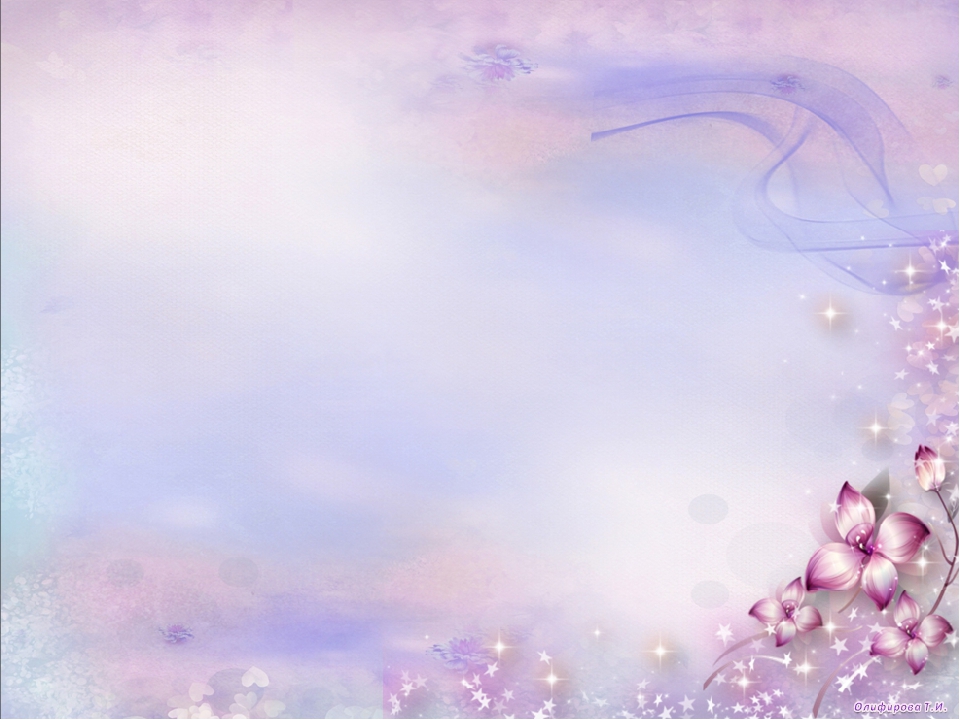 5. Наличие авторских программ, 
методических пособий
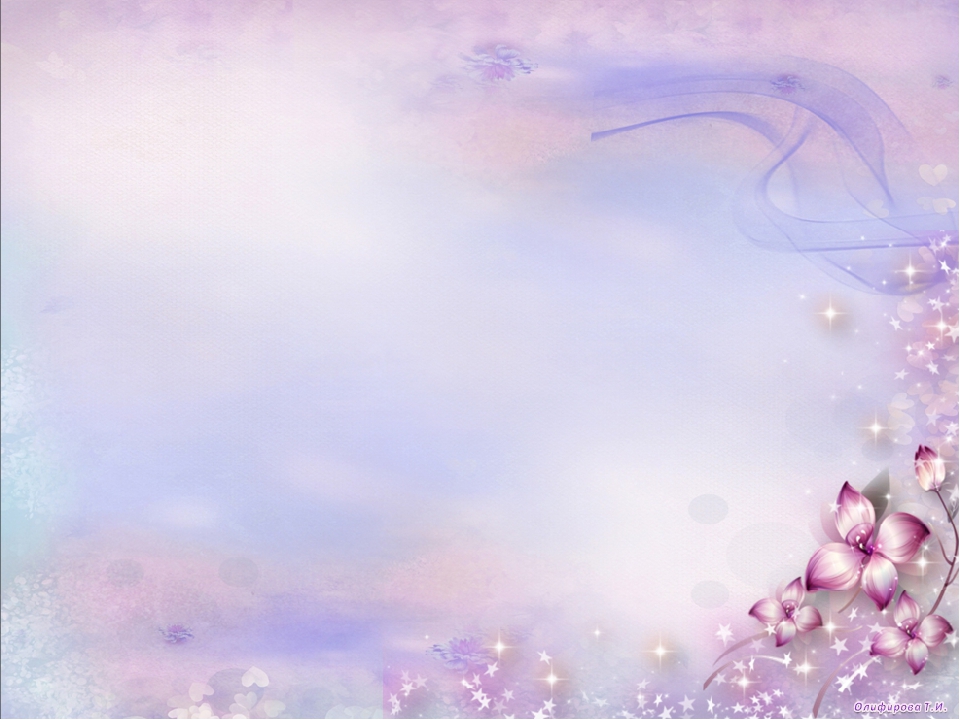 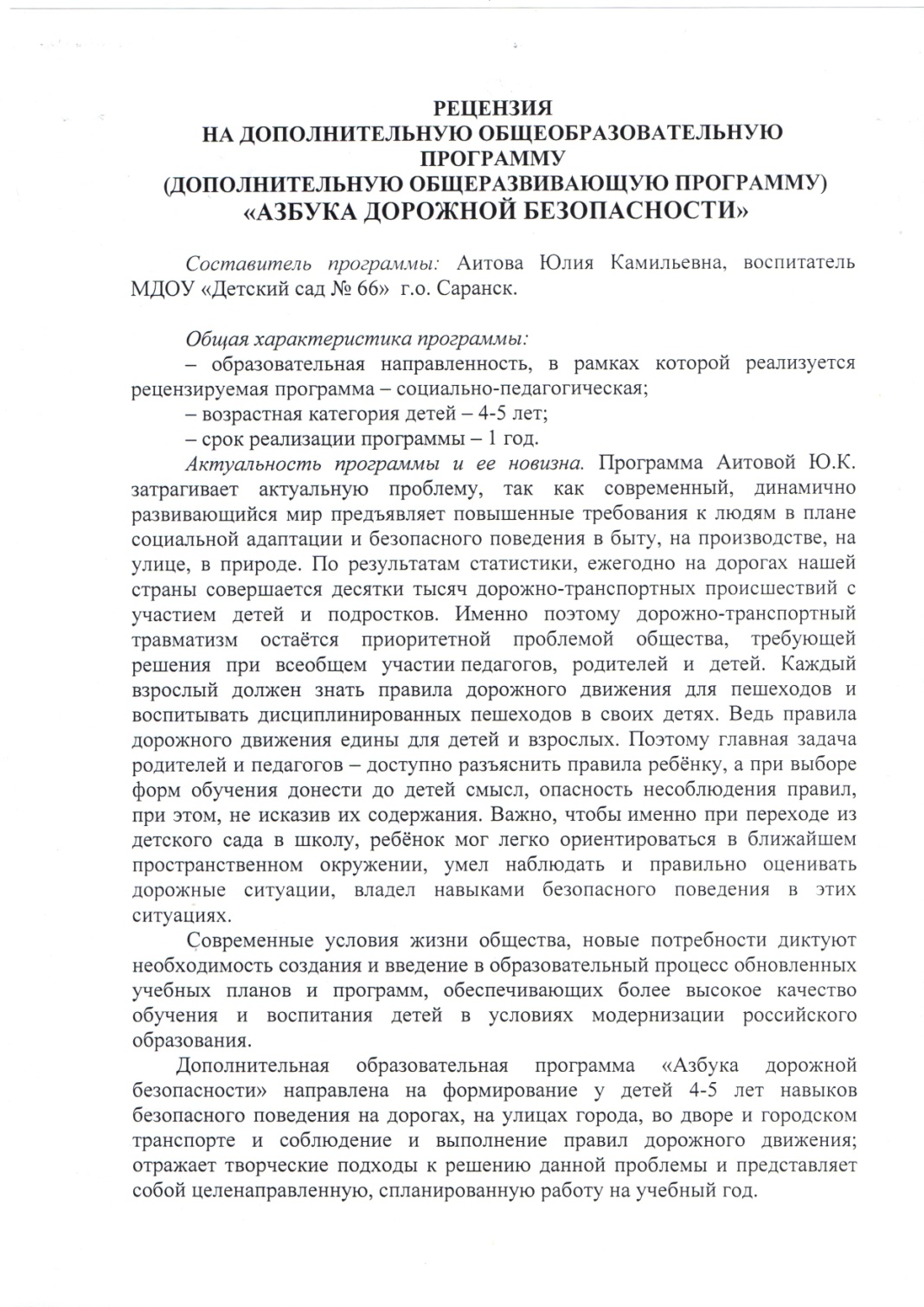 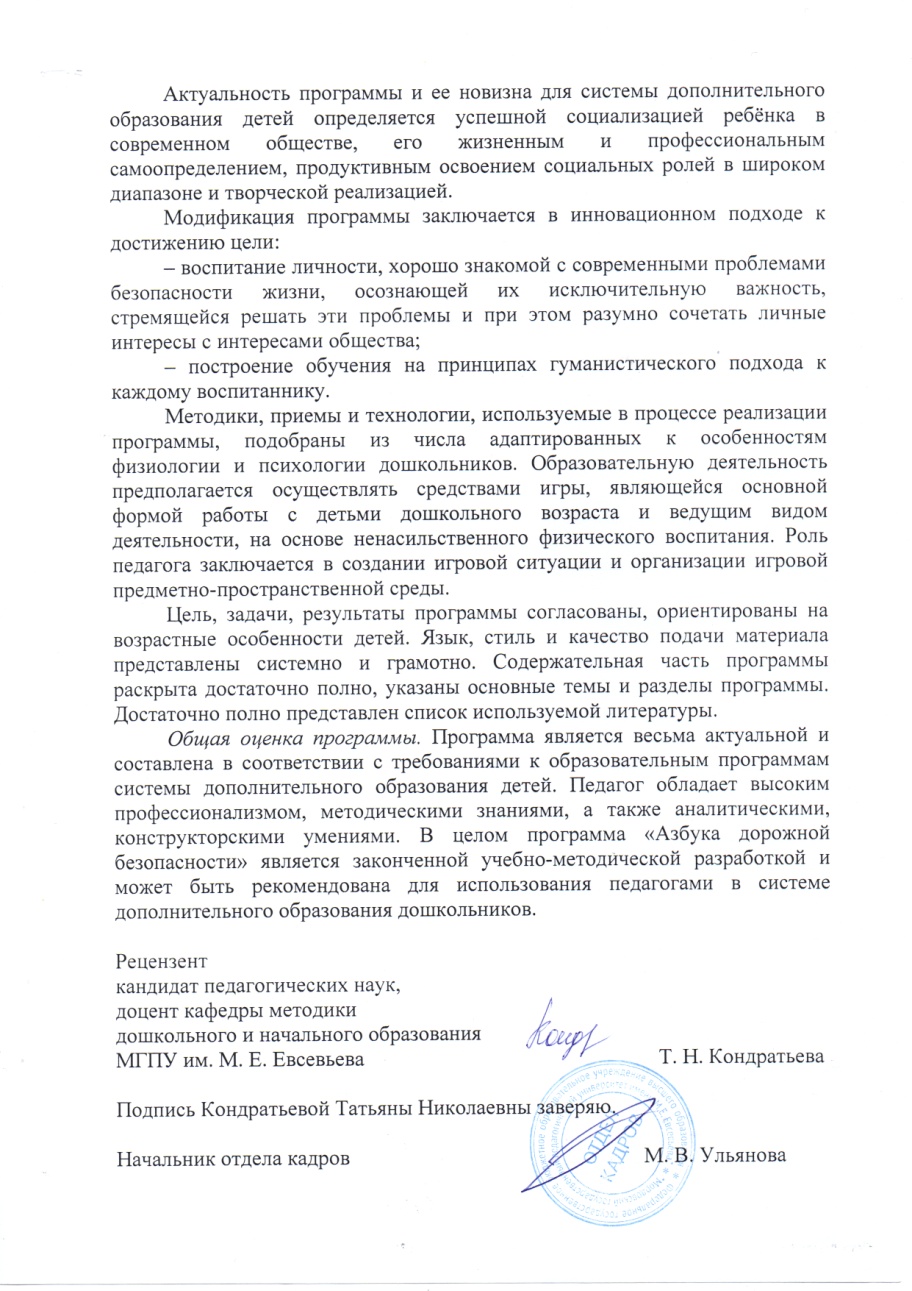 Рецензия кружка
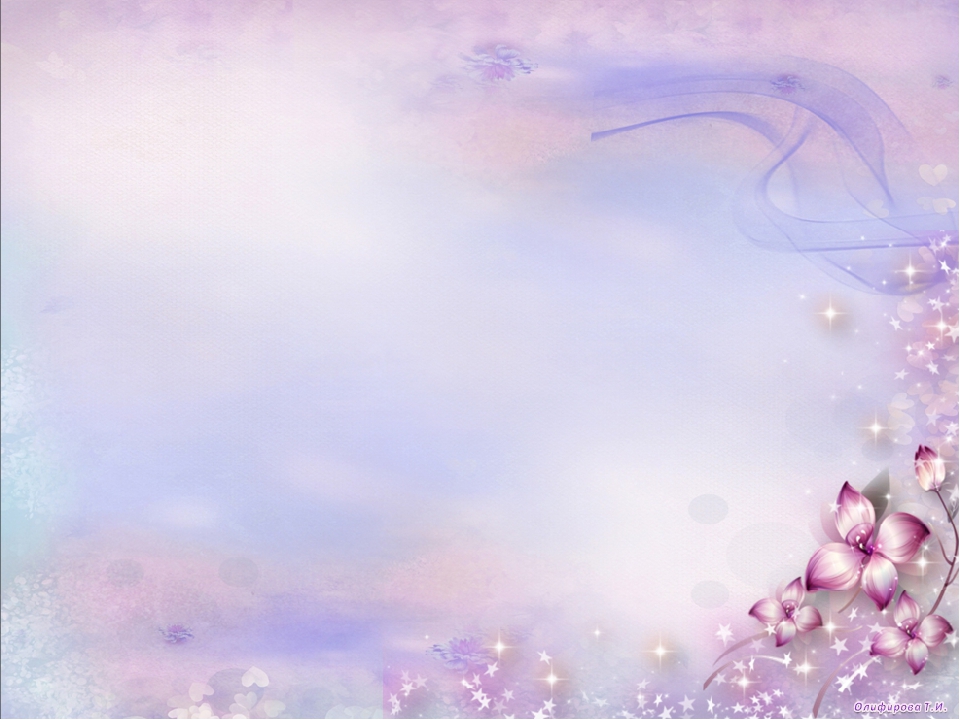 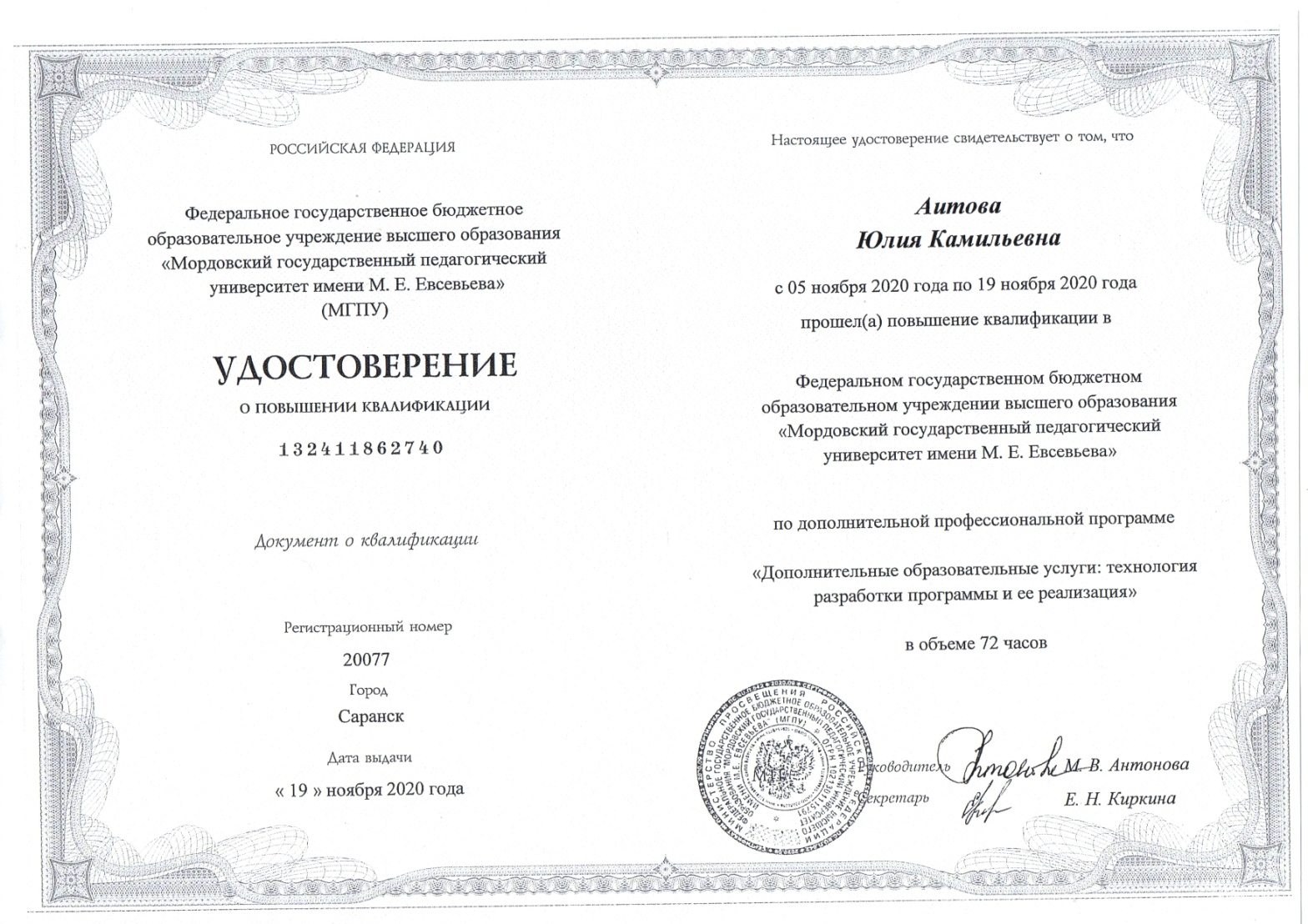 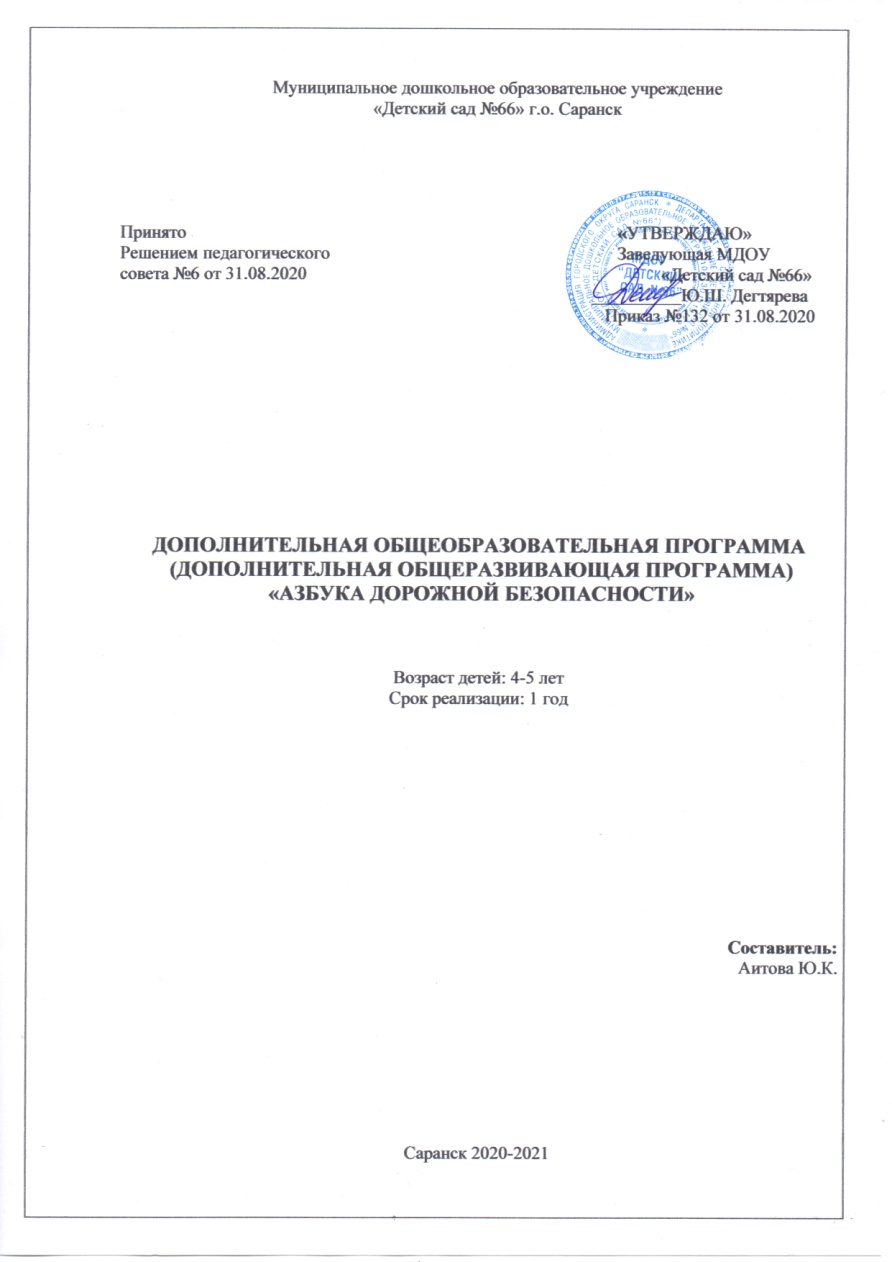 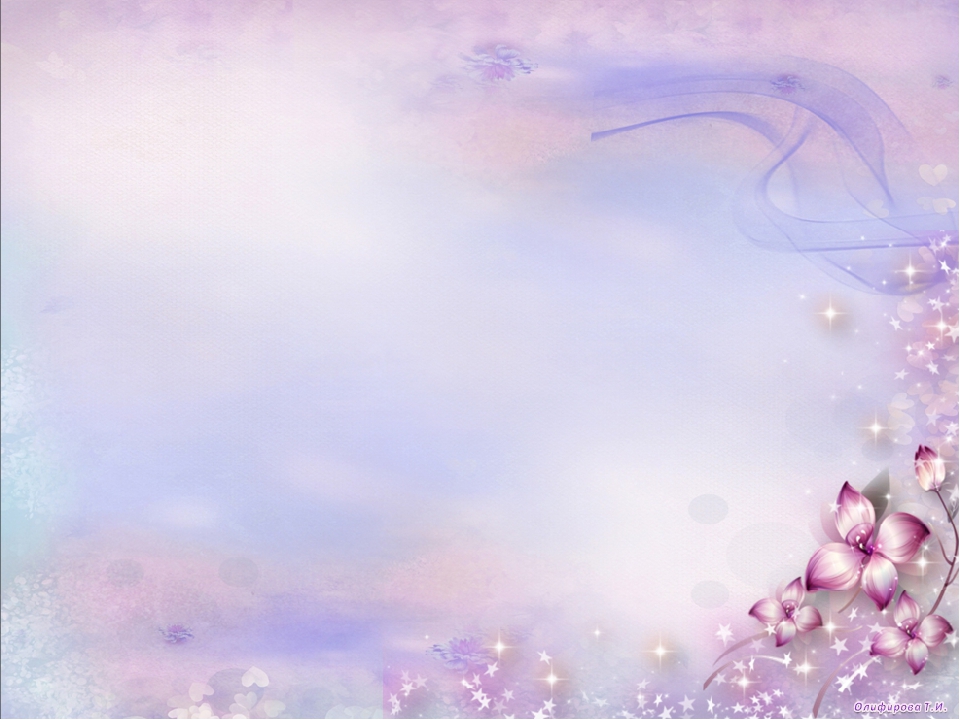 6. Выступления на заседаниях методических советов, научно-практических  конференциях, педагогических чтениях, семинарах, секциях, форумах, радиопередач (очно)
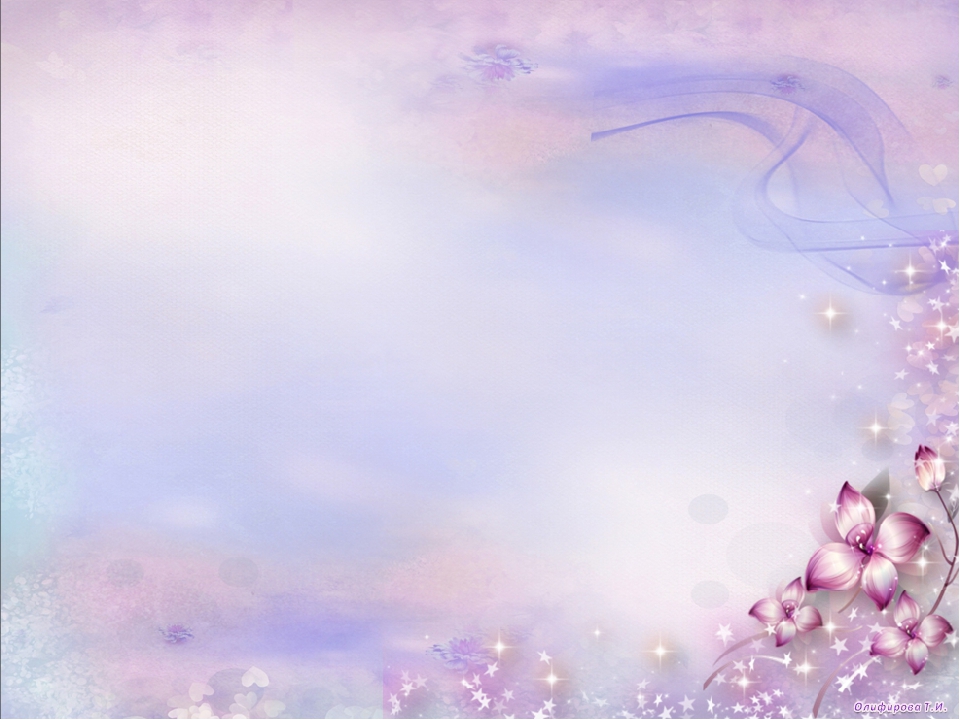 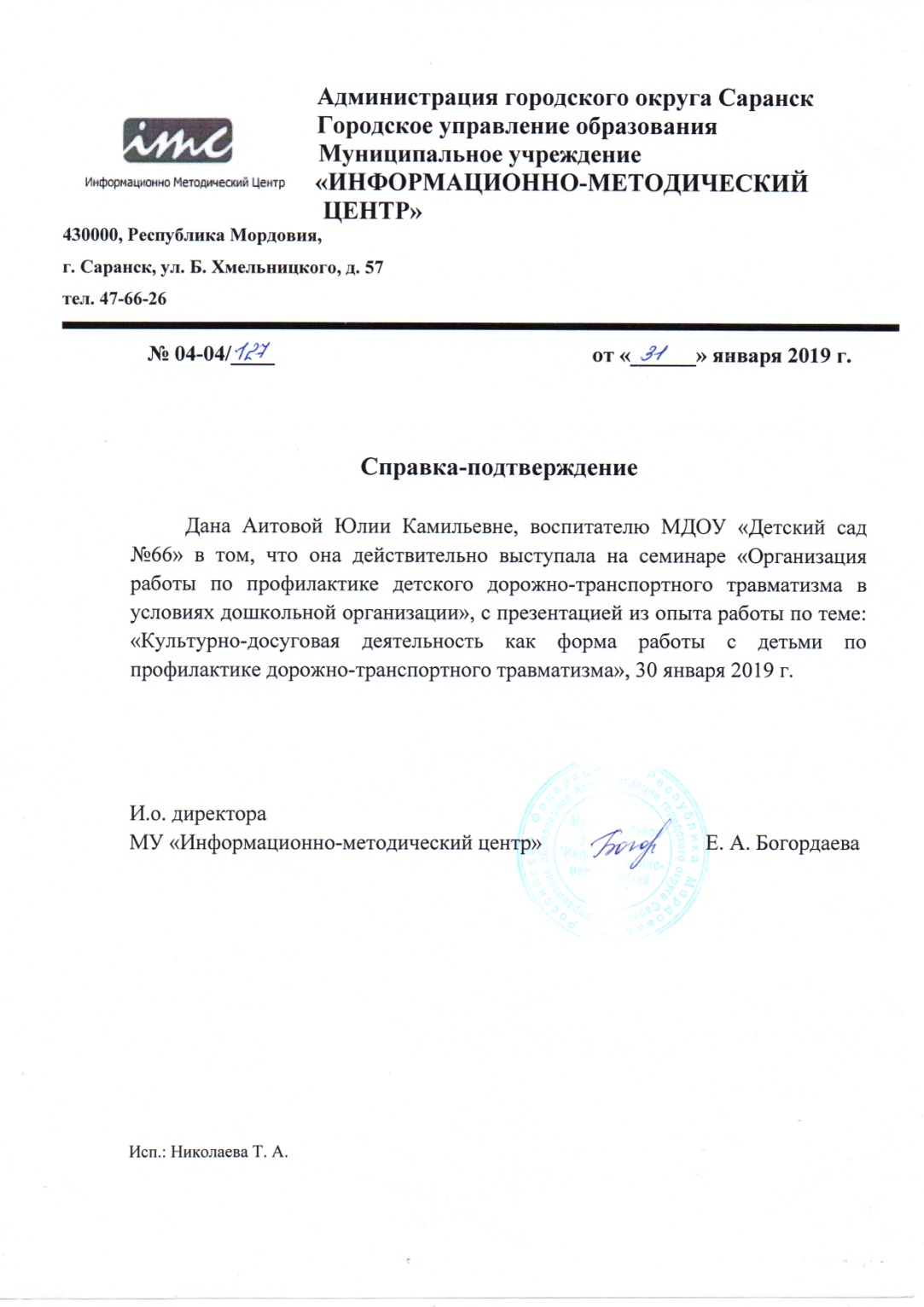 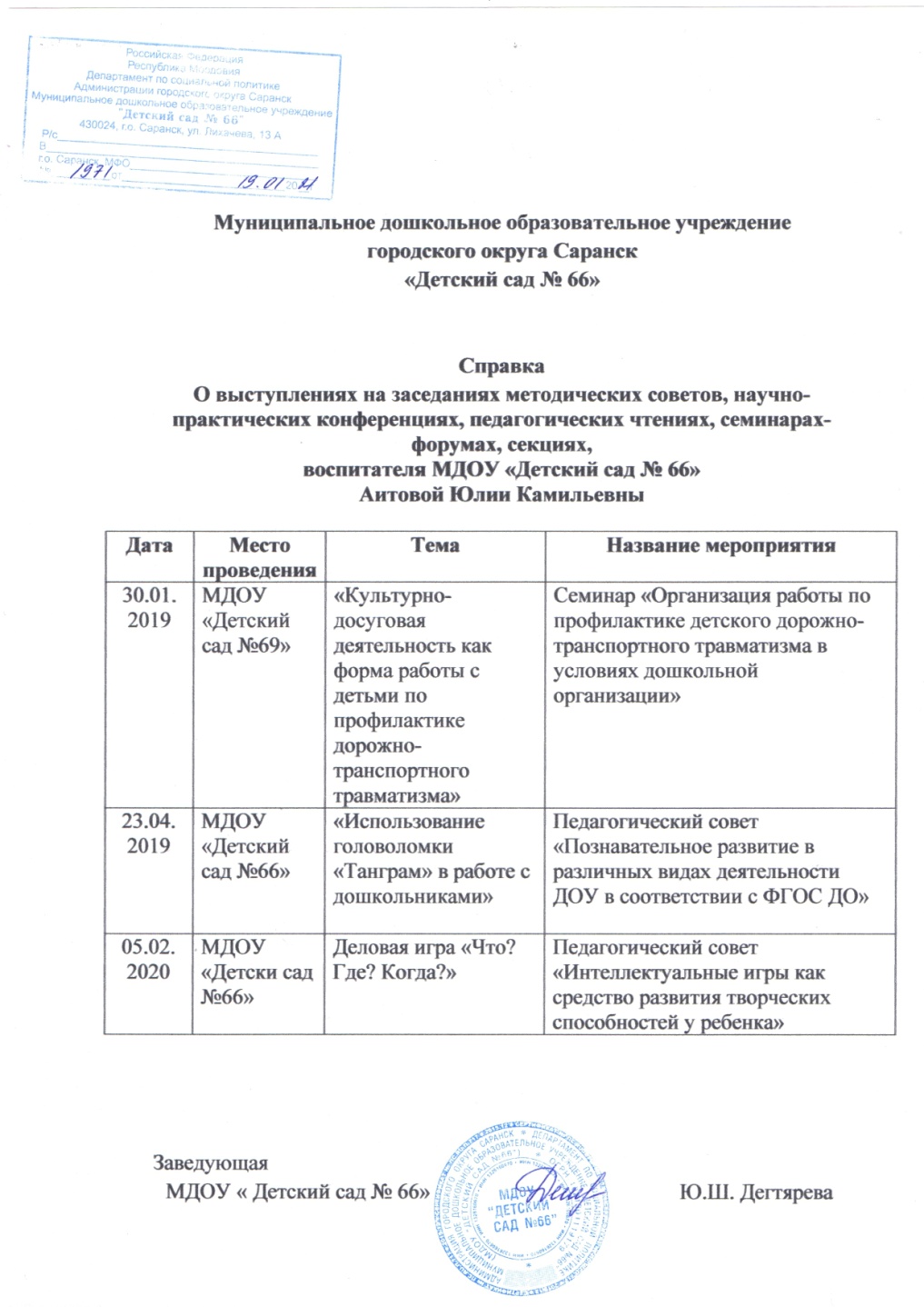 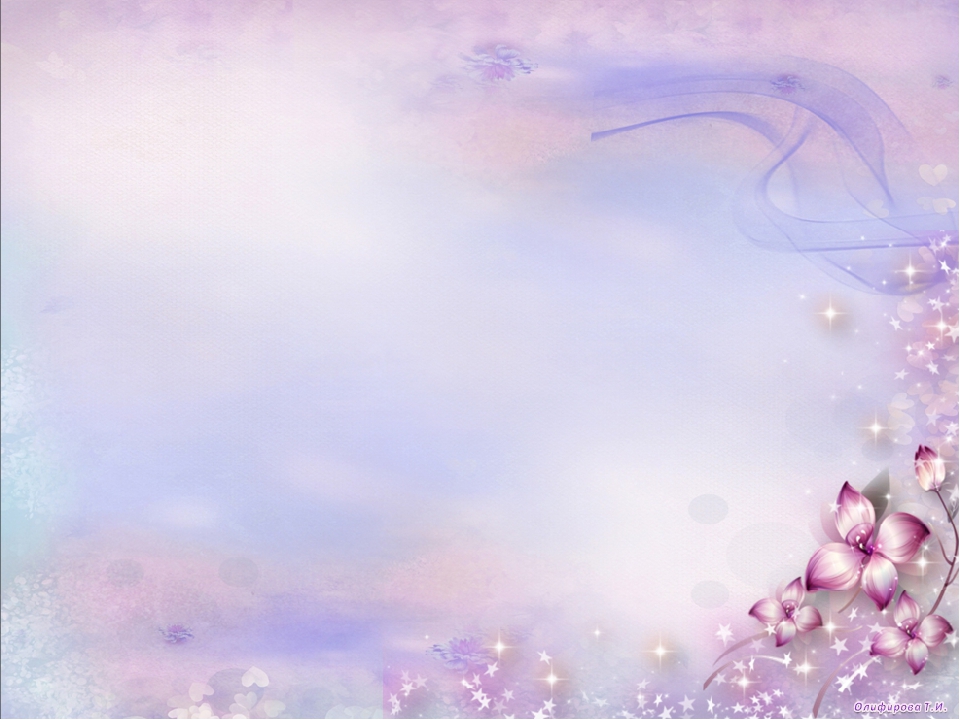 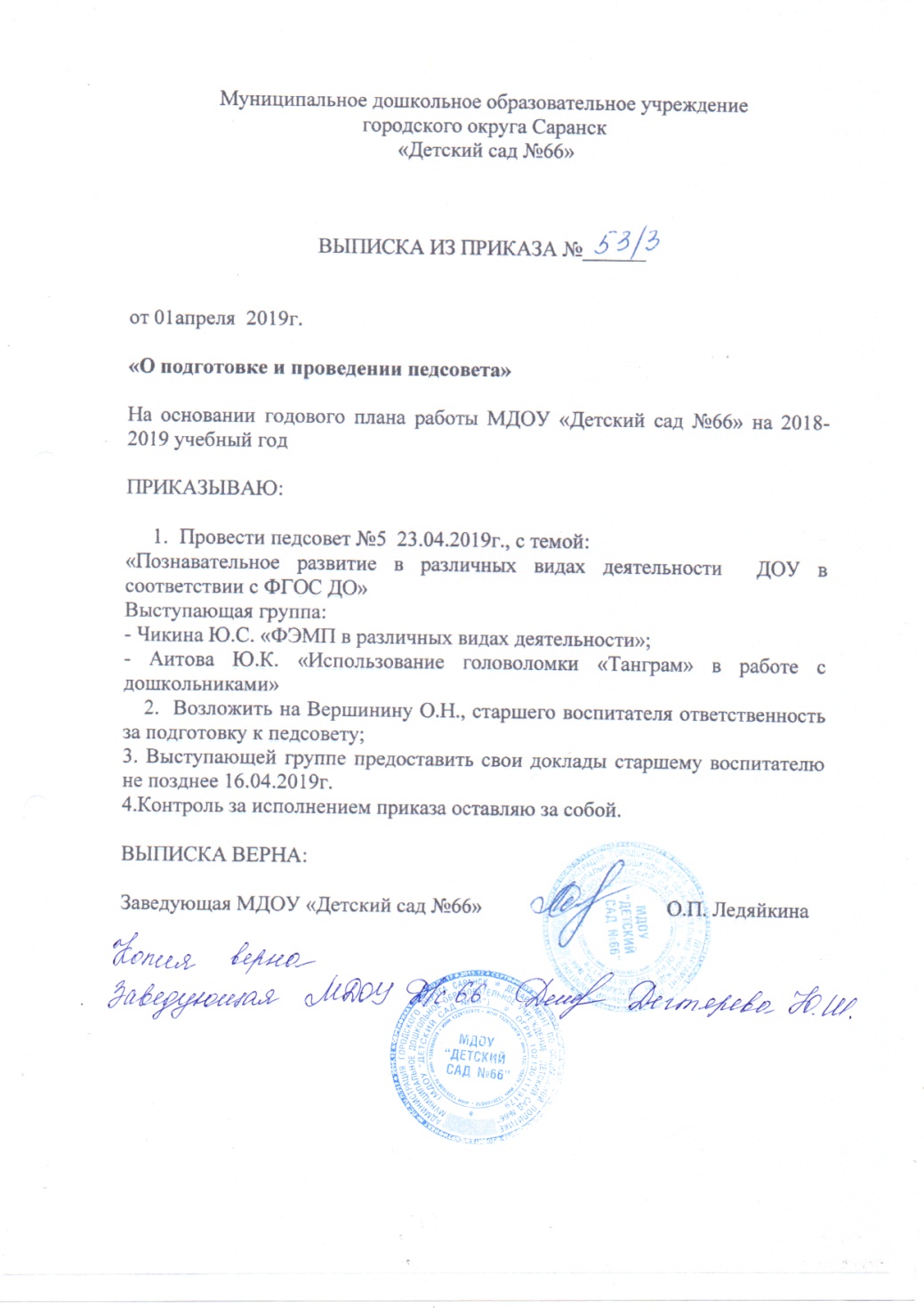 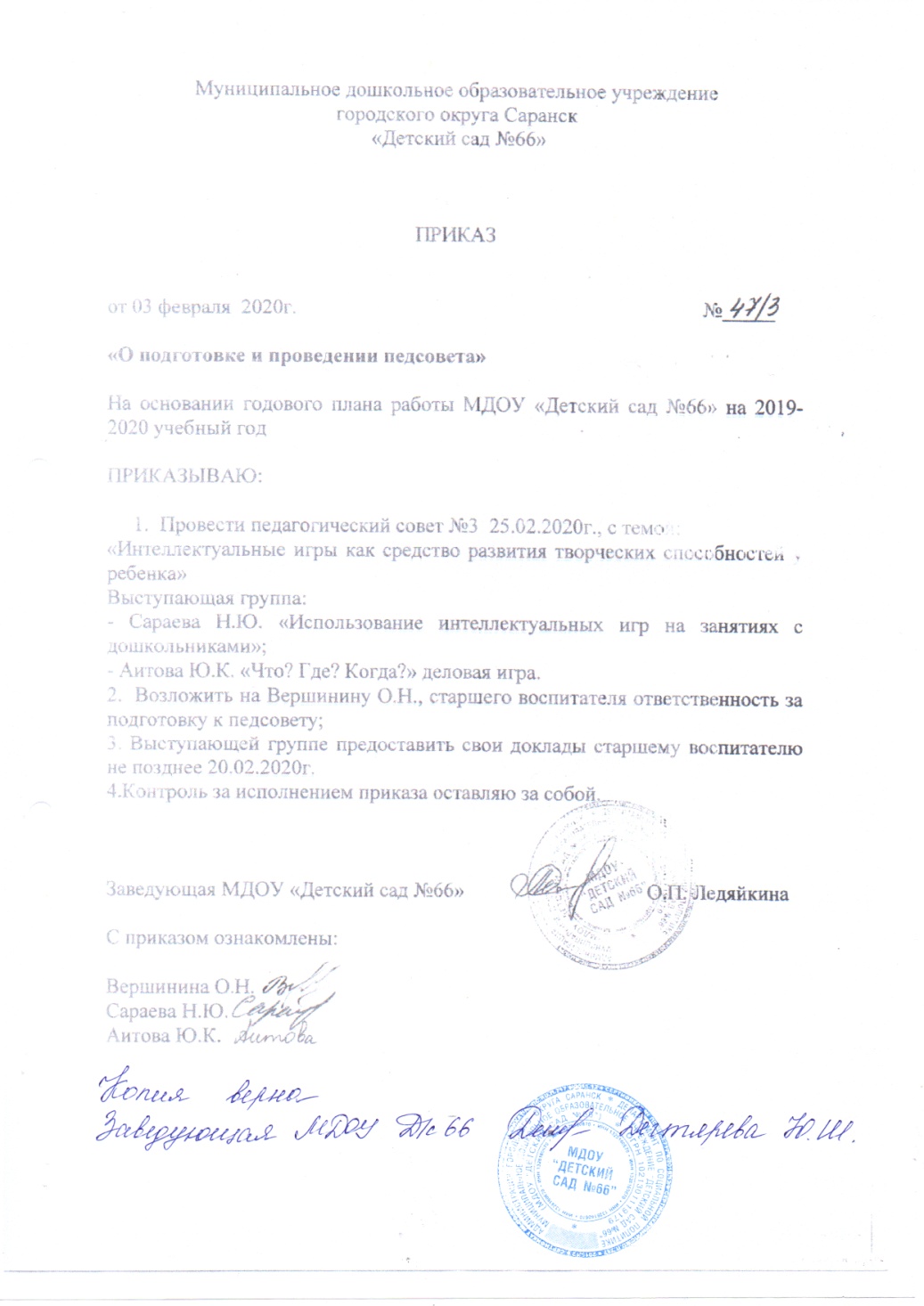 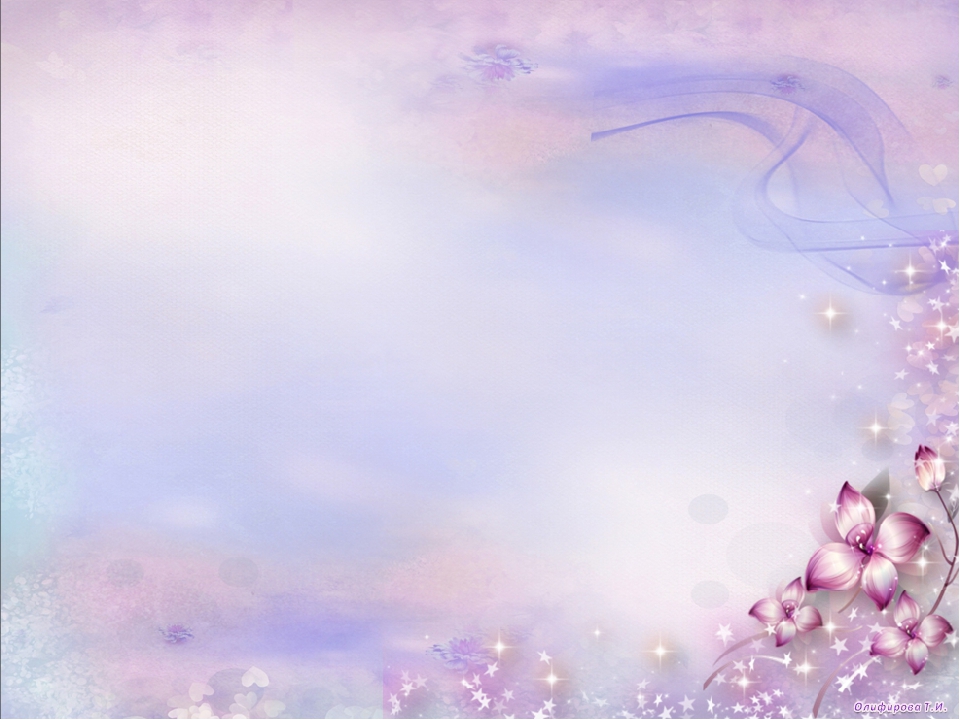 7. Проведение открытых занятий, мастер-классов, мероприятий
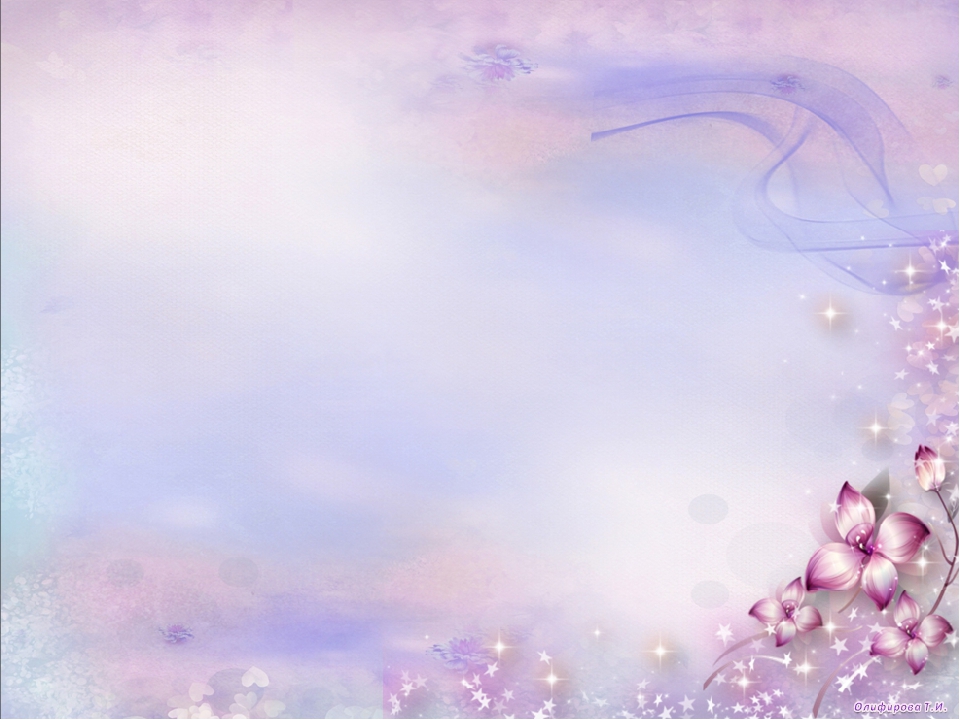 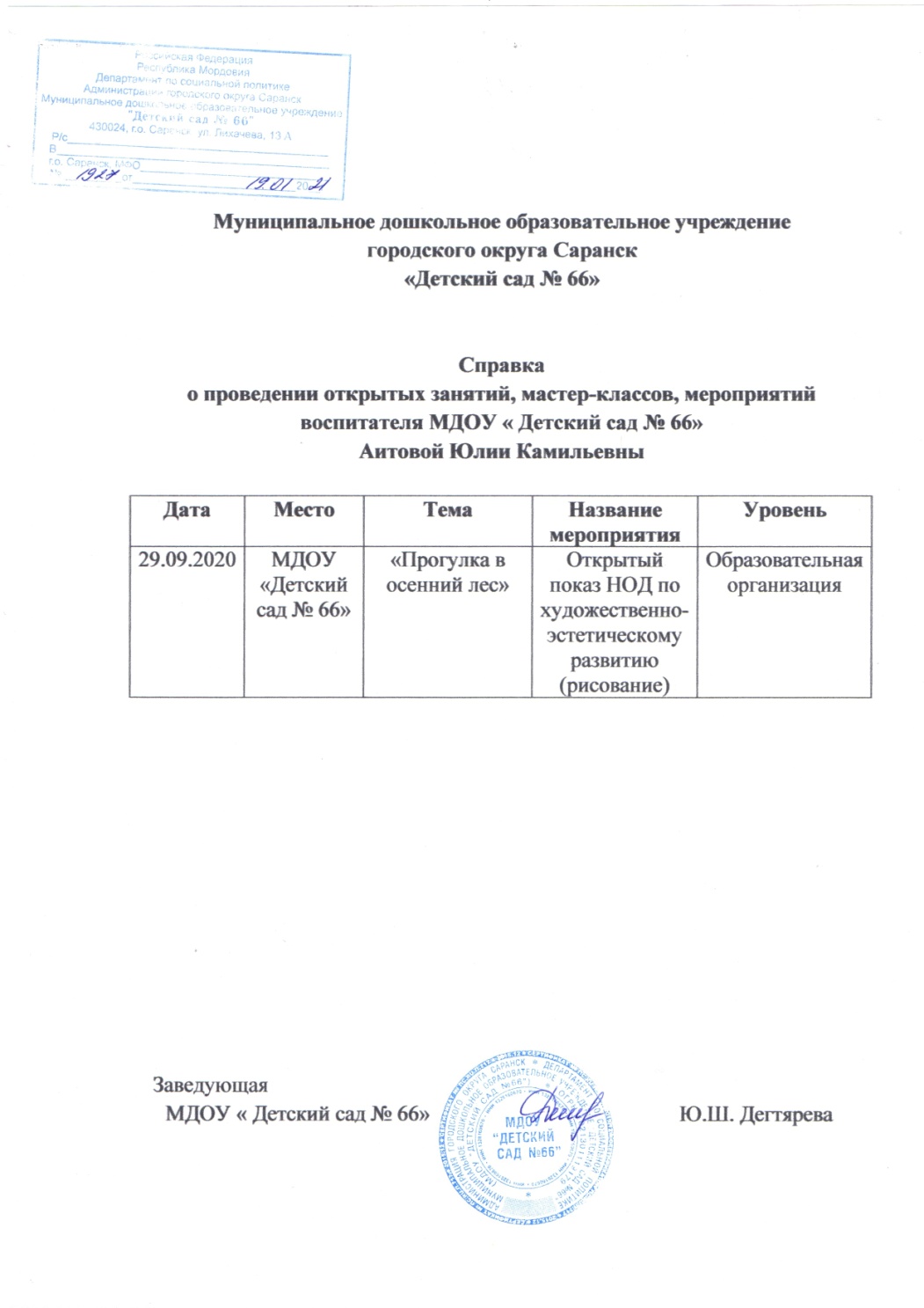 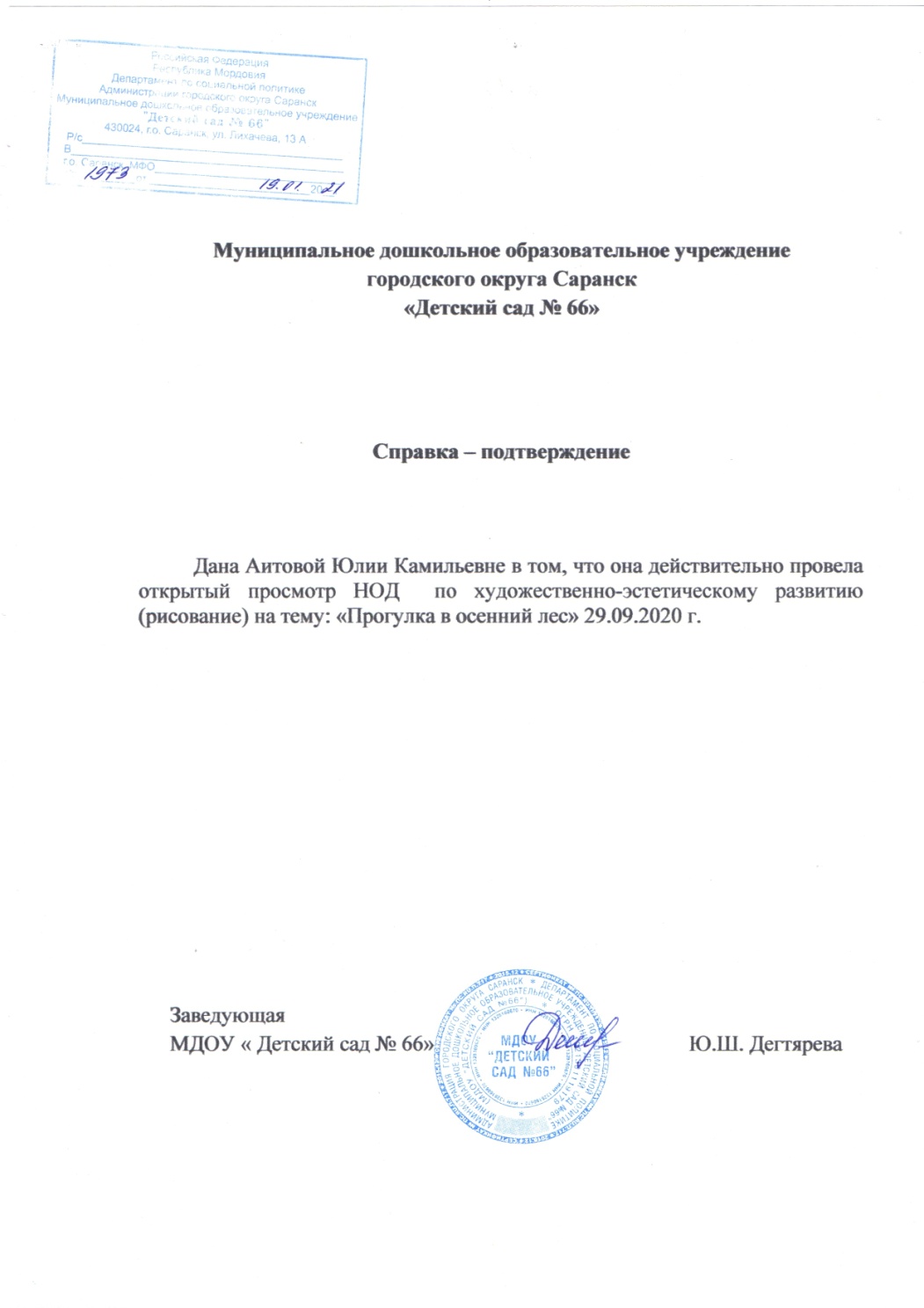 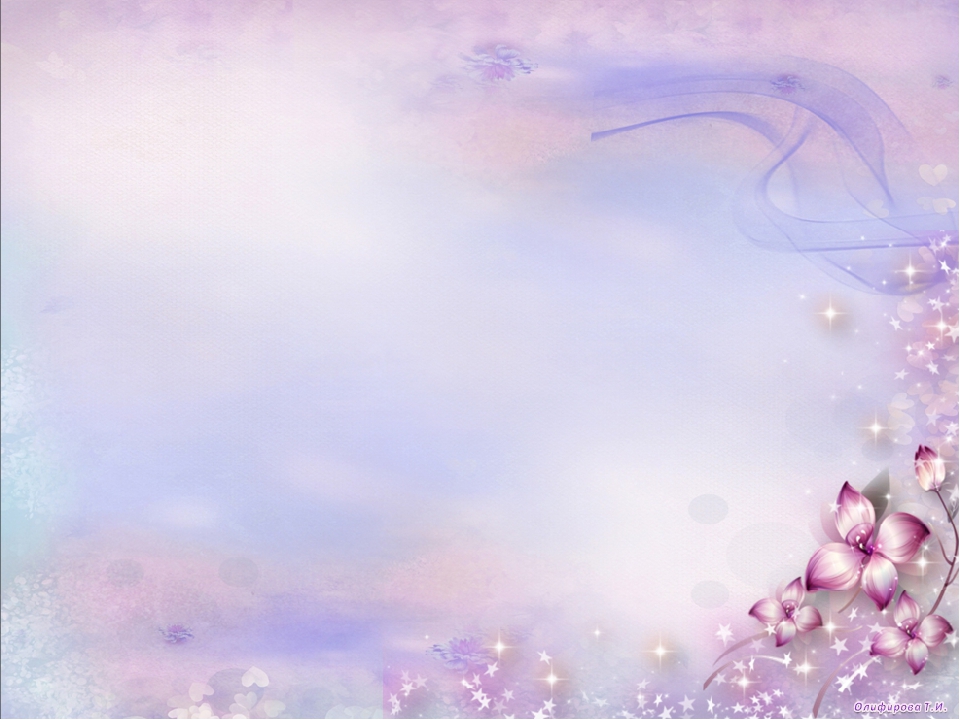 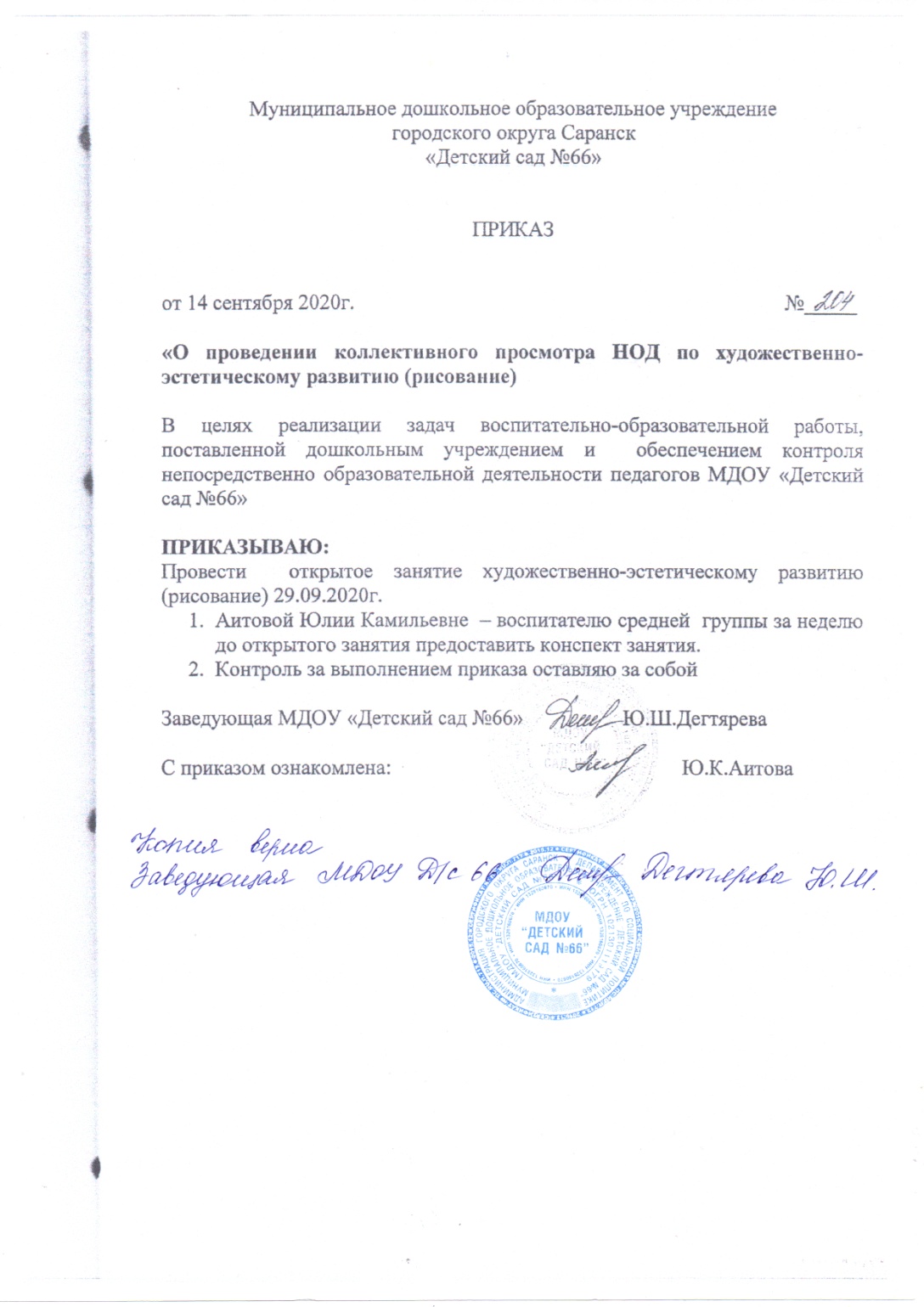 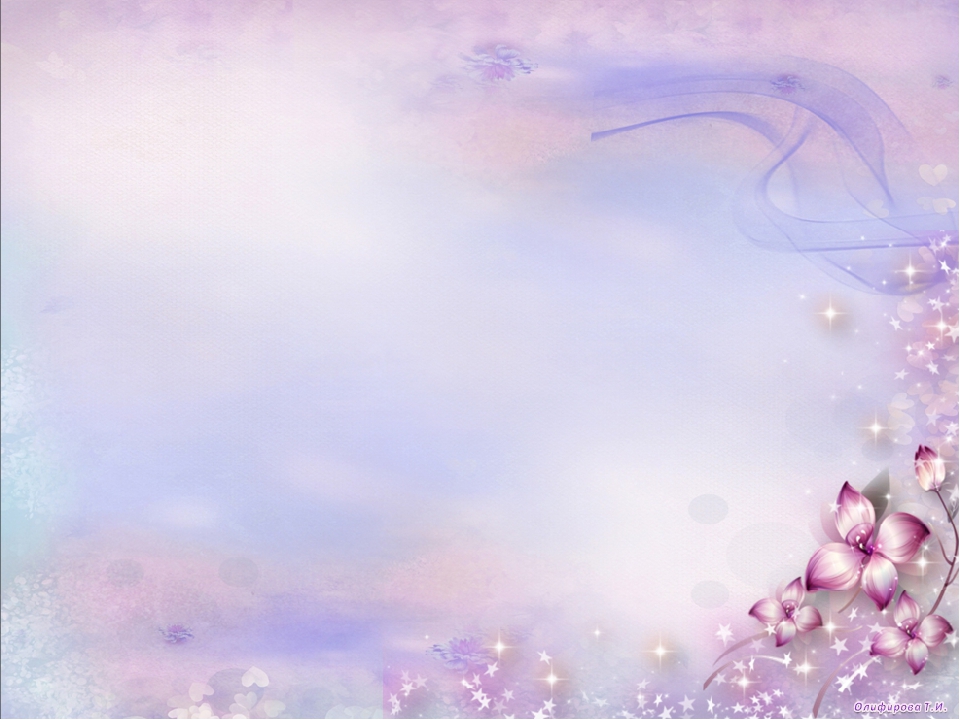 8. Экспертная деятельность
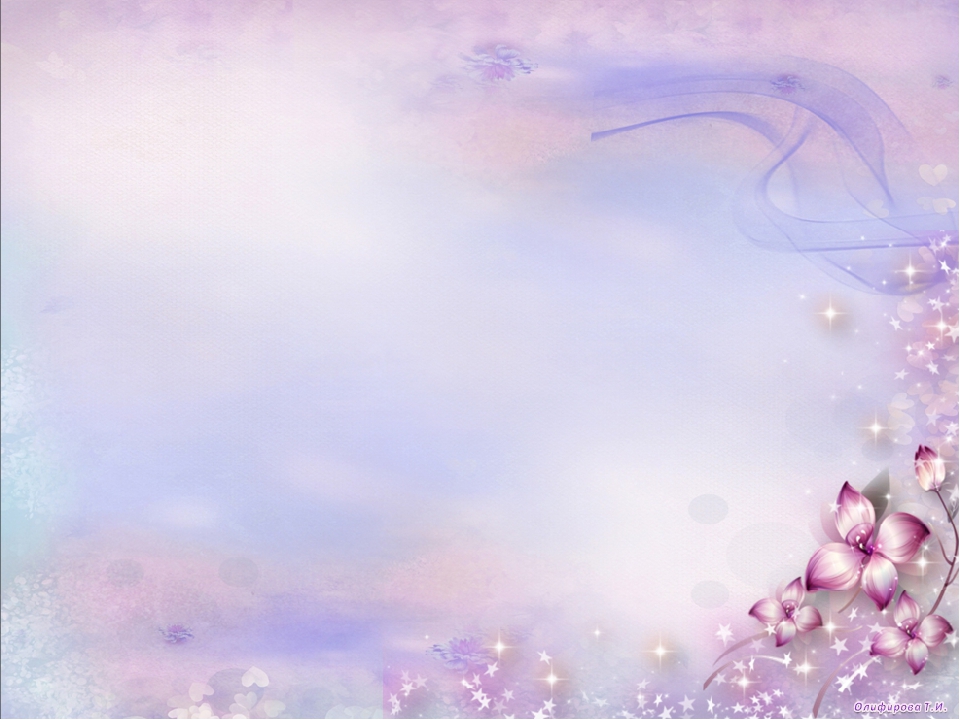 9. Общественно-педагогическая активность педагога: участие в комиссиях, педагогических сообществах, в жюри конкурсов
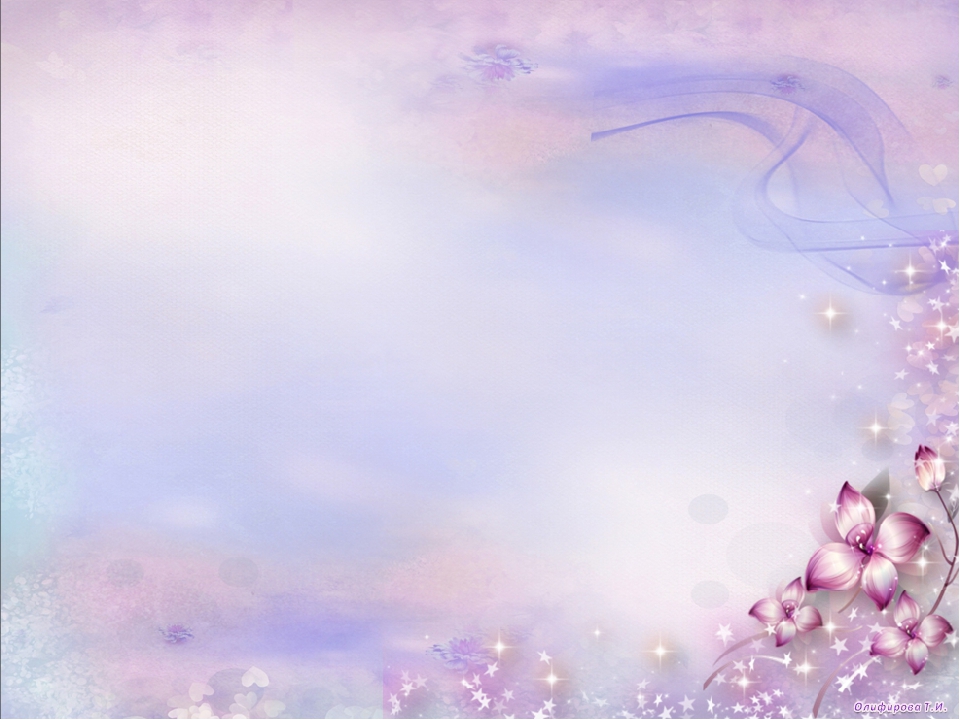 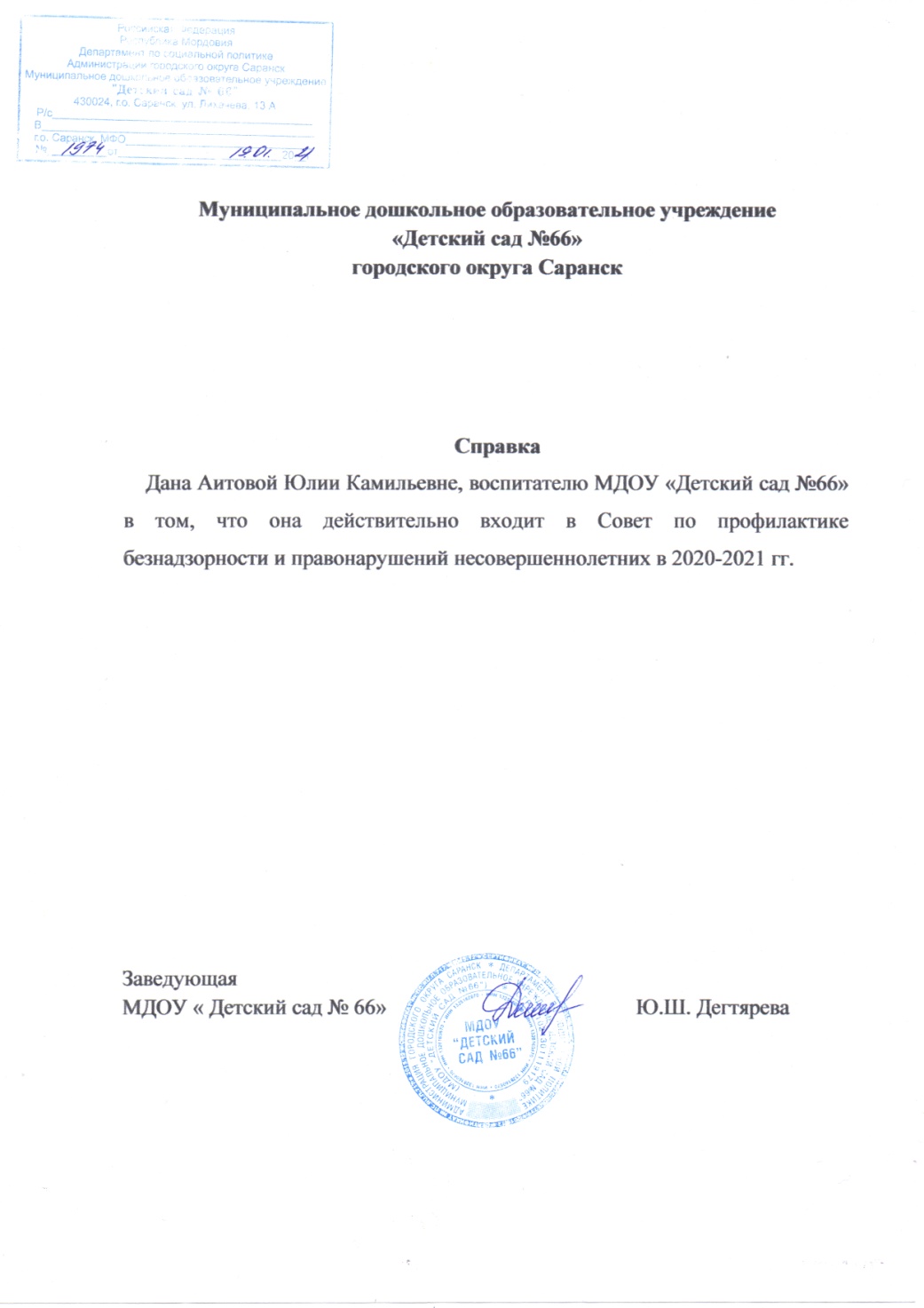 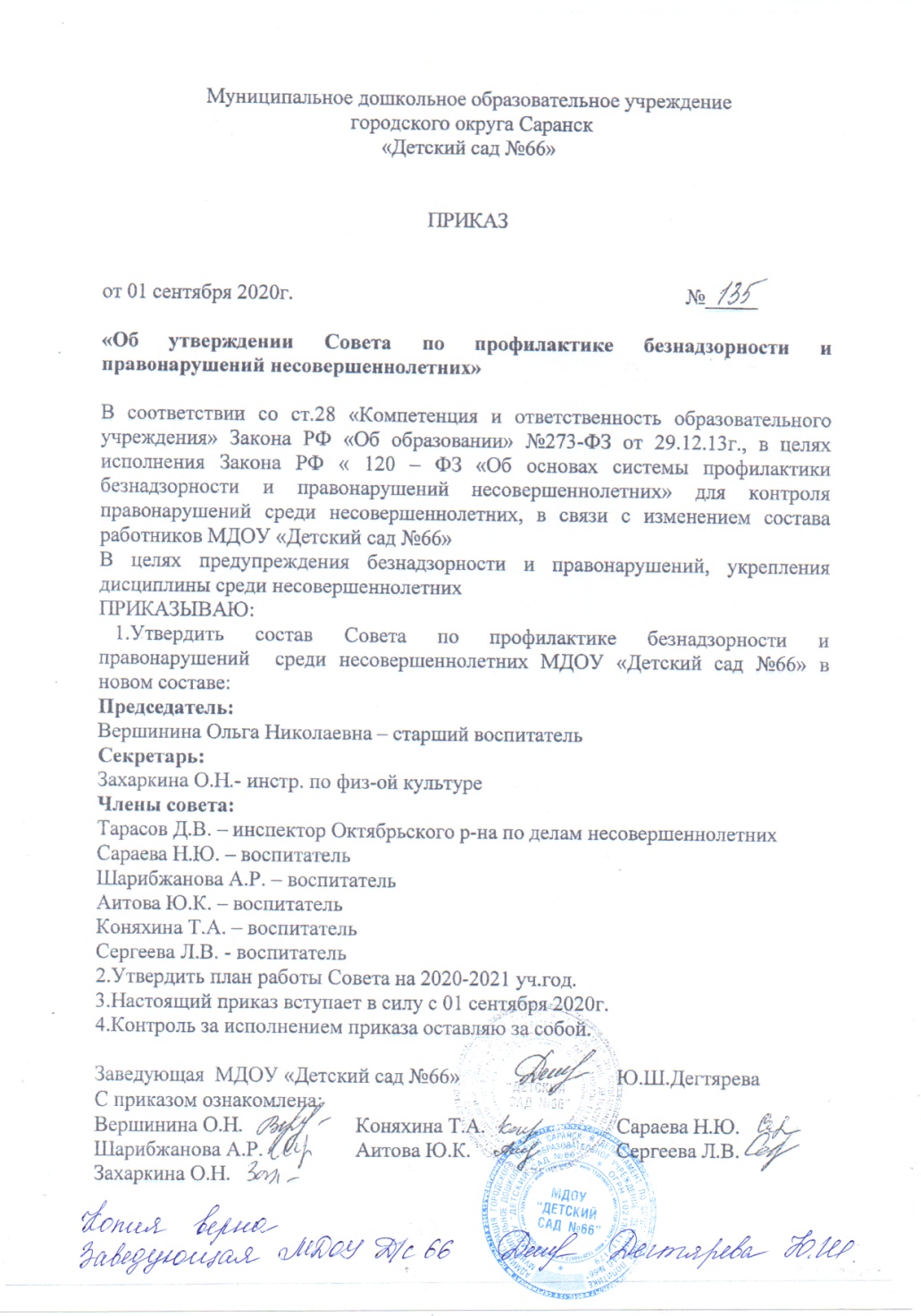 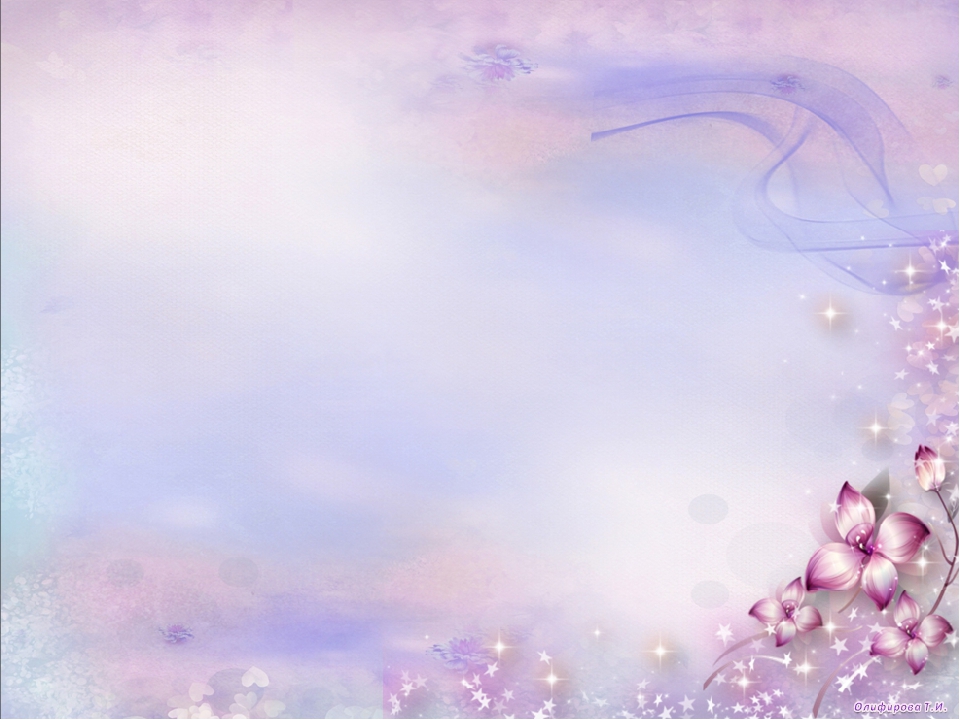 10. Позитивные результаты работы с воспитанниками:
 наличие системы воспитательной работы;
 наличие качественной, эстетически оформленной текущей документации;
 организация индивидуального подхода;
 снижение простудной заболеваемости воспитанников;
 отлаженная система взаимодействия с родителями;
 отсутствие жалоб и обращений родителей на неправомерные действия;
 реализация энергосберегающих технологий в воспитательном процессе;
 духовно-нравственное воспитание и народные традиции.
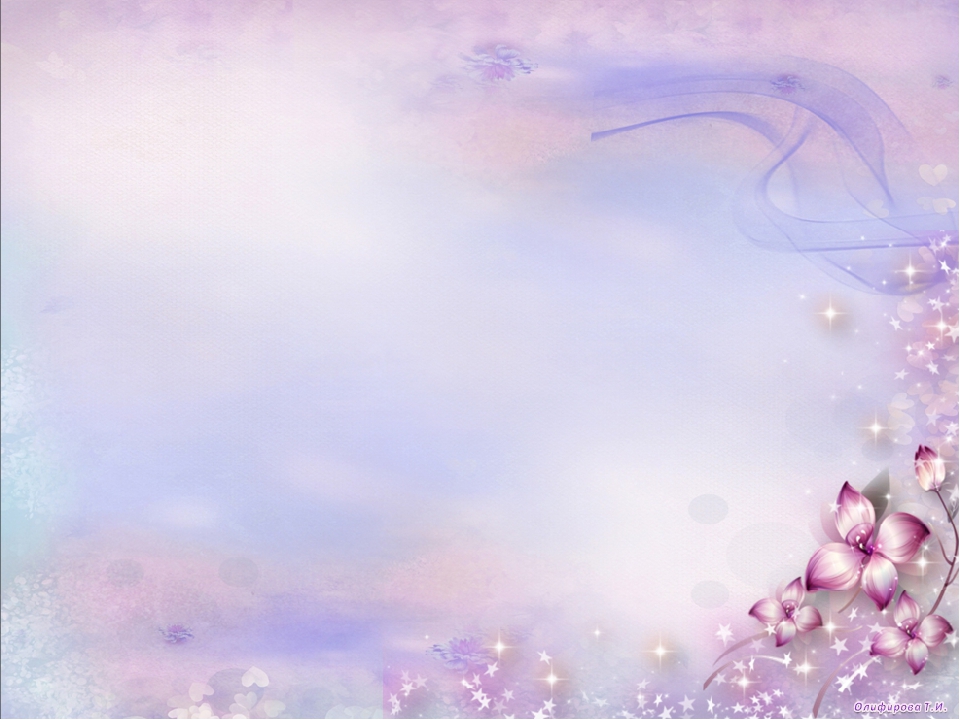 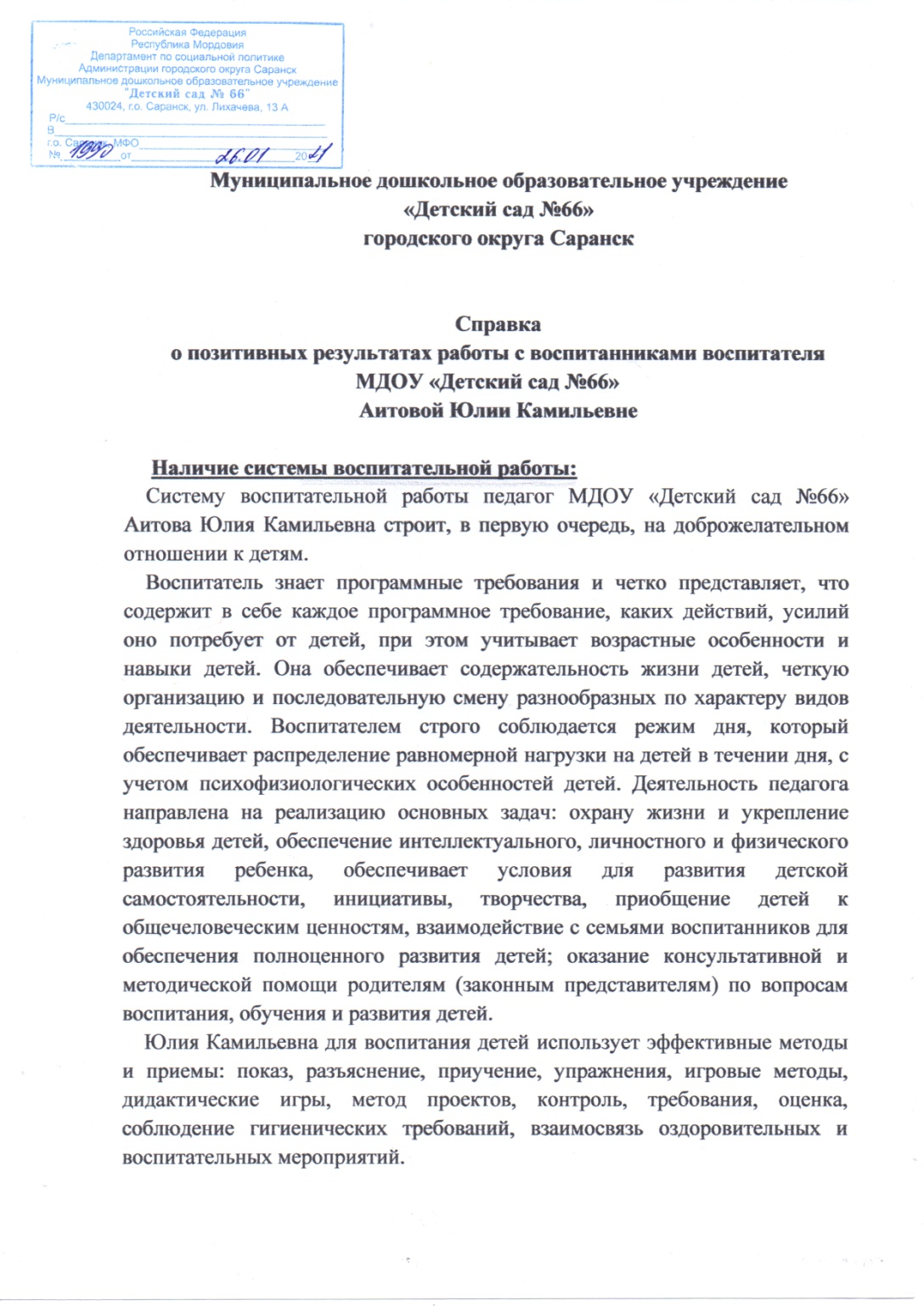 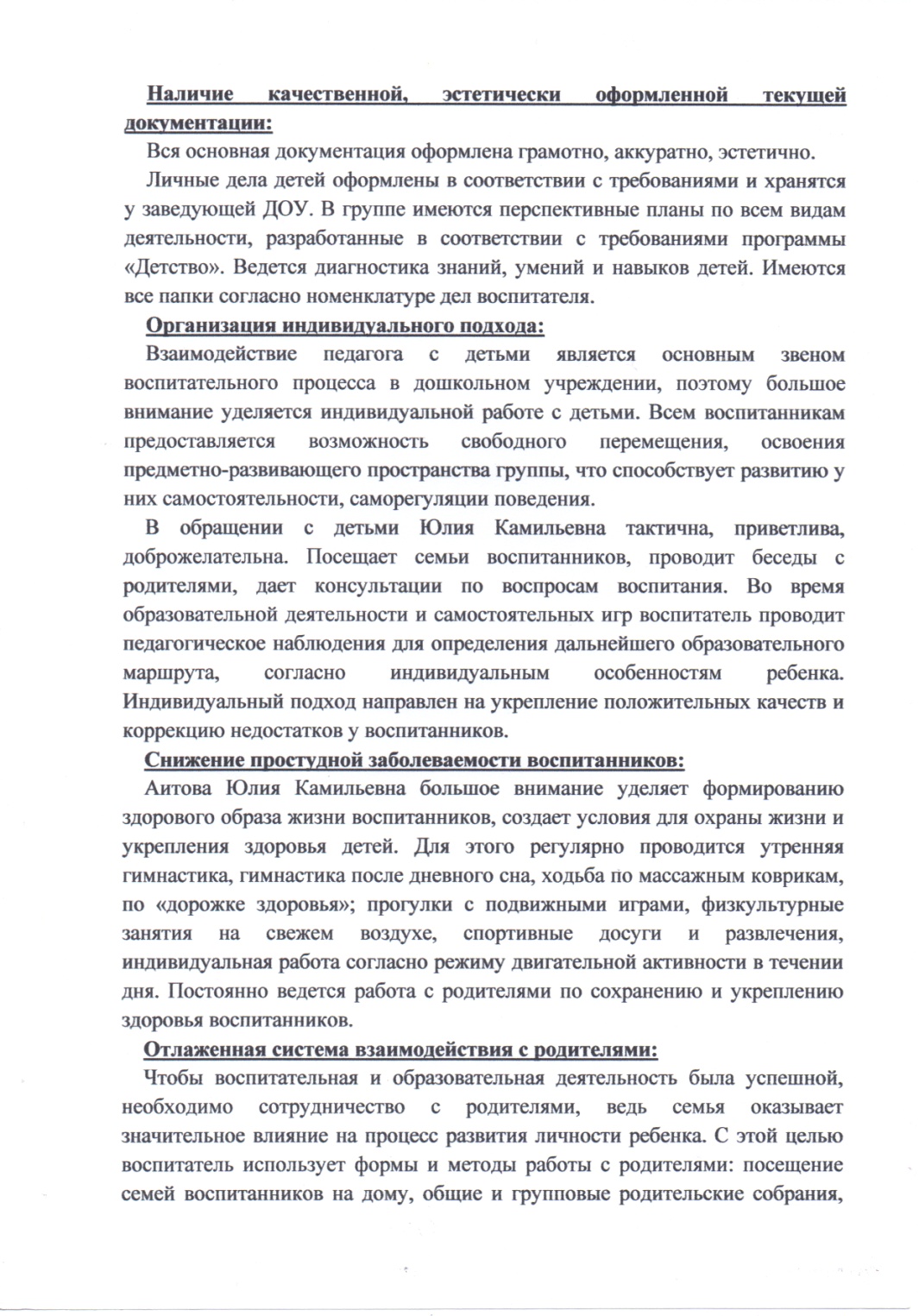 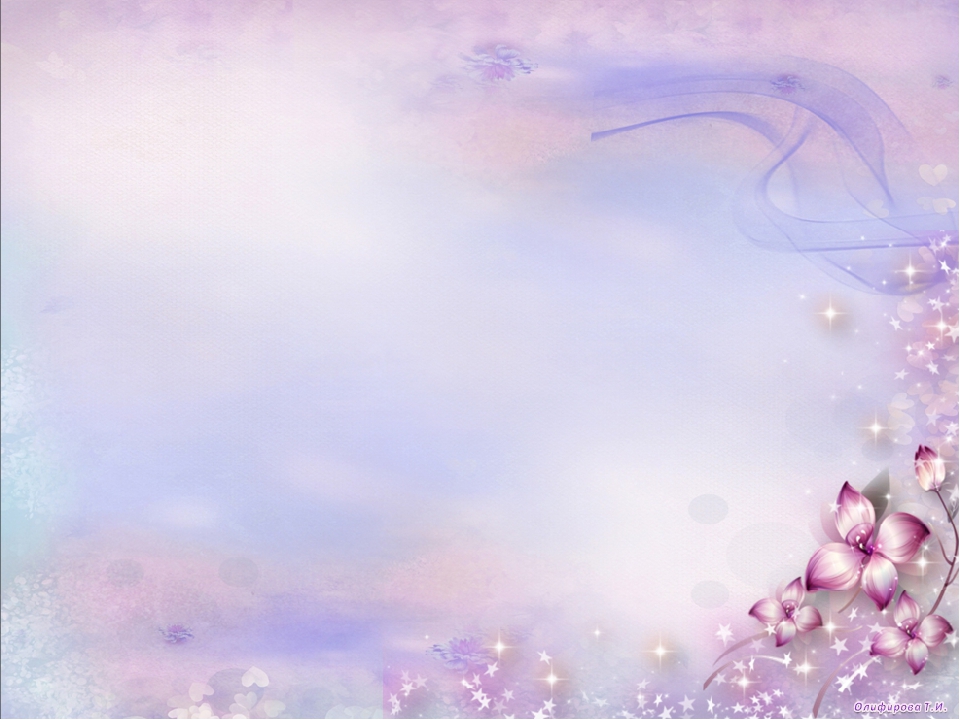 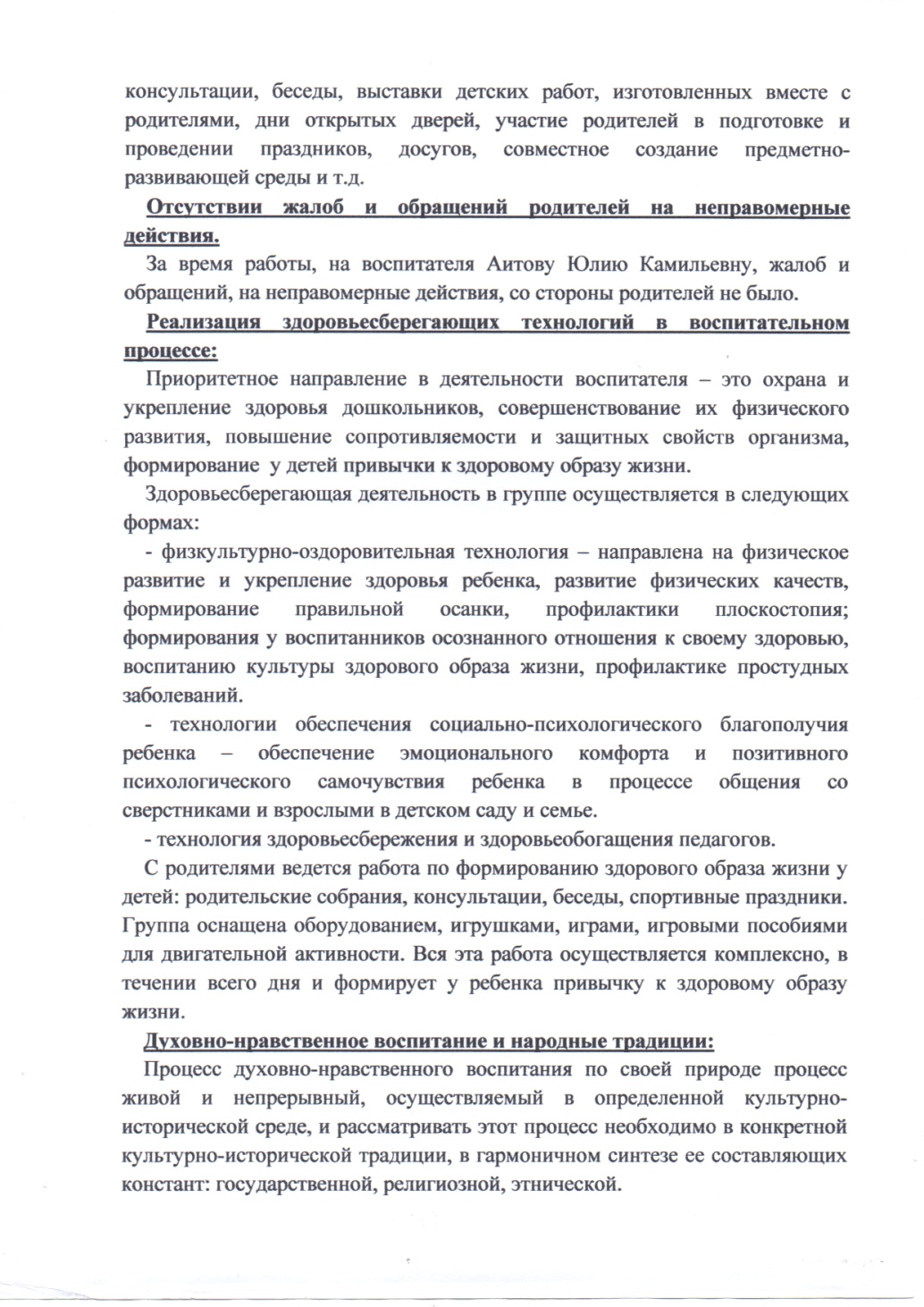 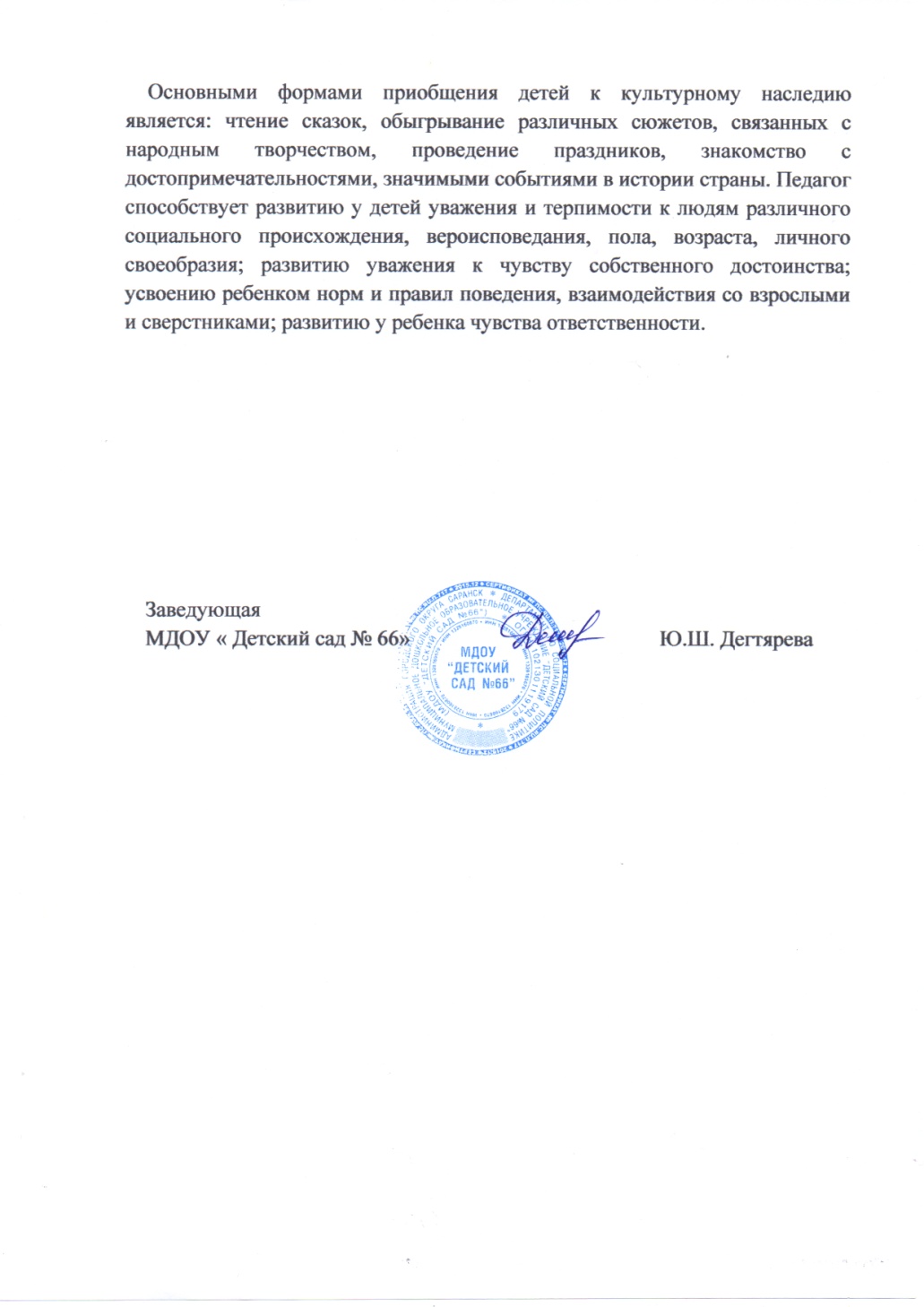 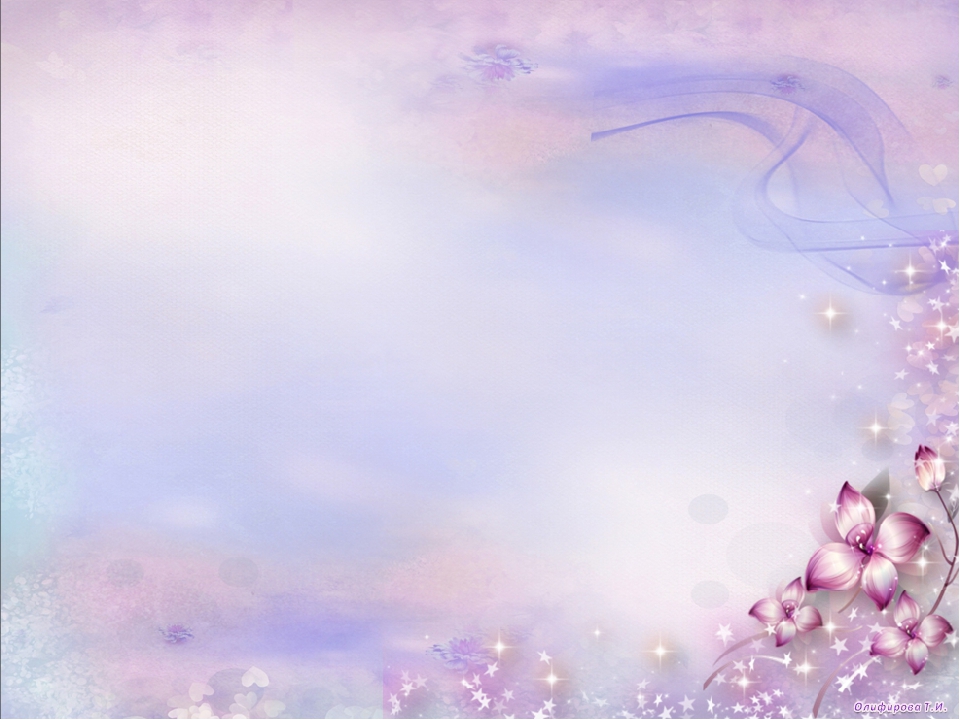 Взаимодействия с родителями:

 систематическое проведение родительских собраний;
 проведение круглых столов, консультаций в нетрадиционной форме (педагогическое просвещение родителей):
 проведение экскурсий, образовательных путешествий с детьми;
 проведение совместных конкурсов, выставок;
 организация родителей на субботниках, благоустройстве участков, создании развивающей среды группы.
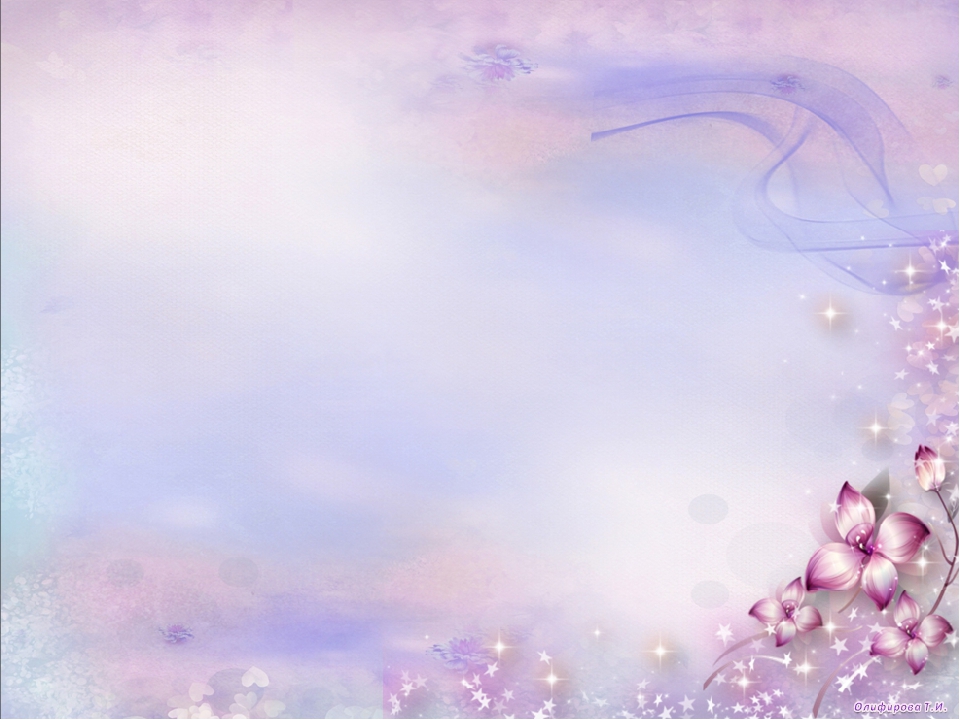 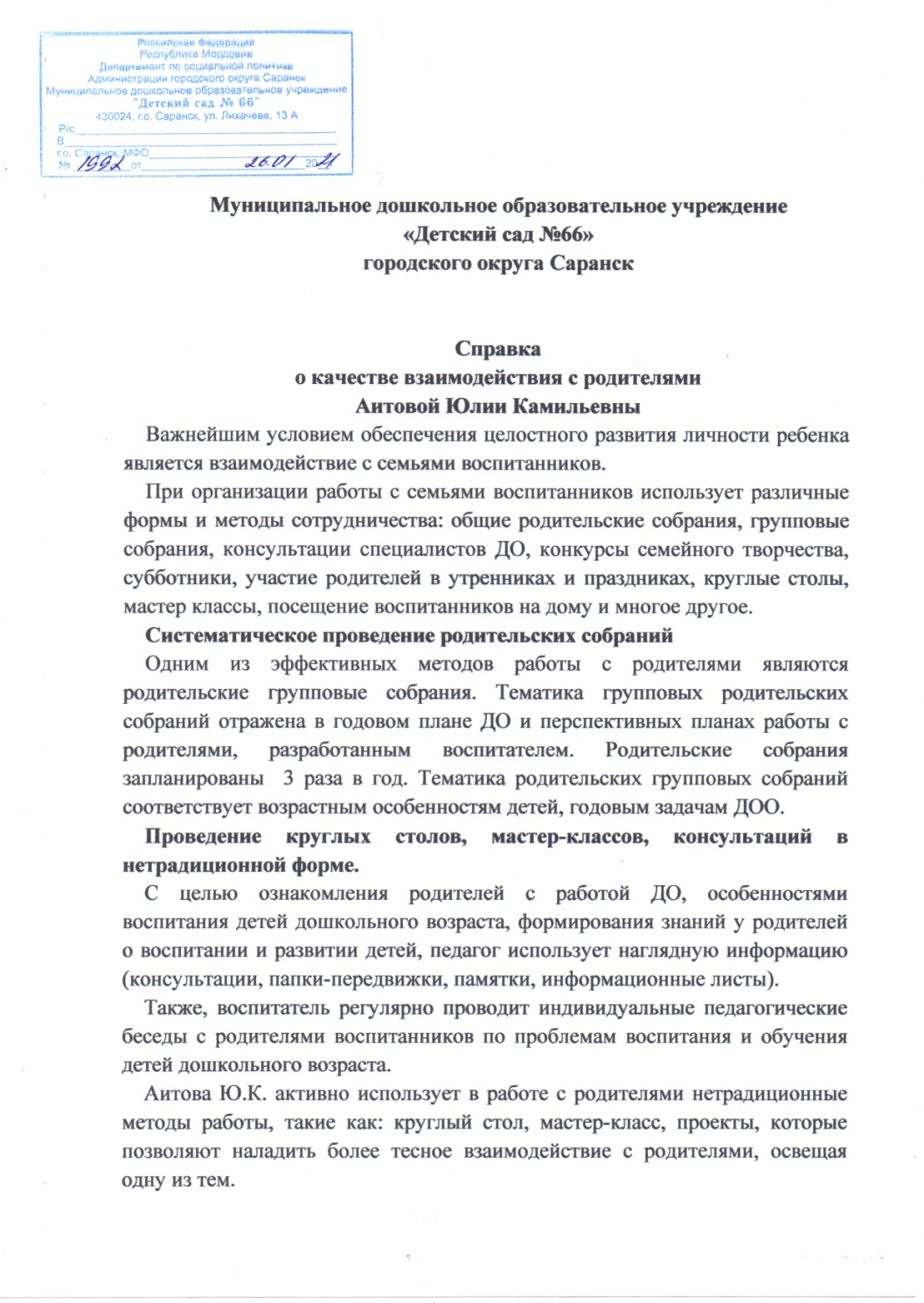 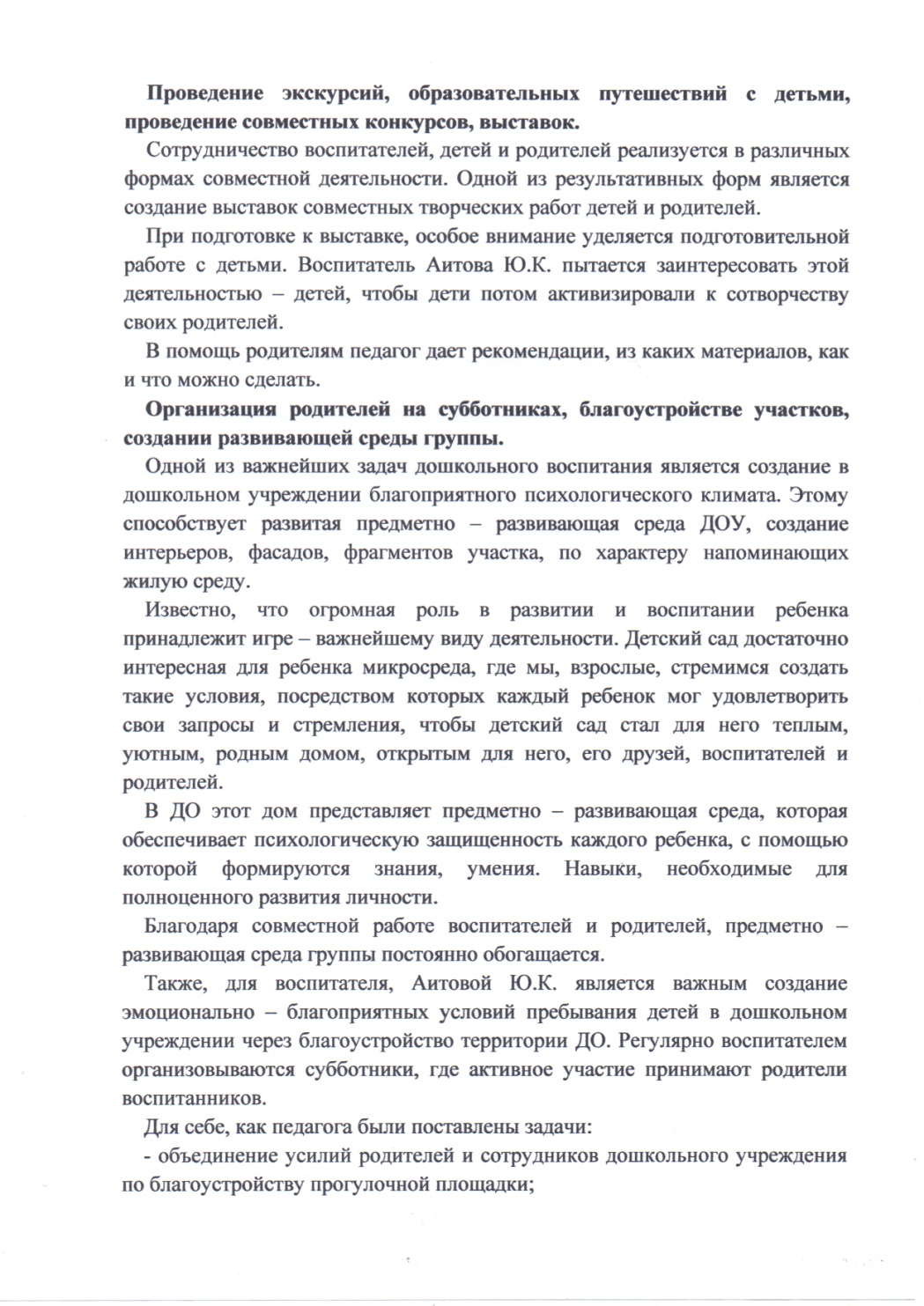 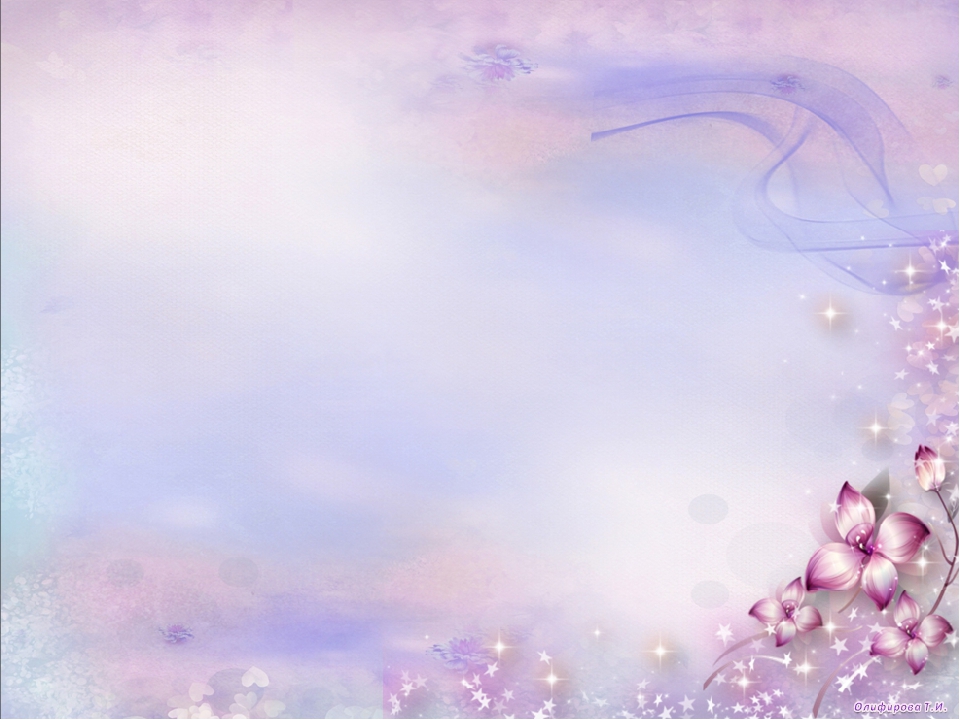 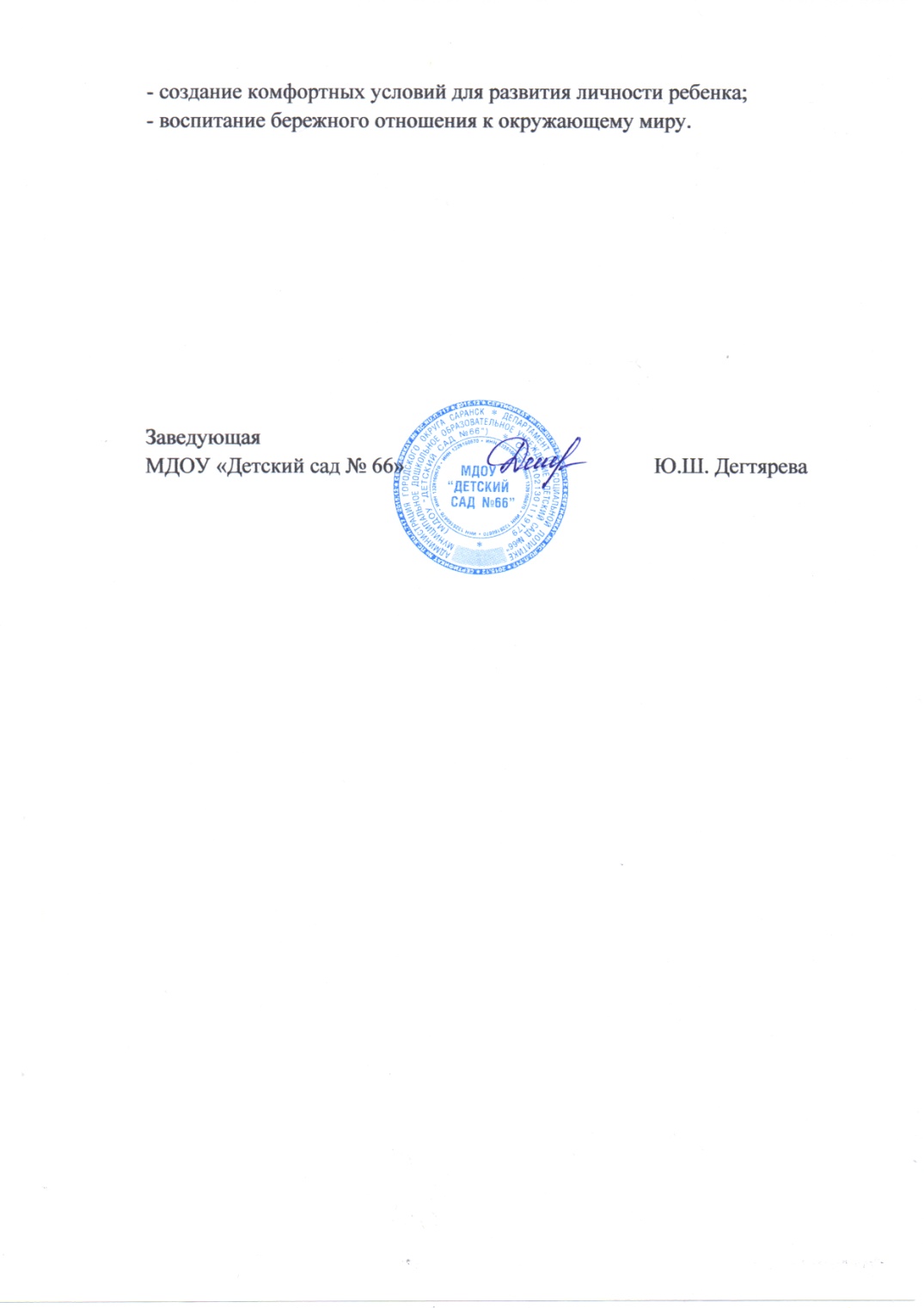 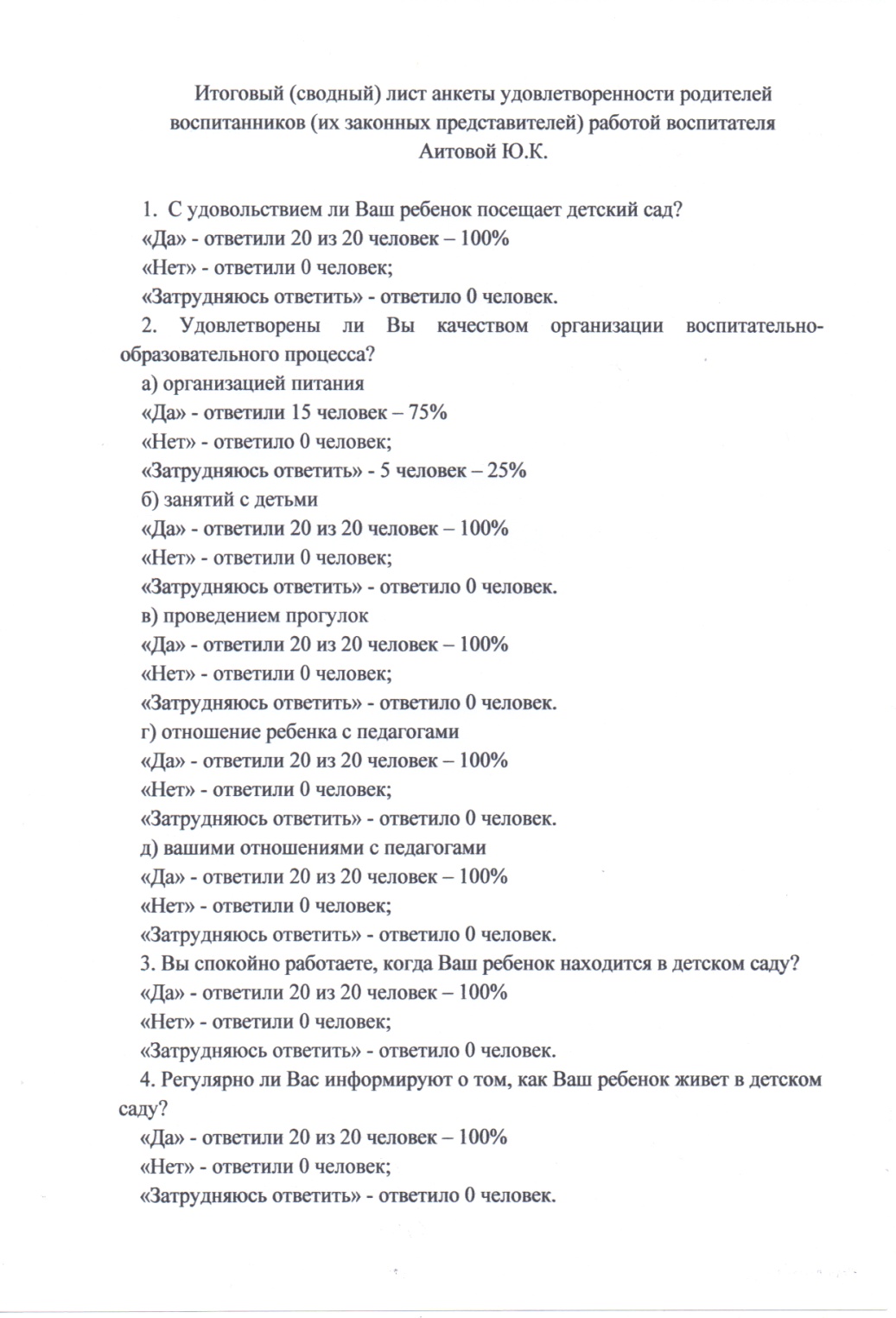 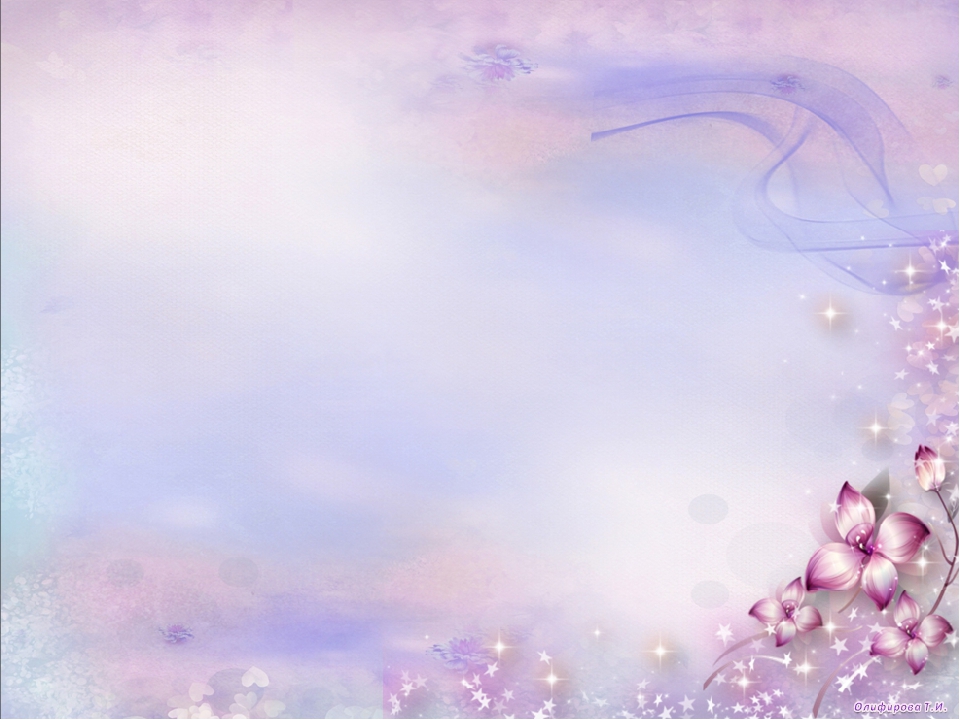 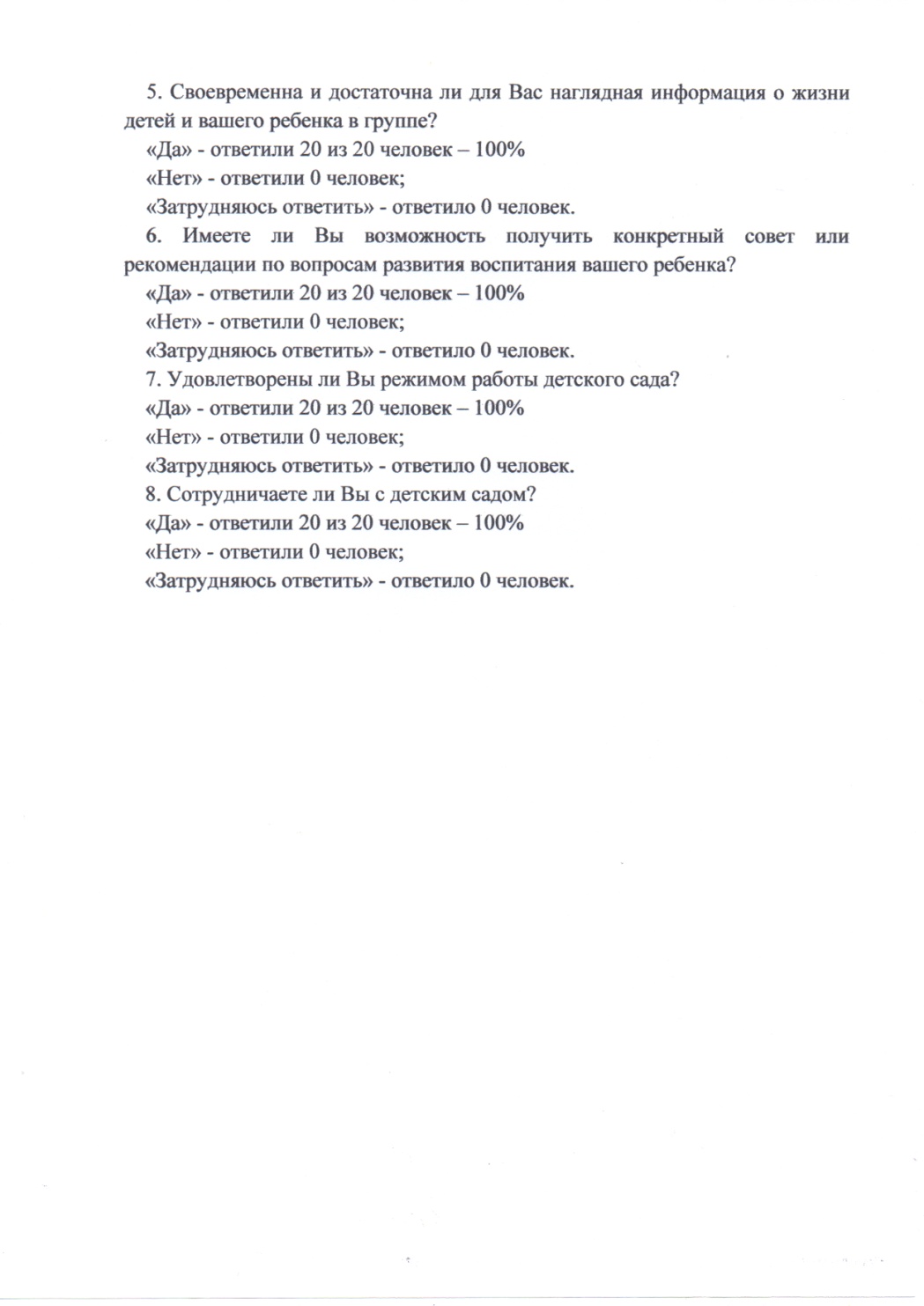 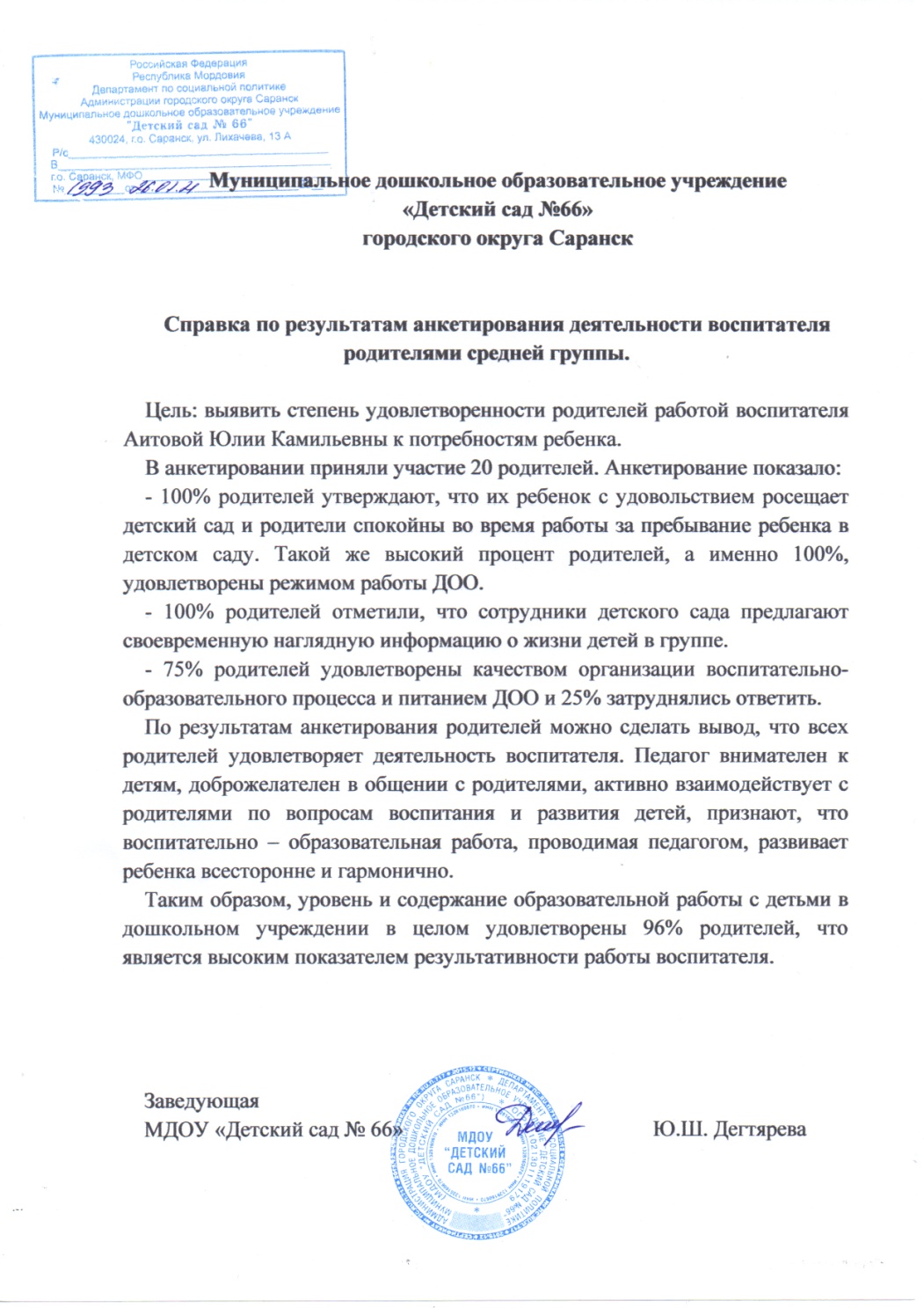 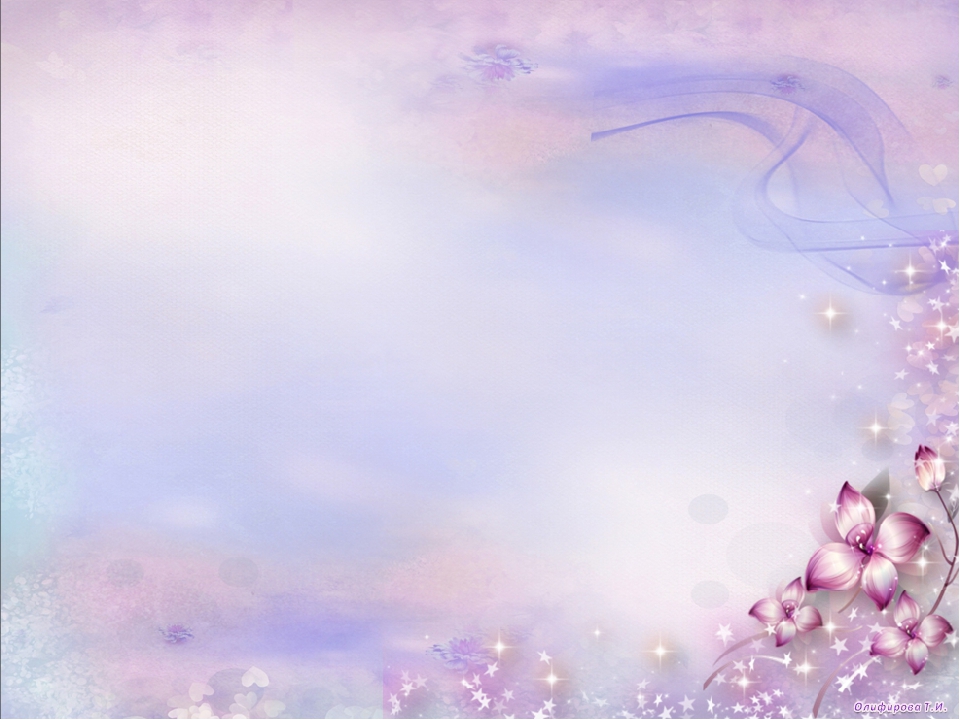 12. Работа с детьми из социально-неблагополучных семей
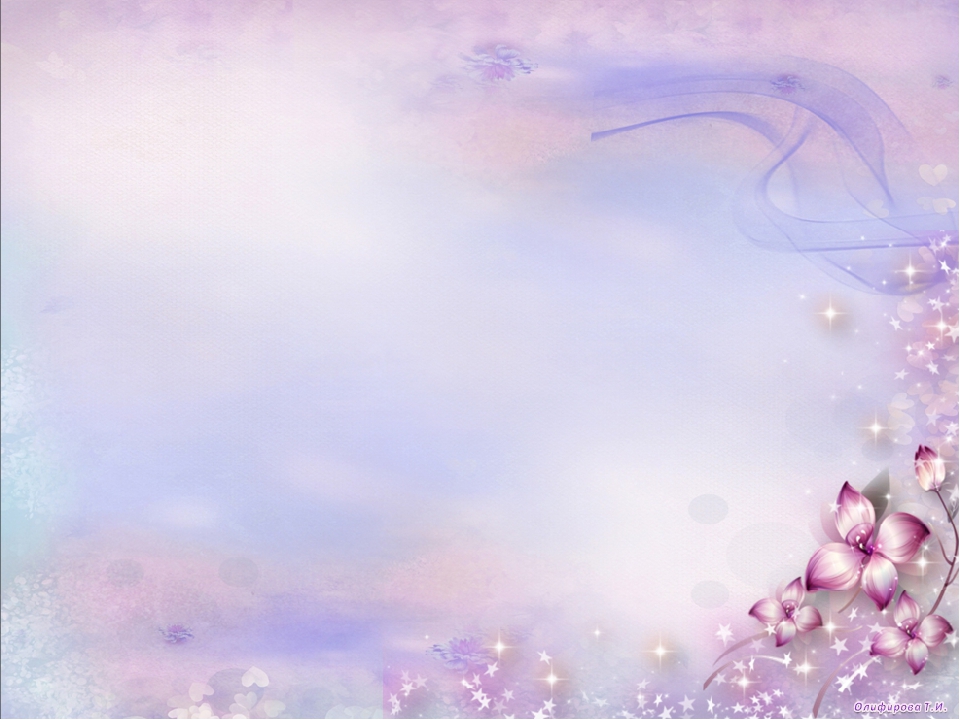 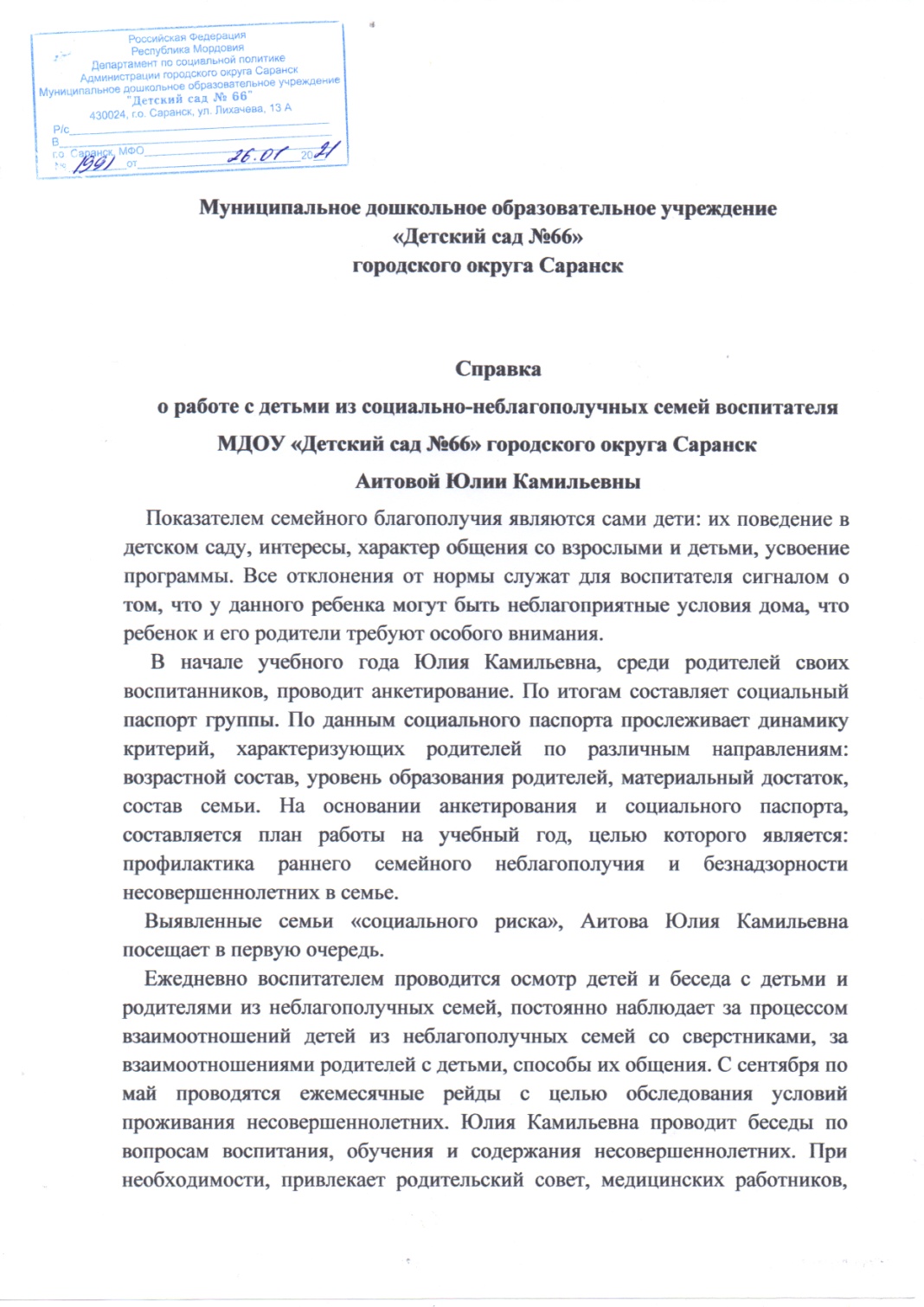 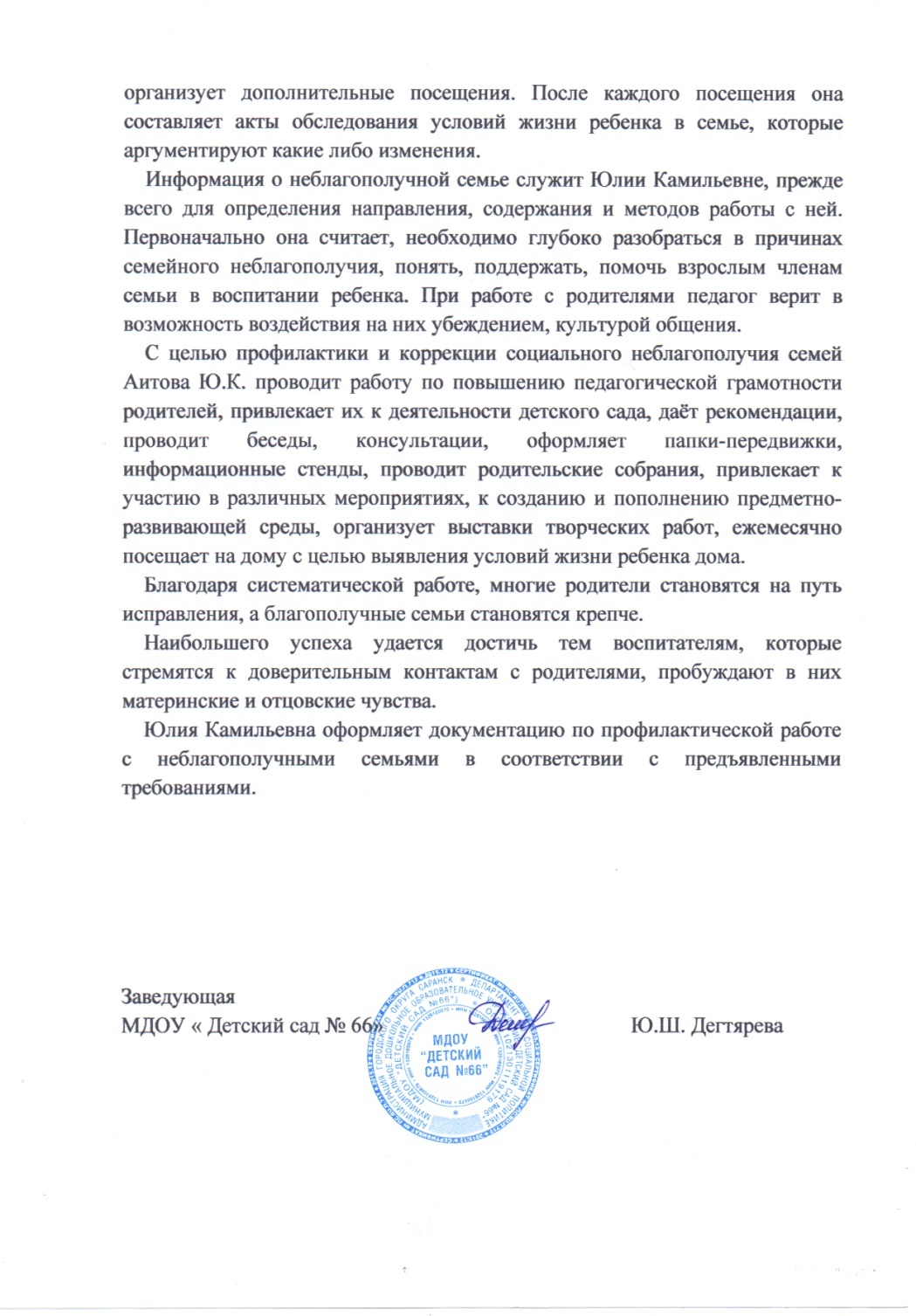 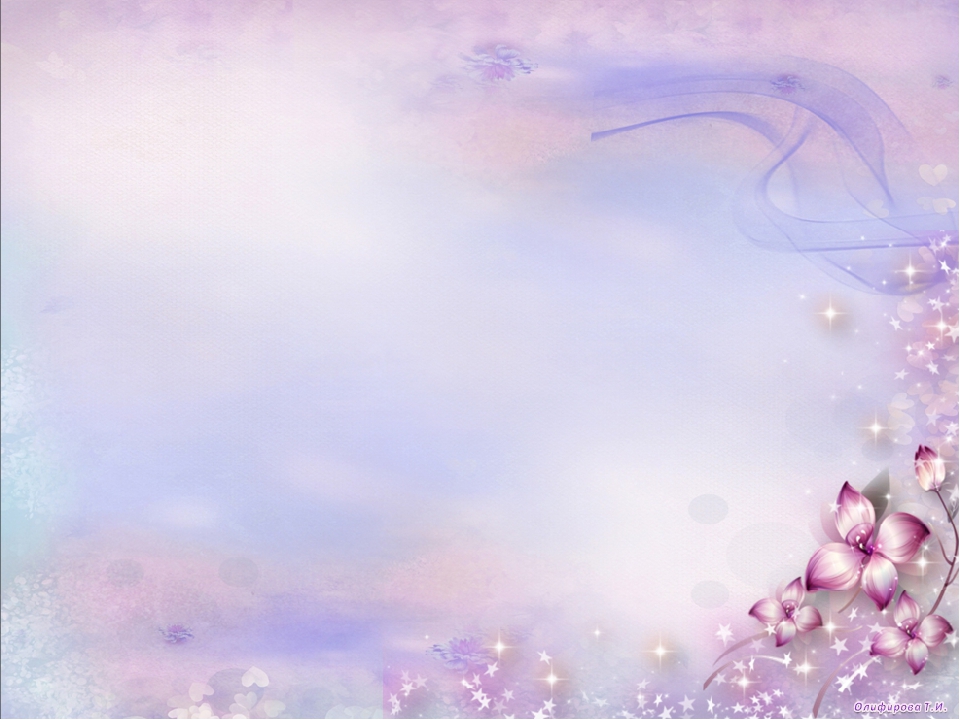 13. Участие педагога в профессиональных конкурсах
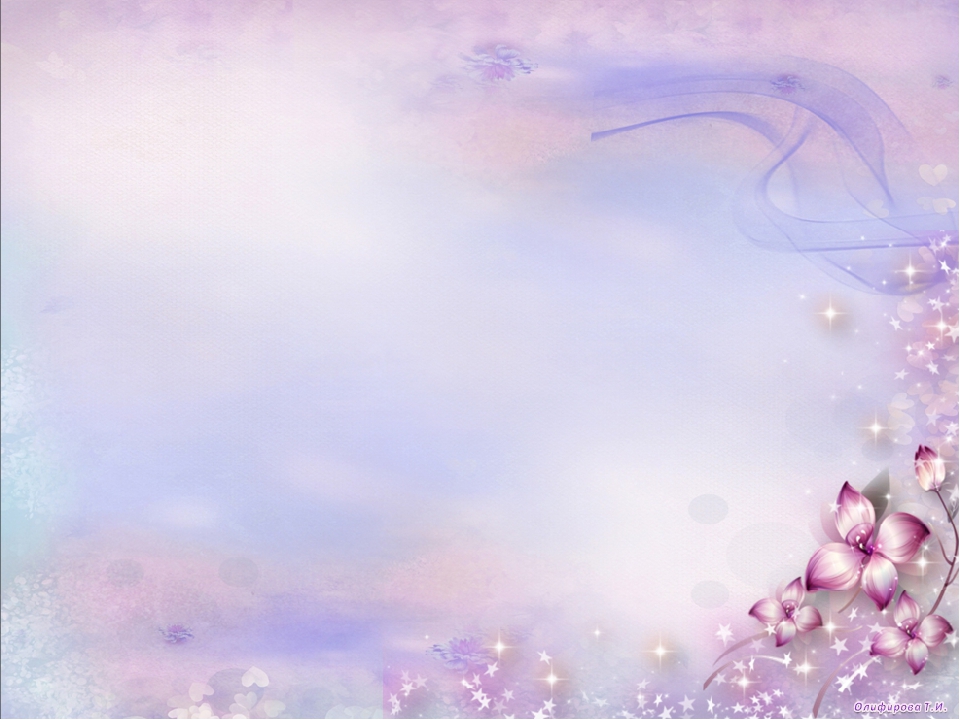 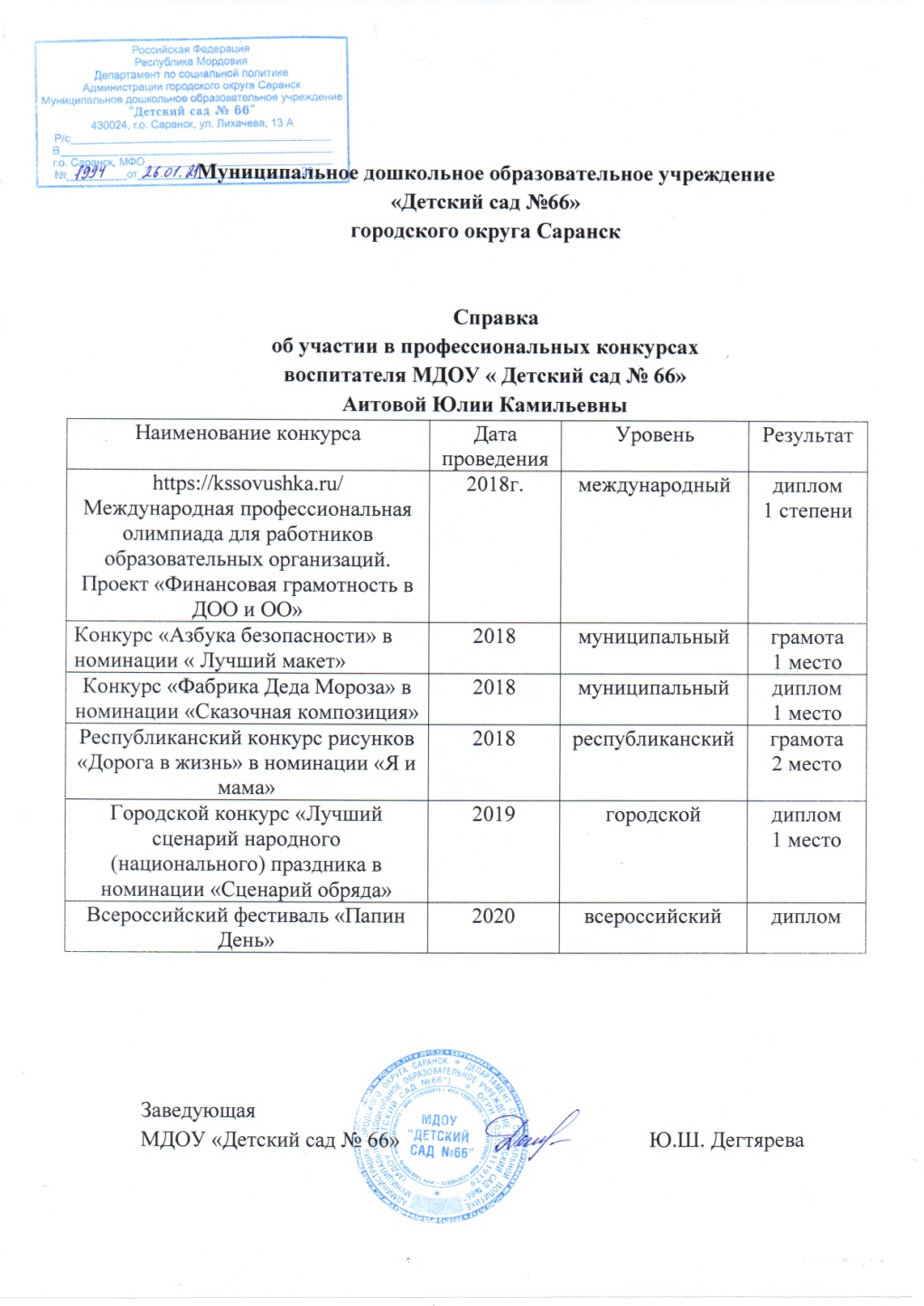 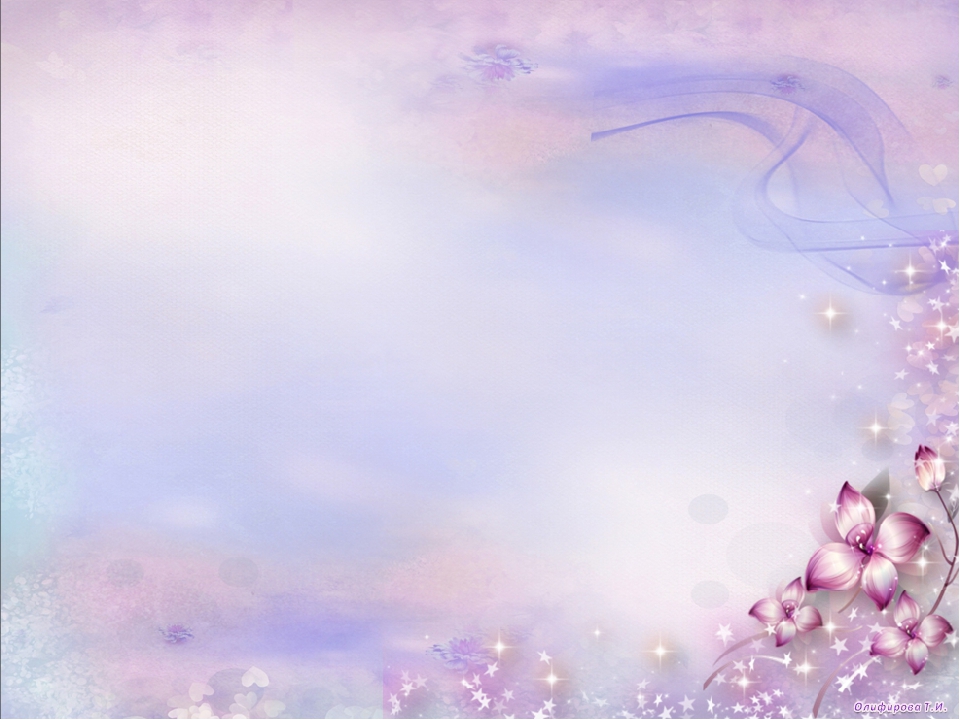 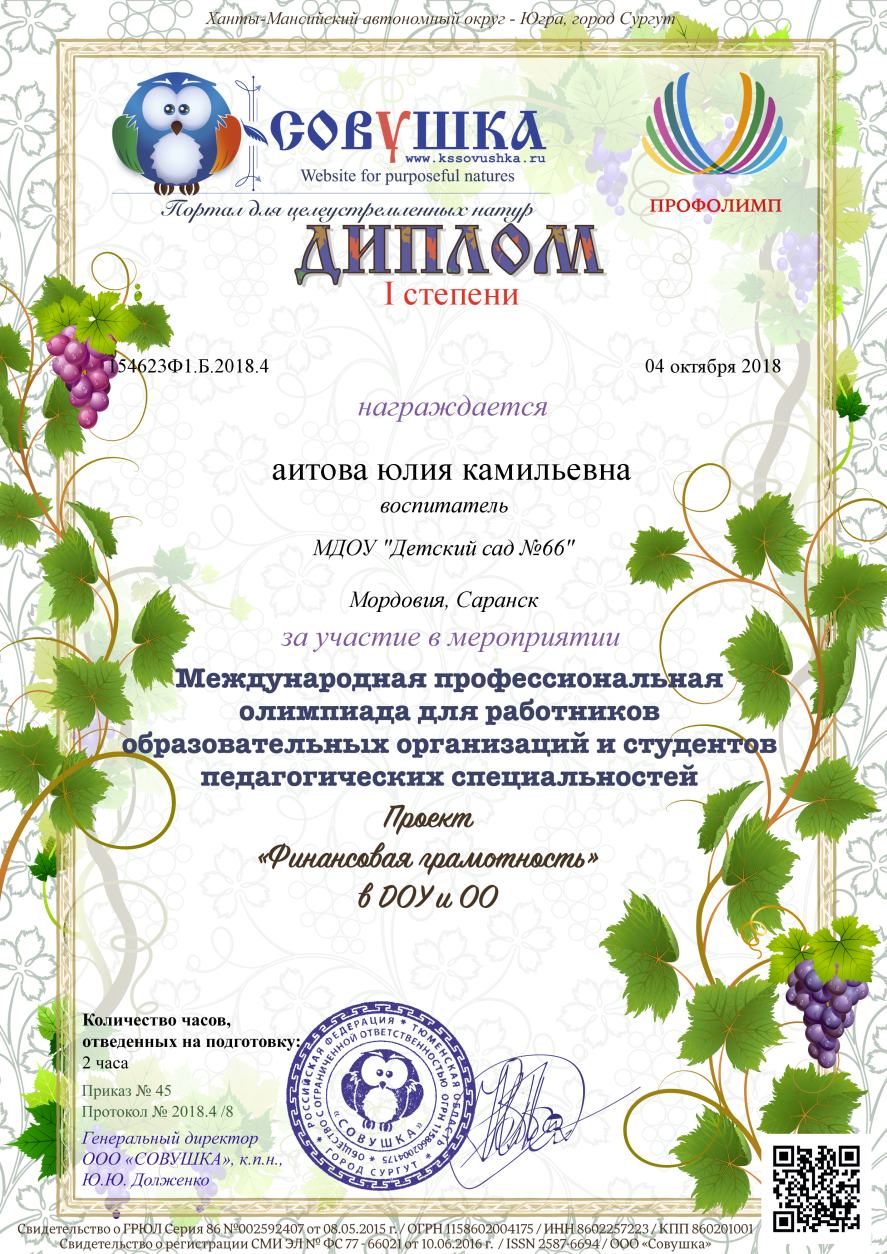 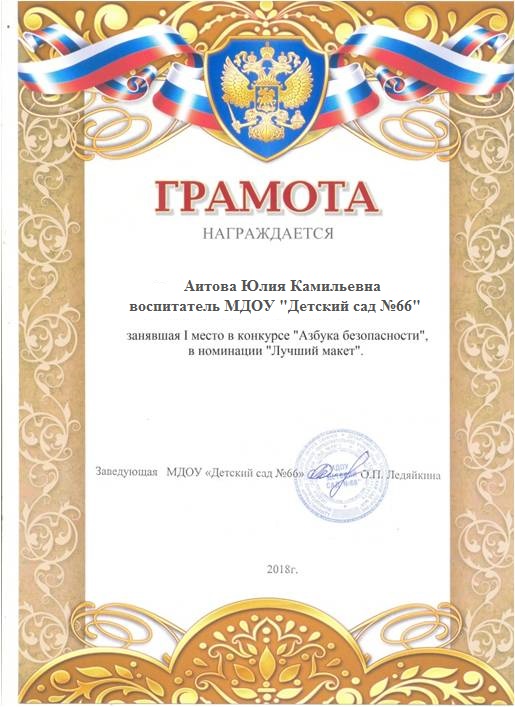 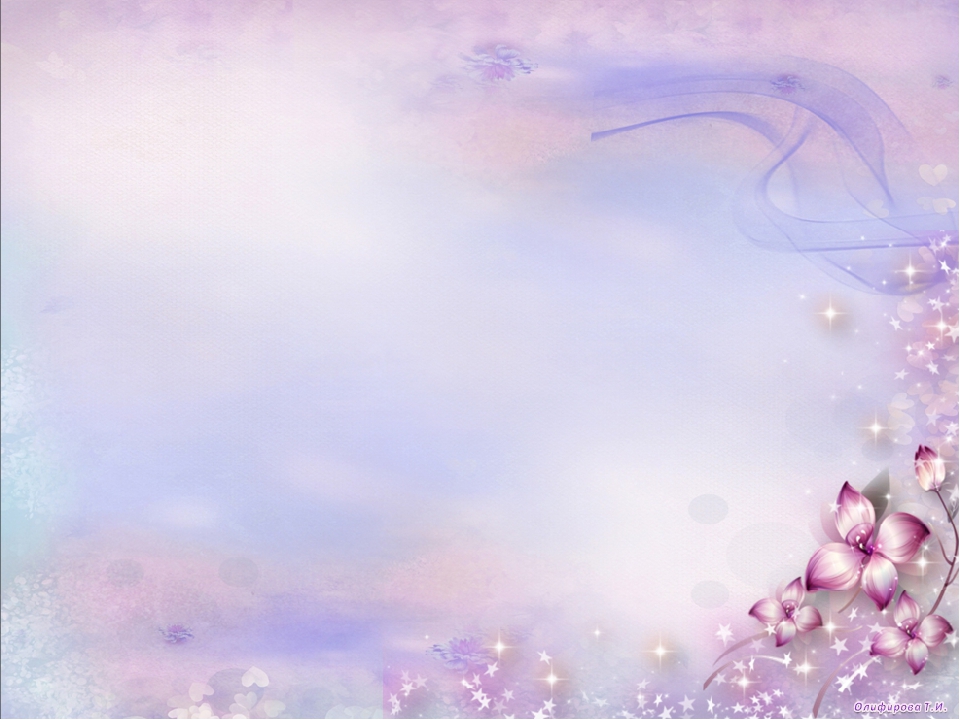 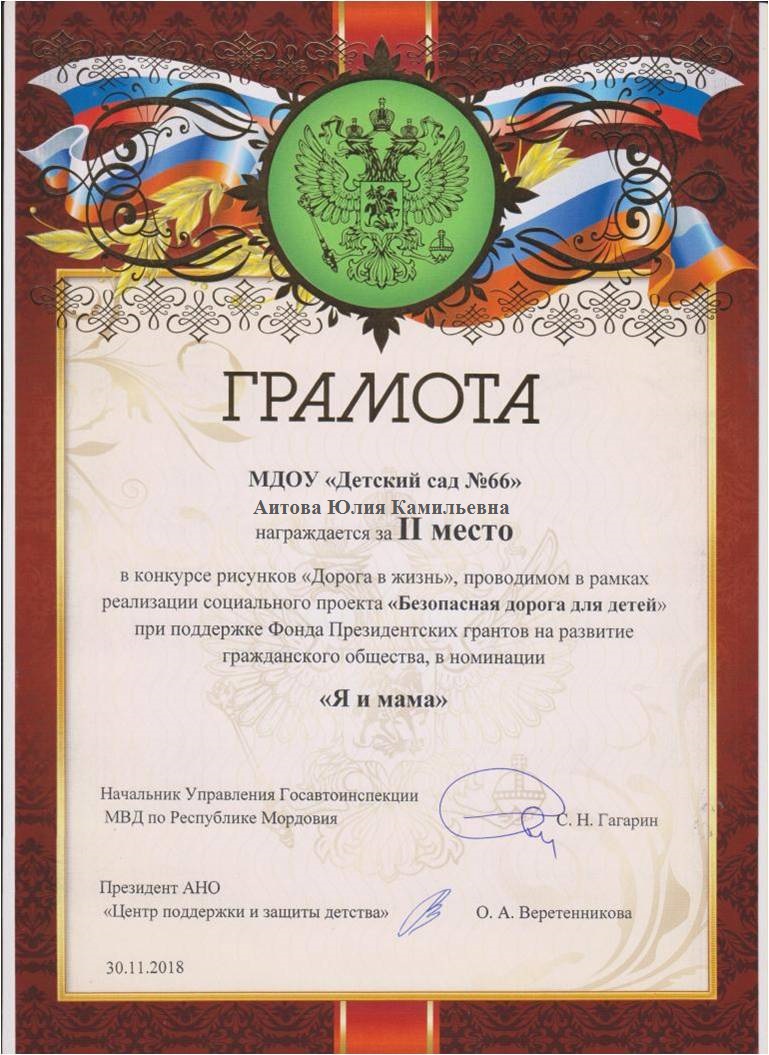 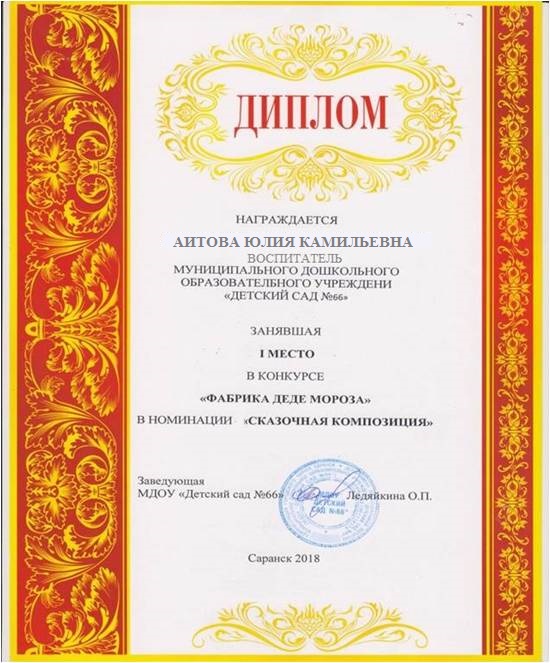 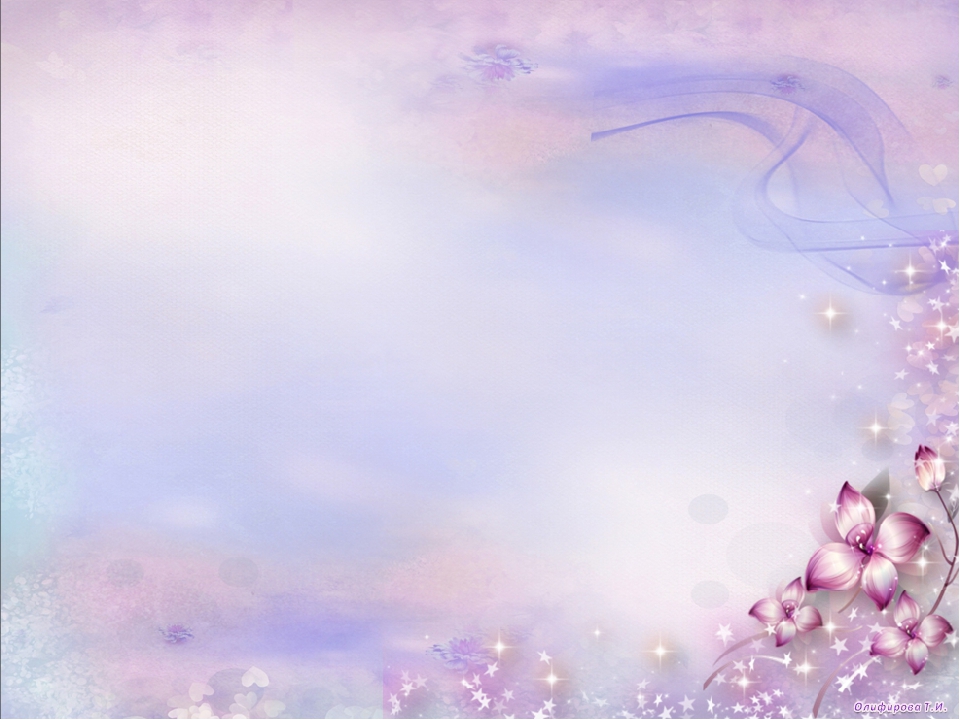 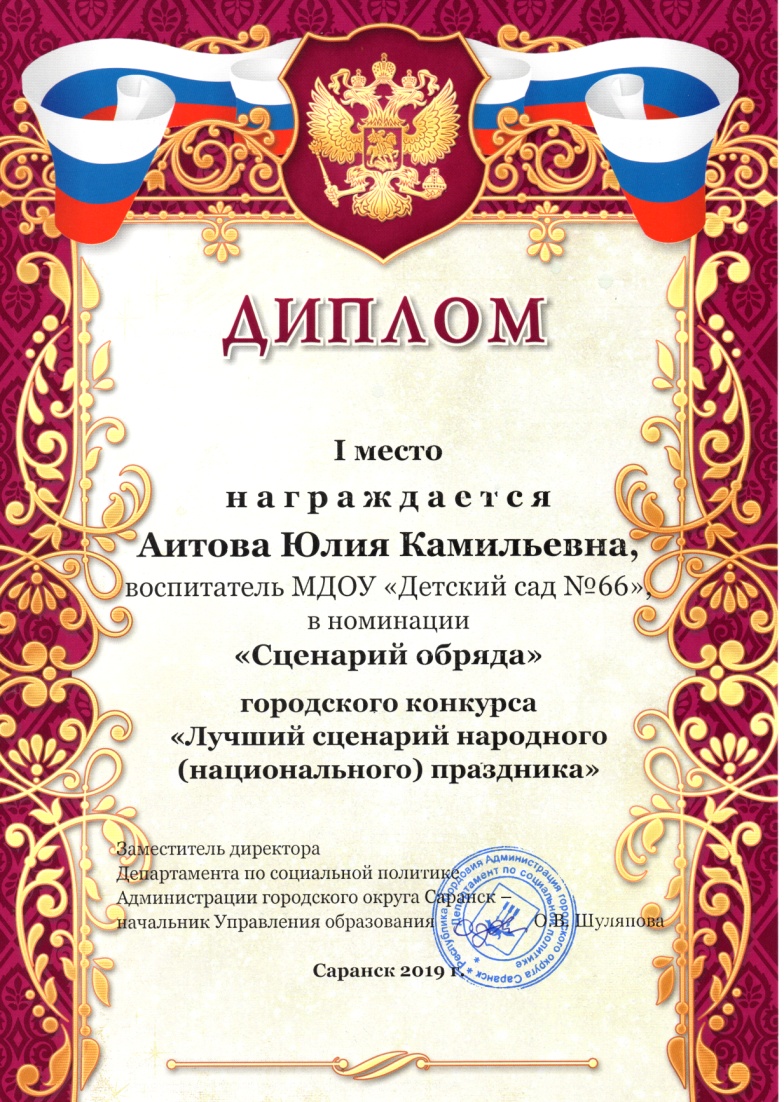 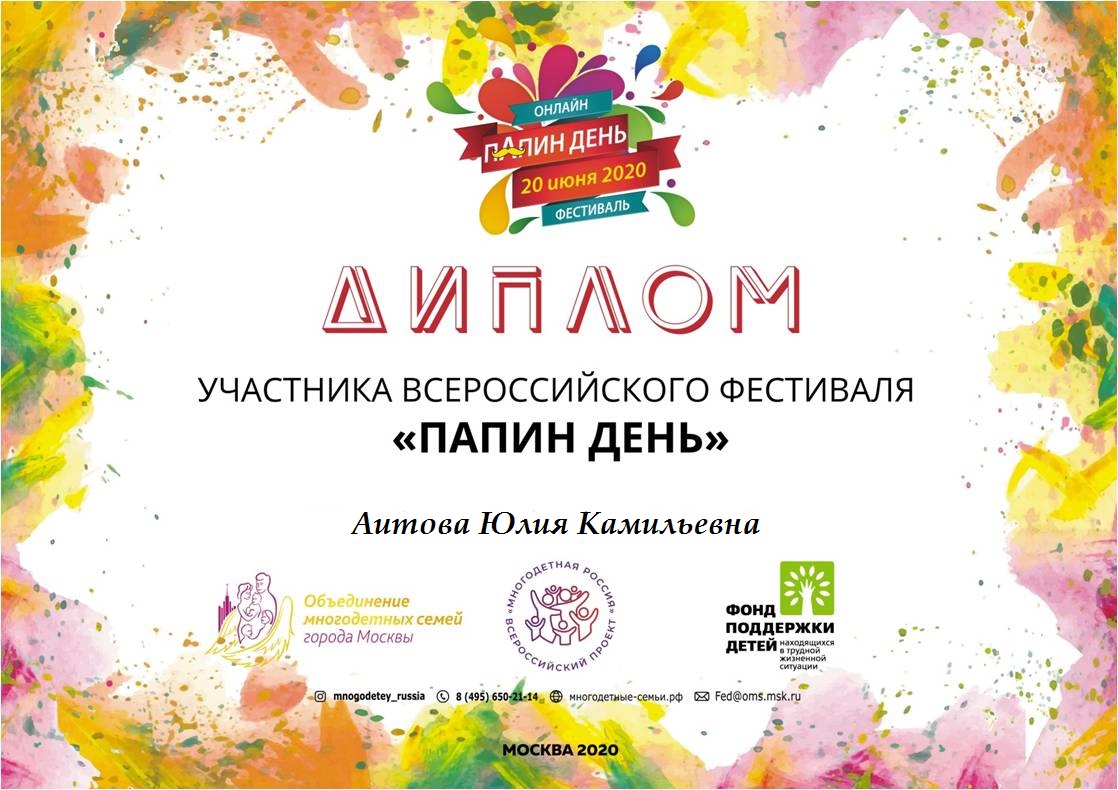 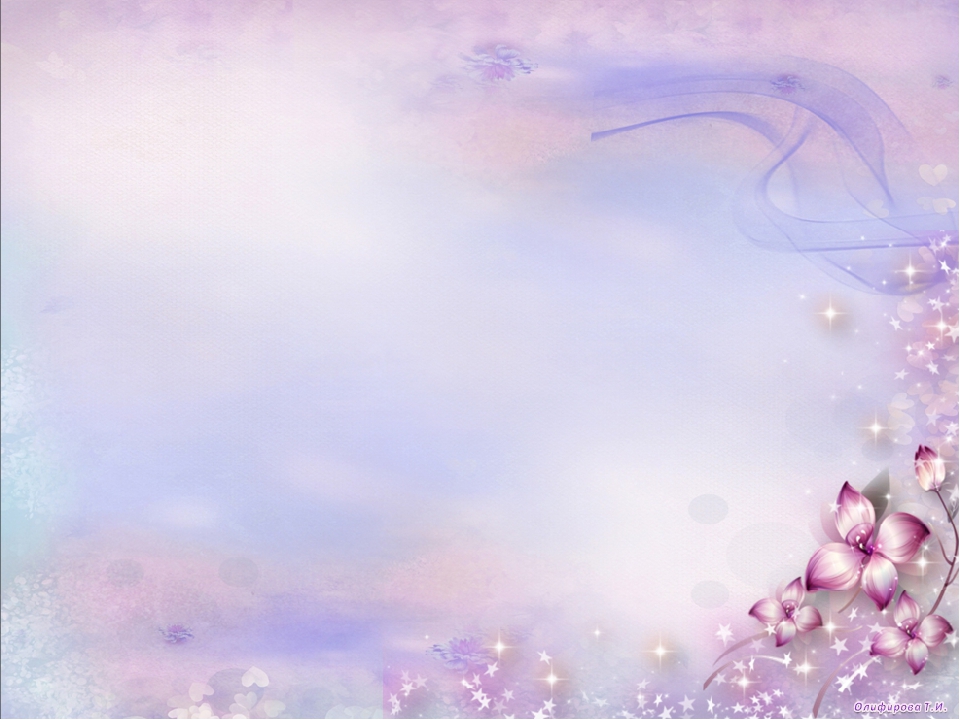 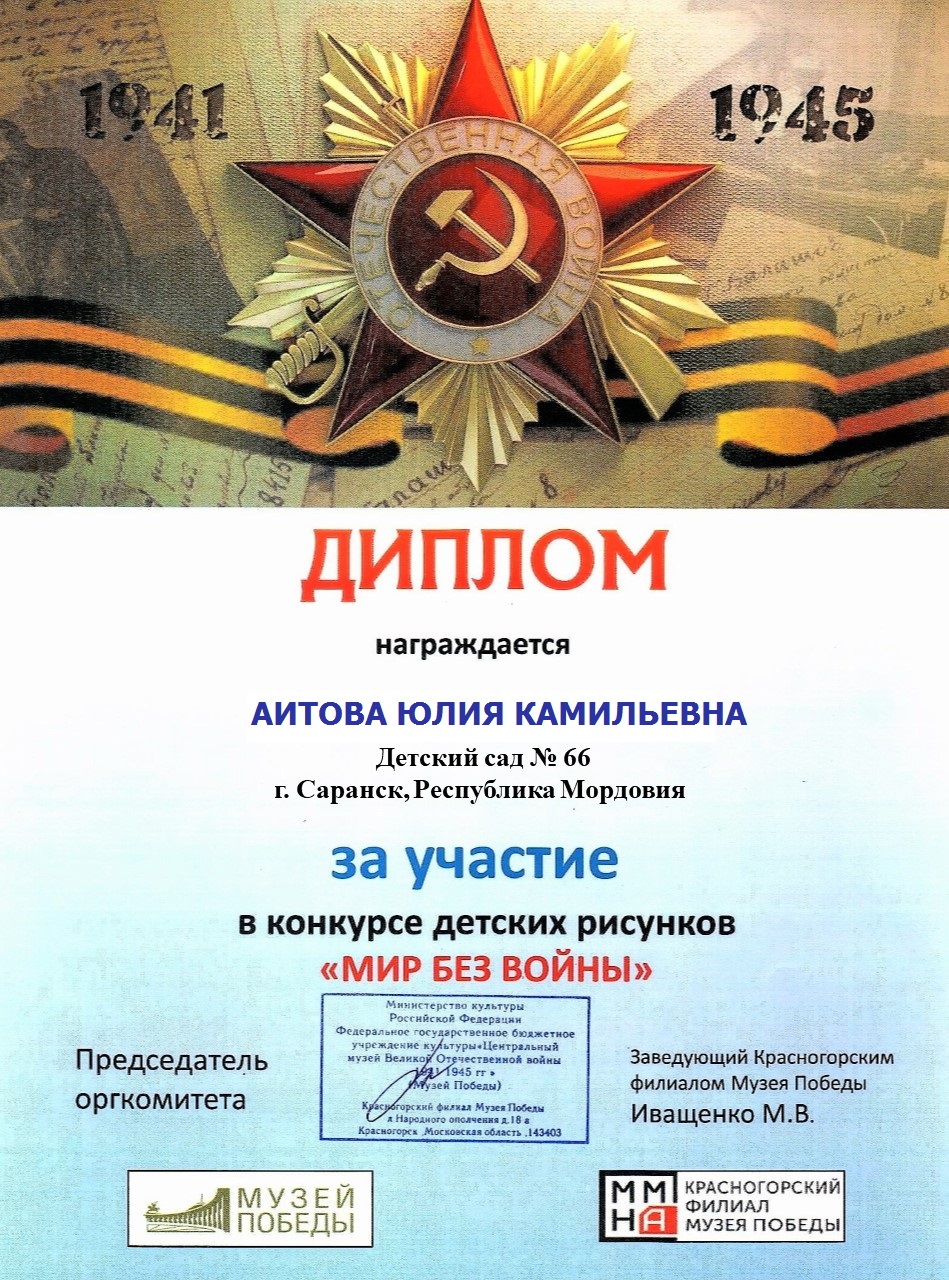 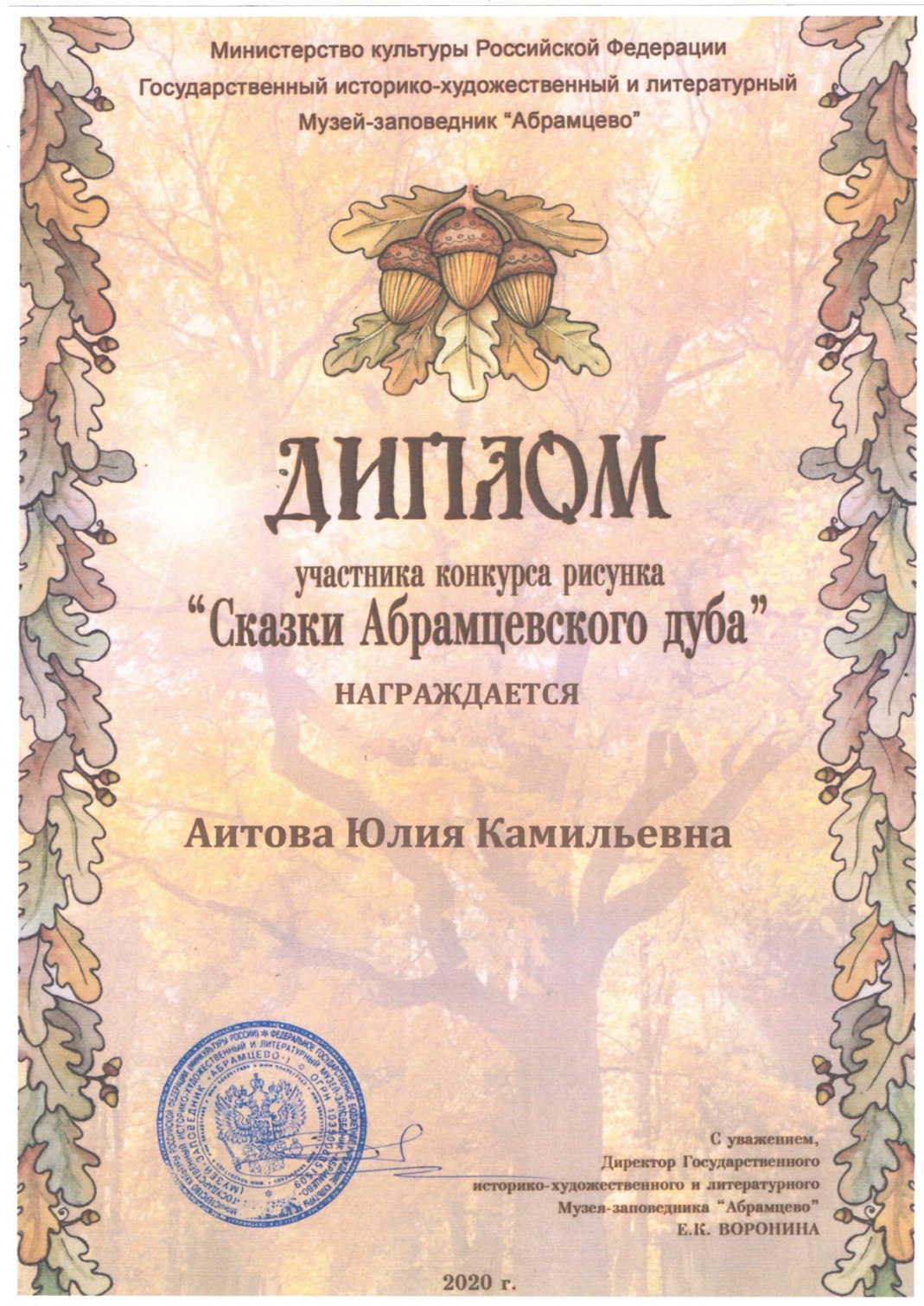 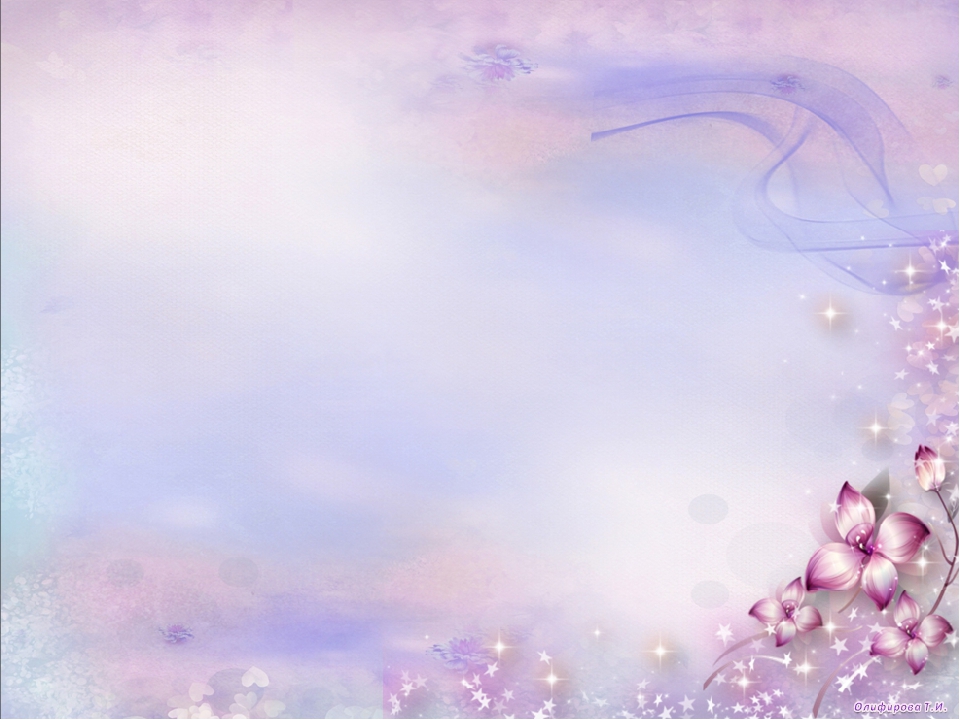 14. Награды и поощрения
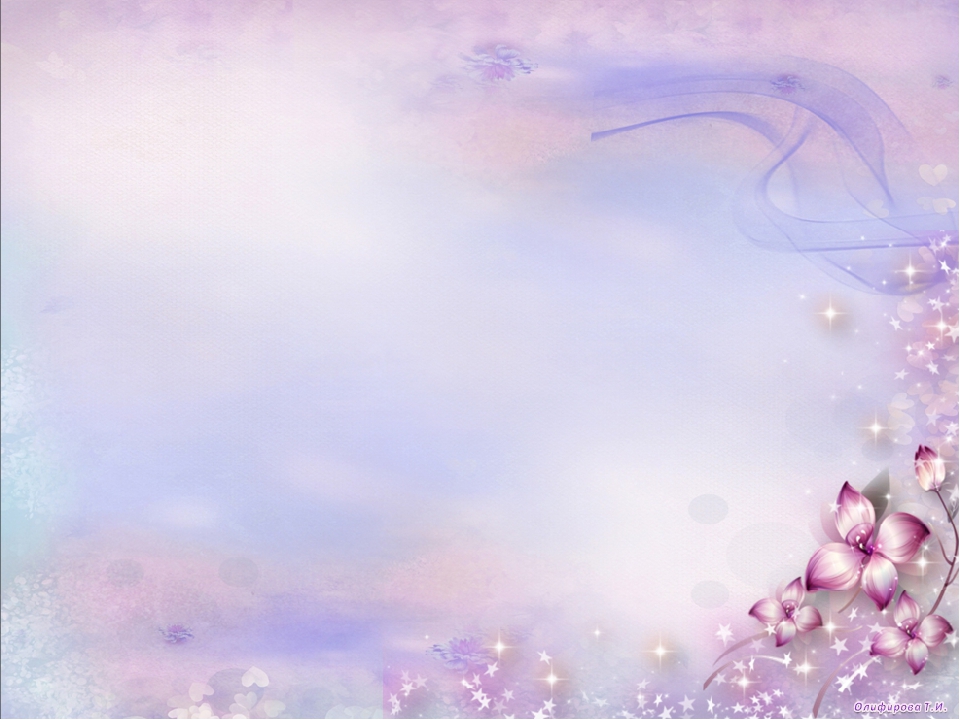 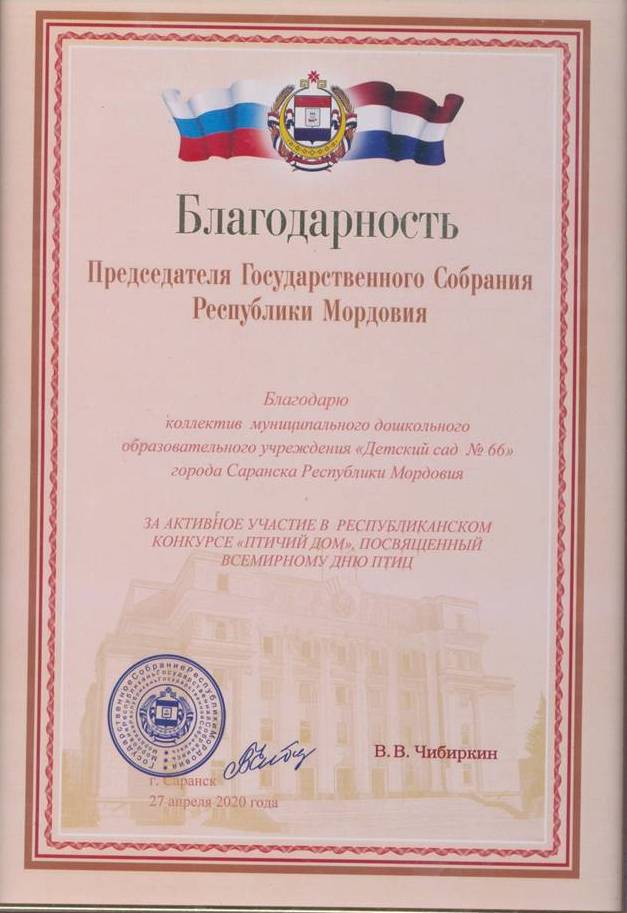 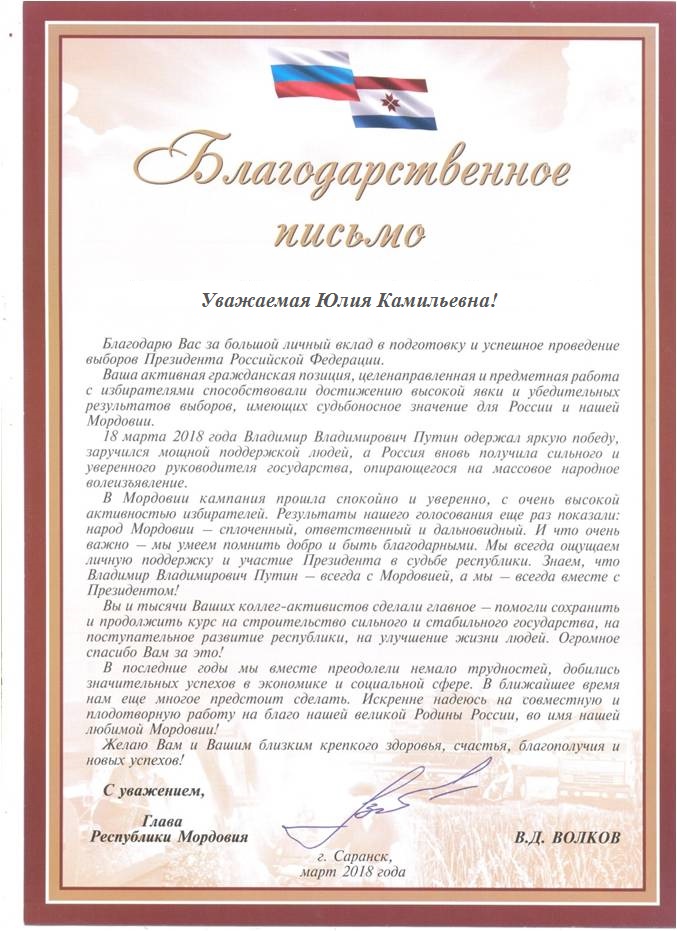 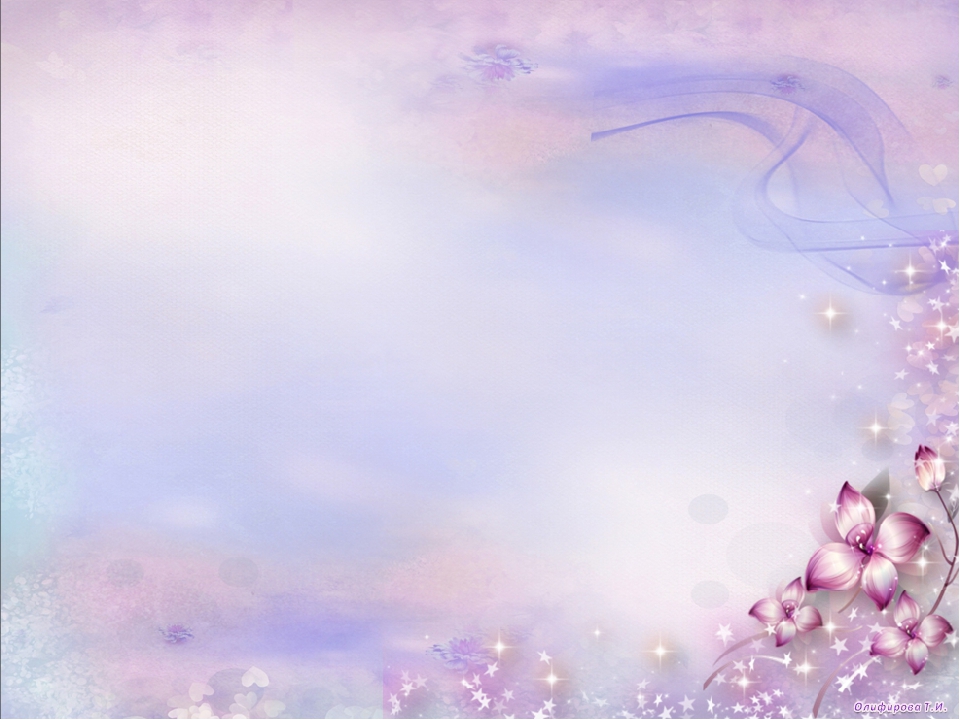 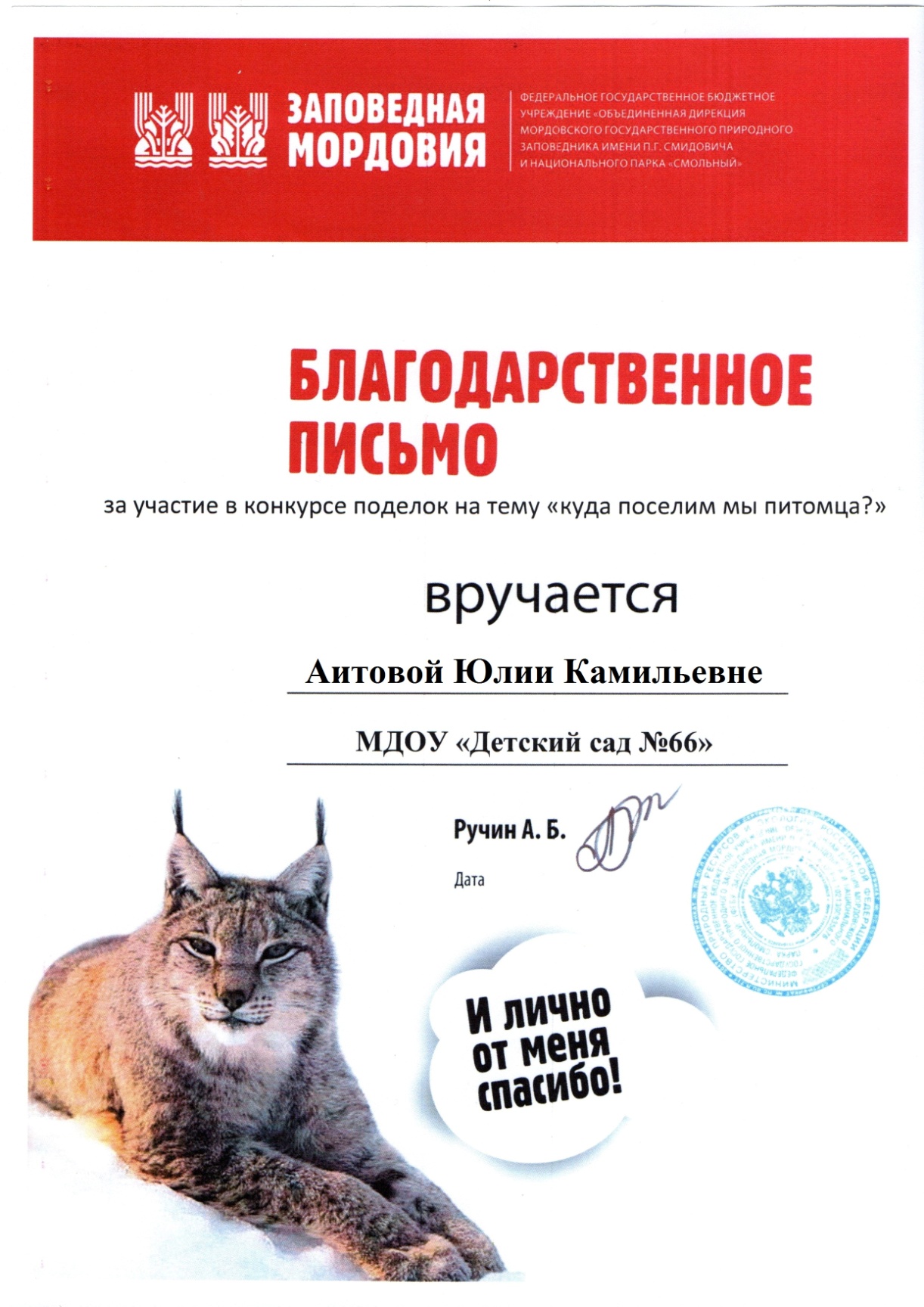 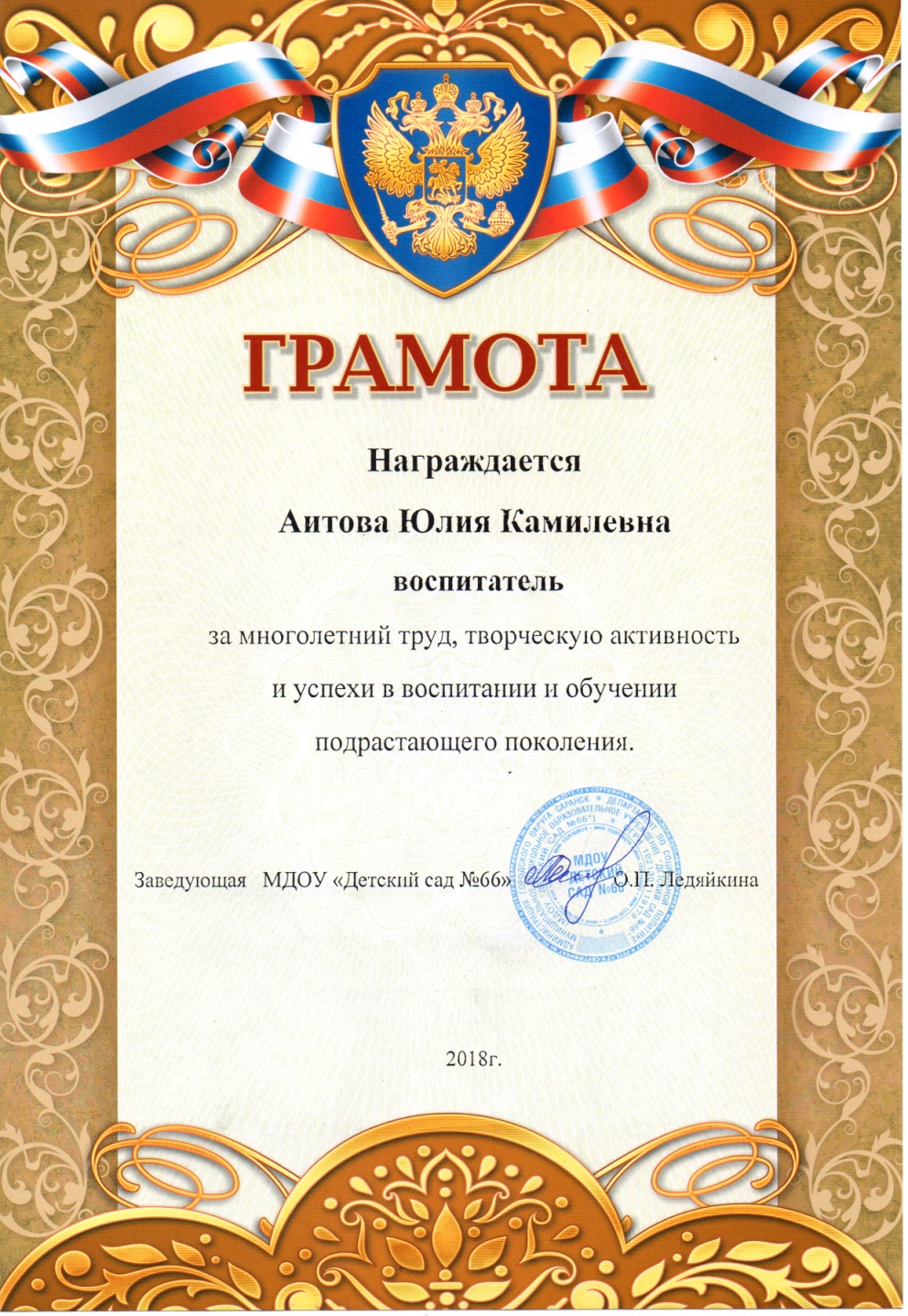